KJ法のステップ
アイデアをラベル化する
ラベルをグループ化する
関係性を図解化する
図解を元に文章化する
©︎ Mayumi SUGIURA
1
ステップ１：アイデアをラベル化する
1枚のカード（付箋）に1つのアイデアを書き込み，たくさんのラベルを作る
ラベルは広いスペースに並べていく
並べる位置や順番は気にしない
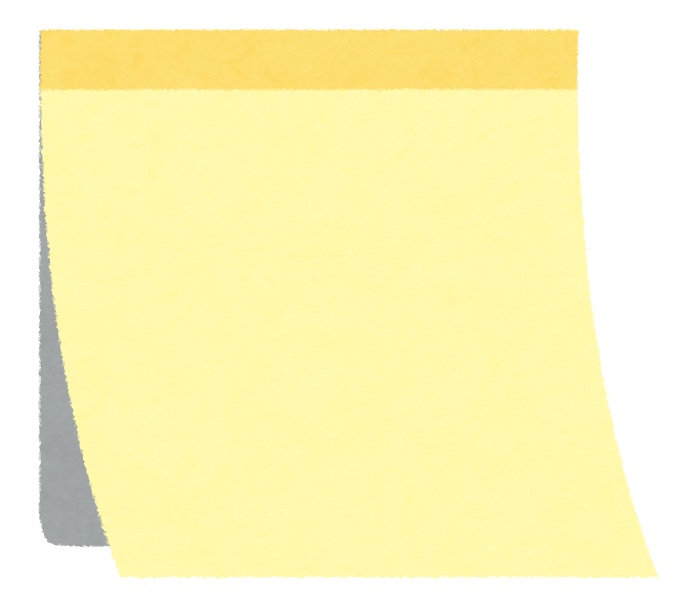 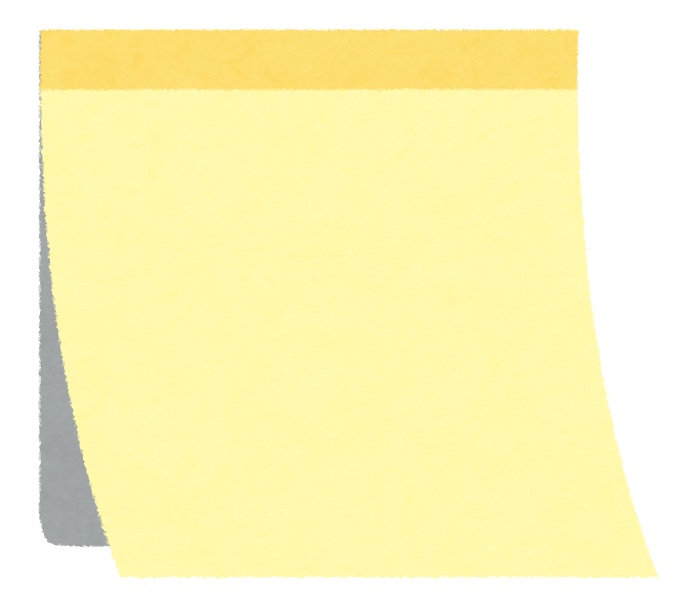 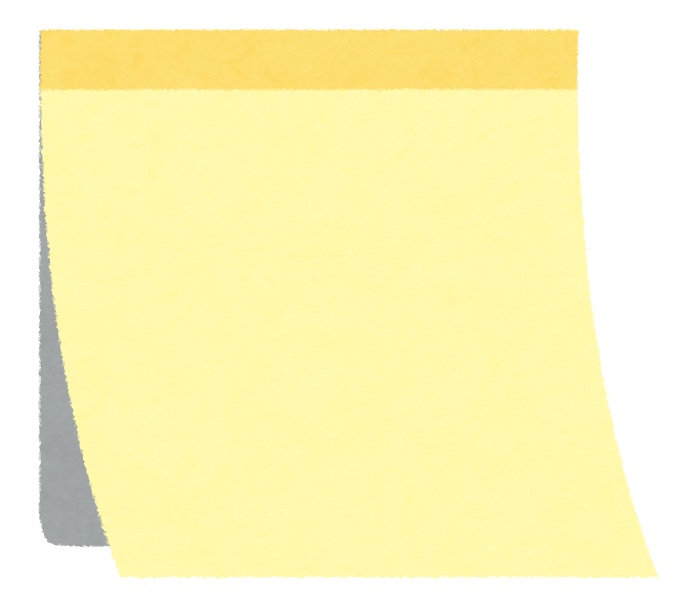 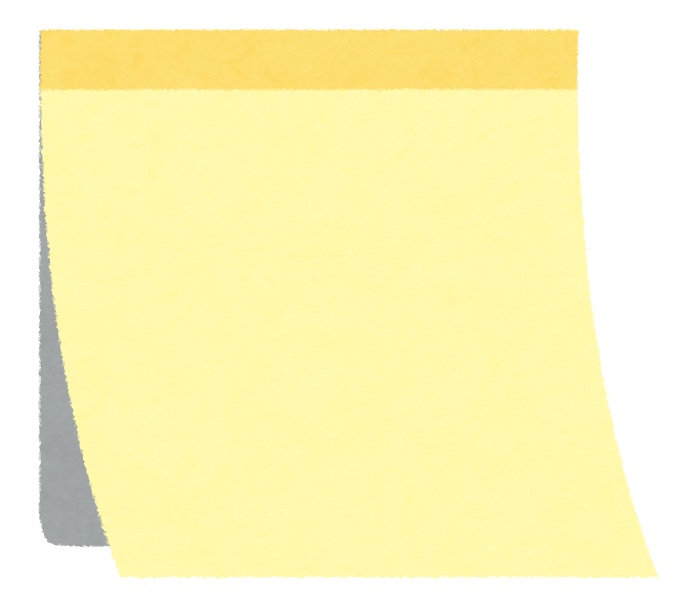 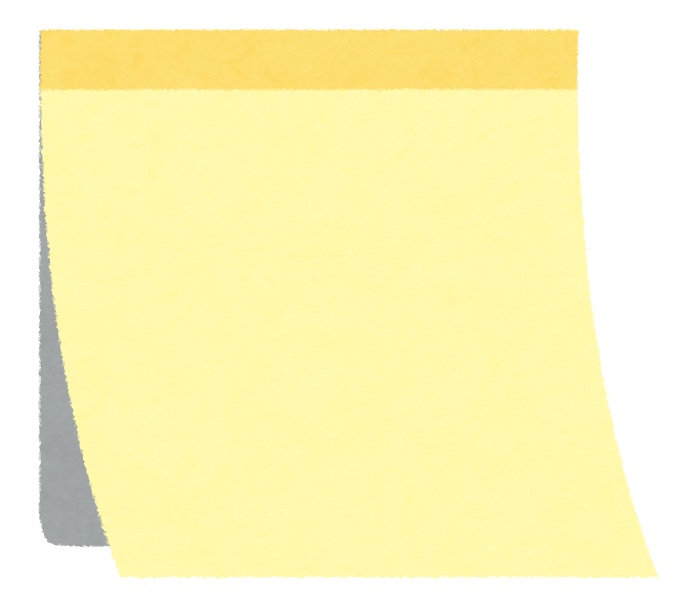 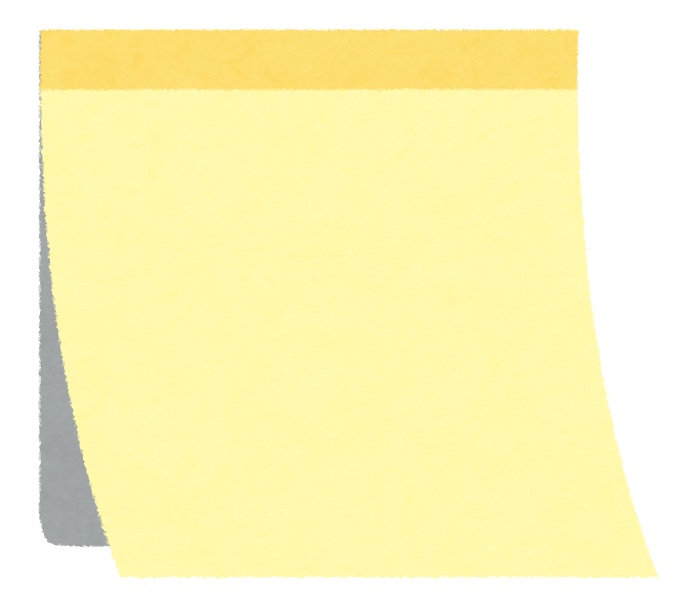 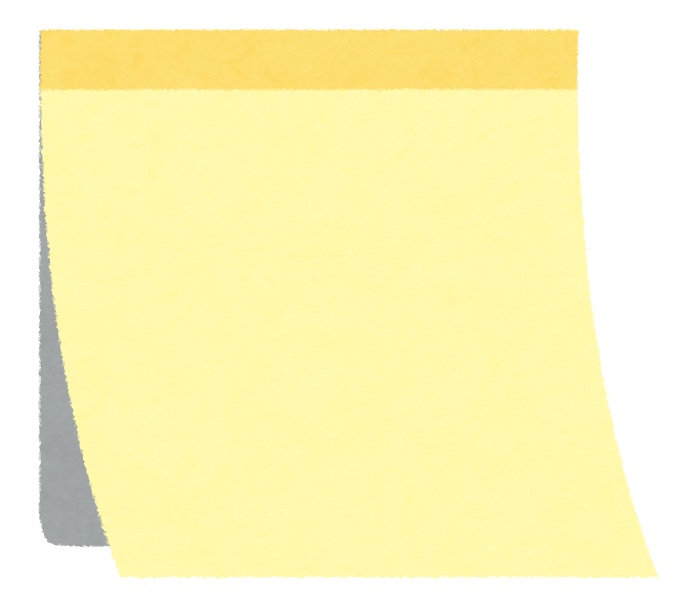 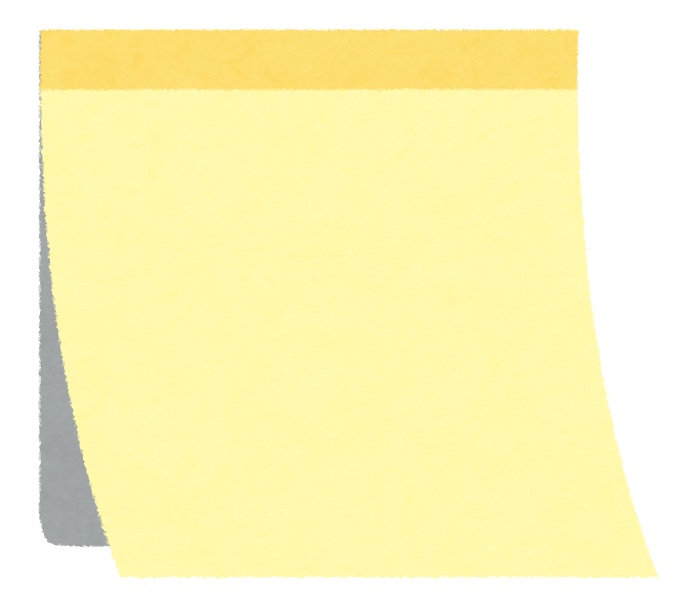 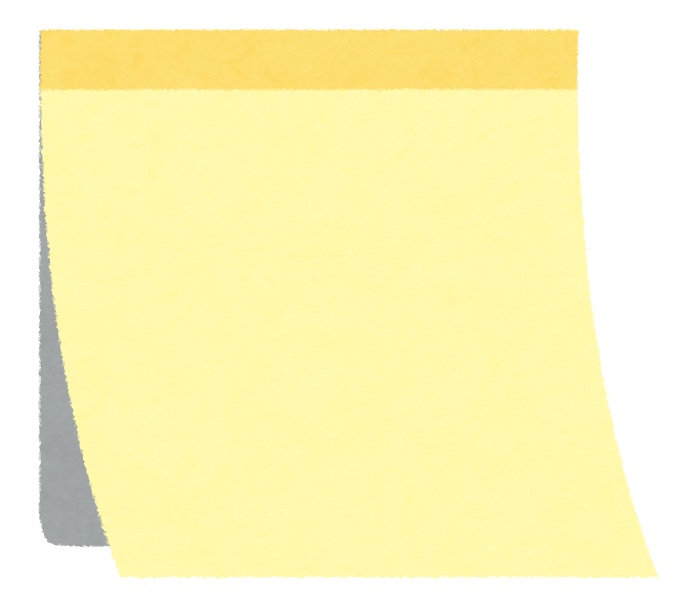 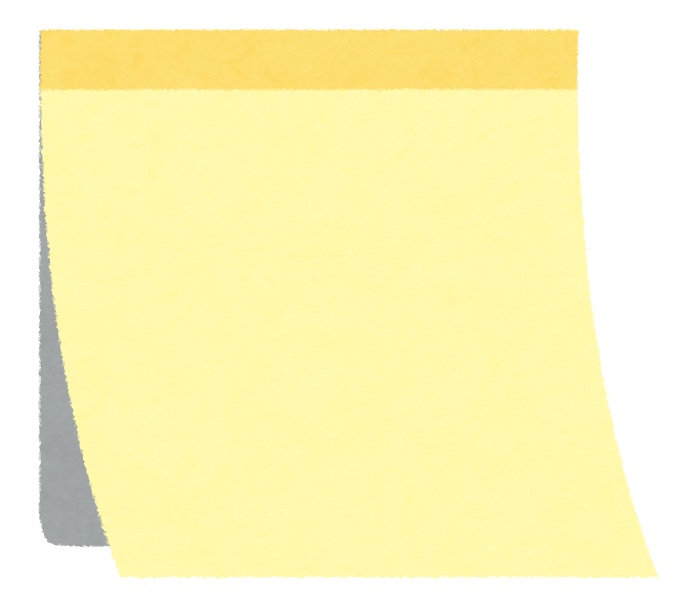 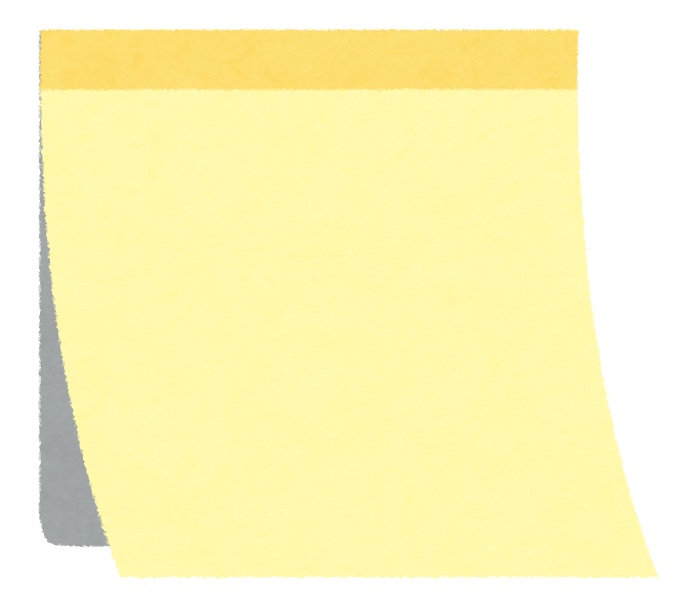 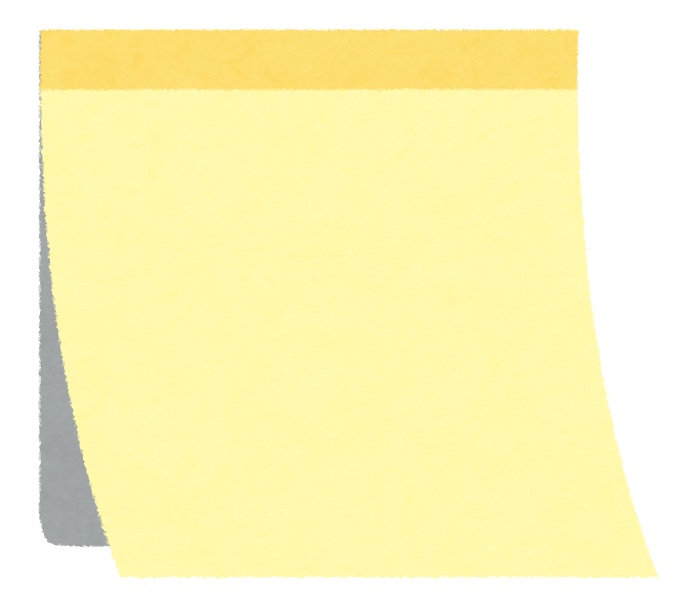 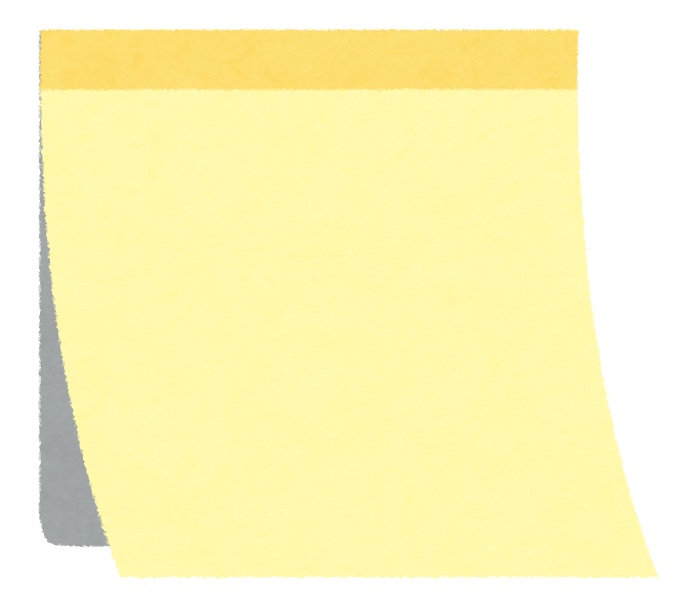 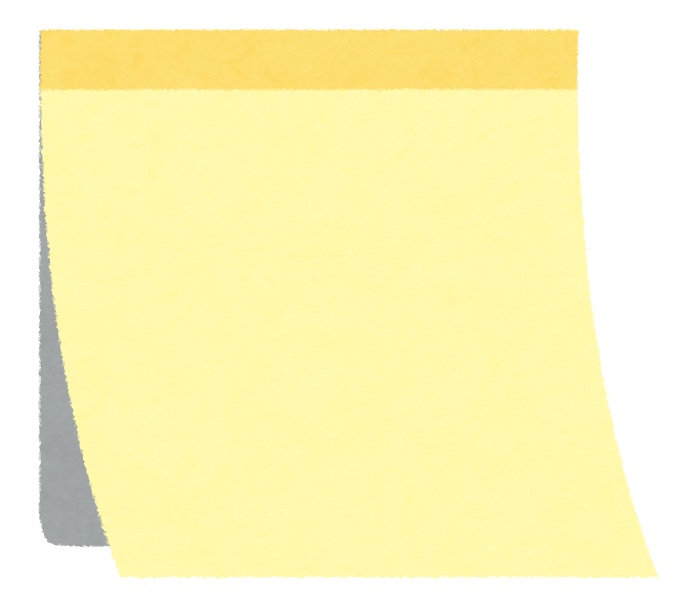 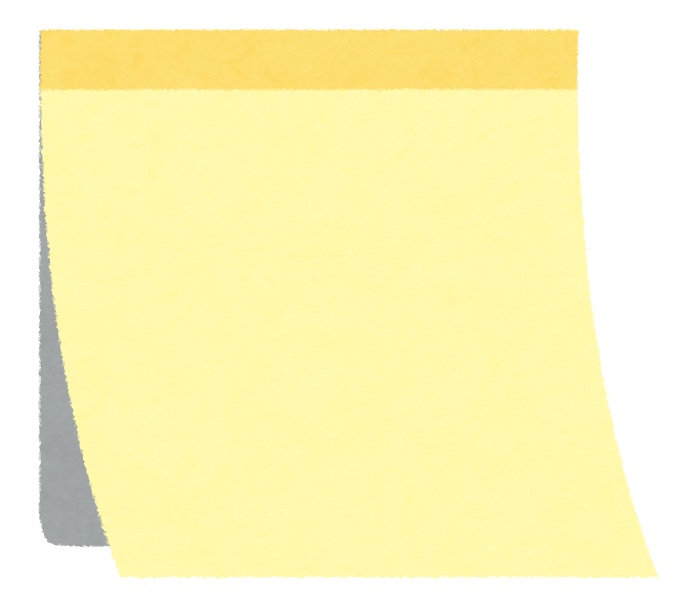 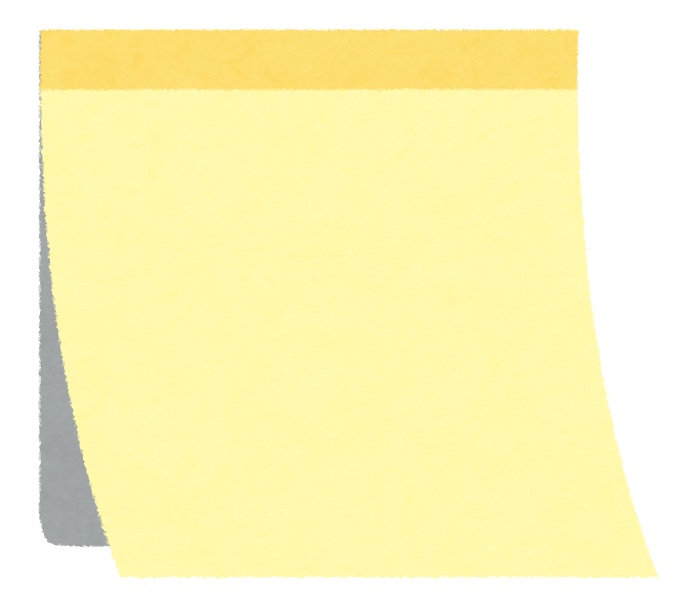 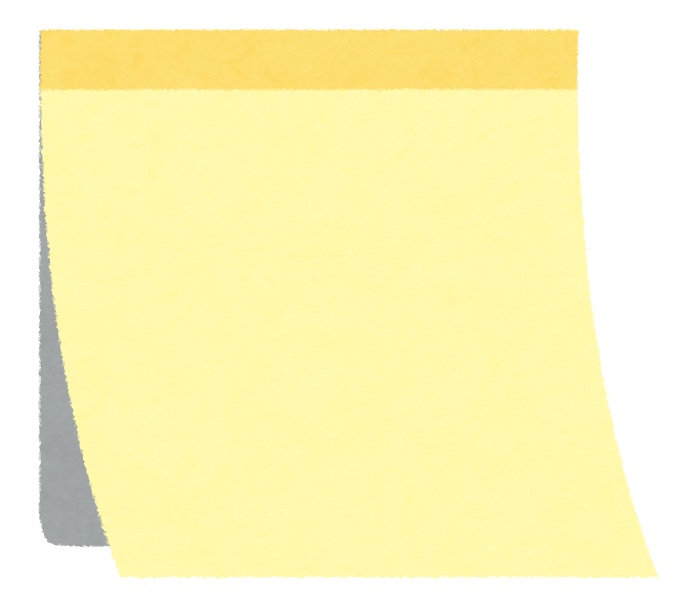 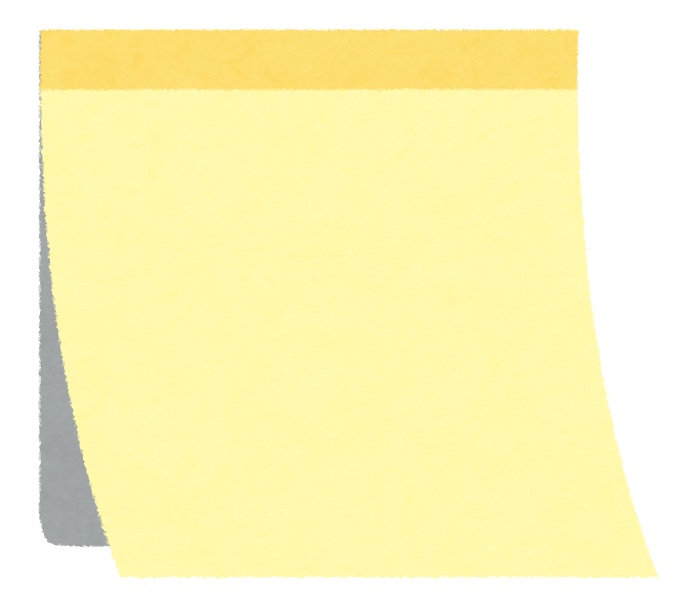 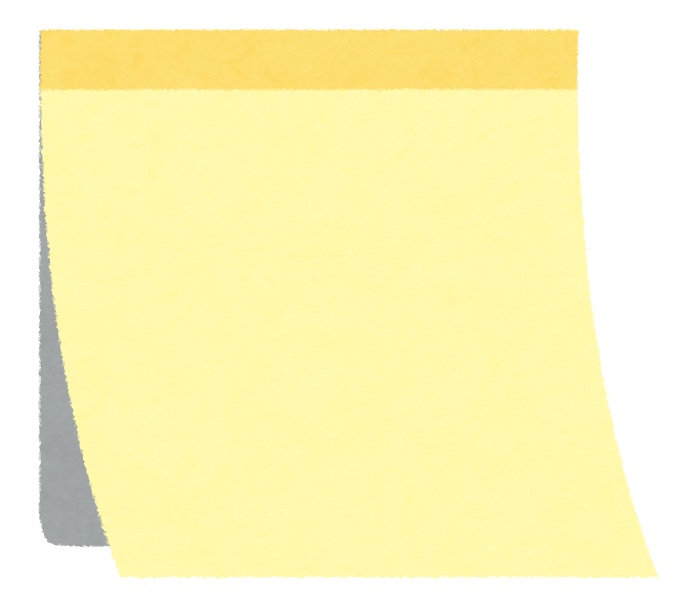 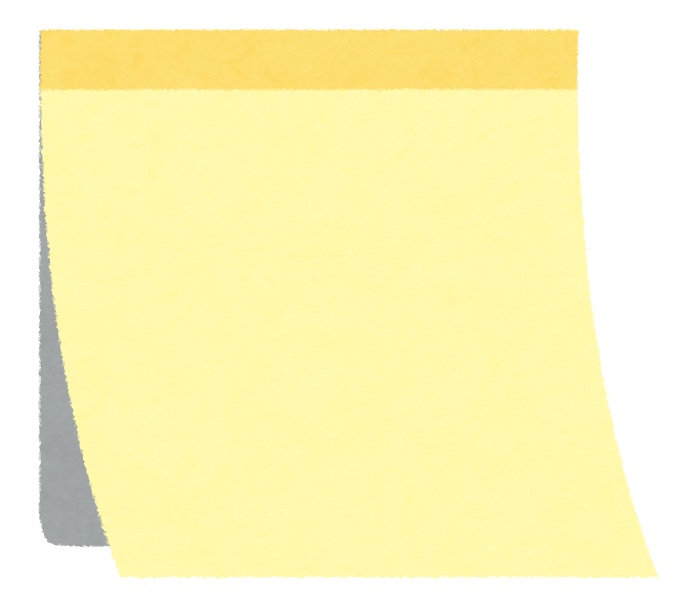 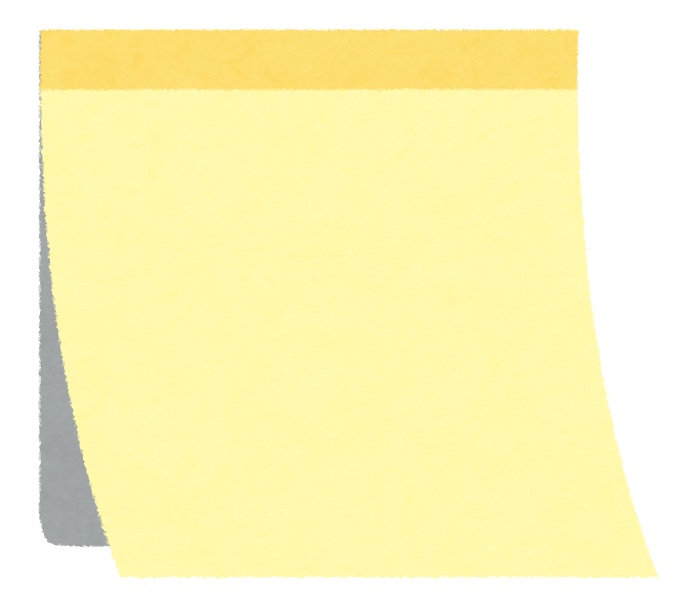 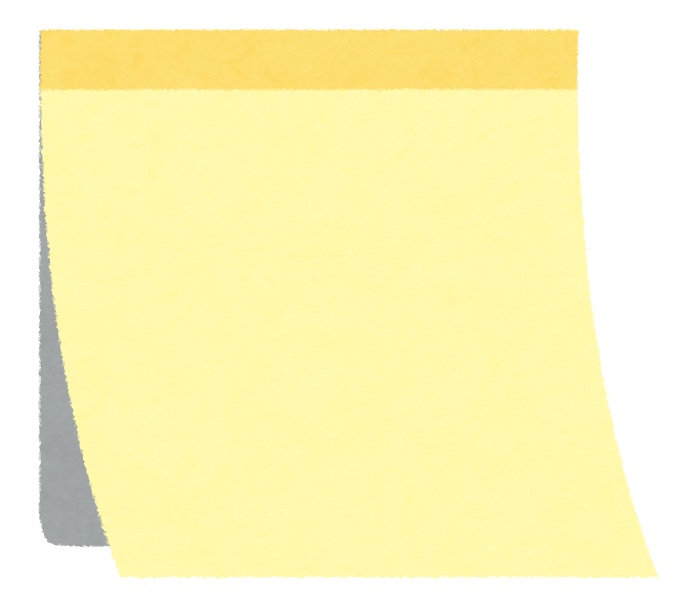 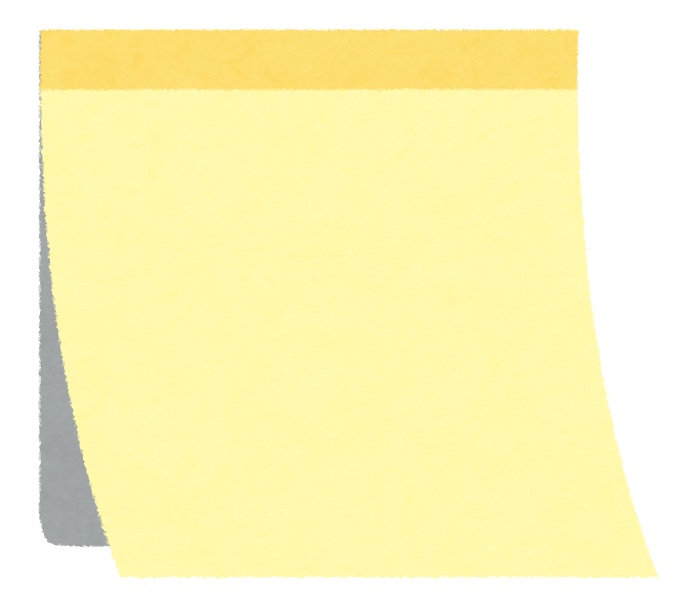 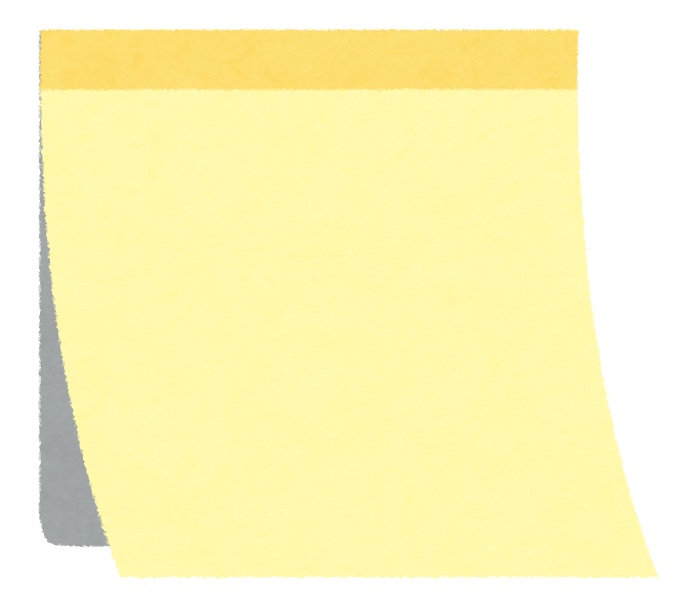 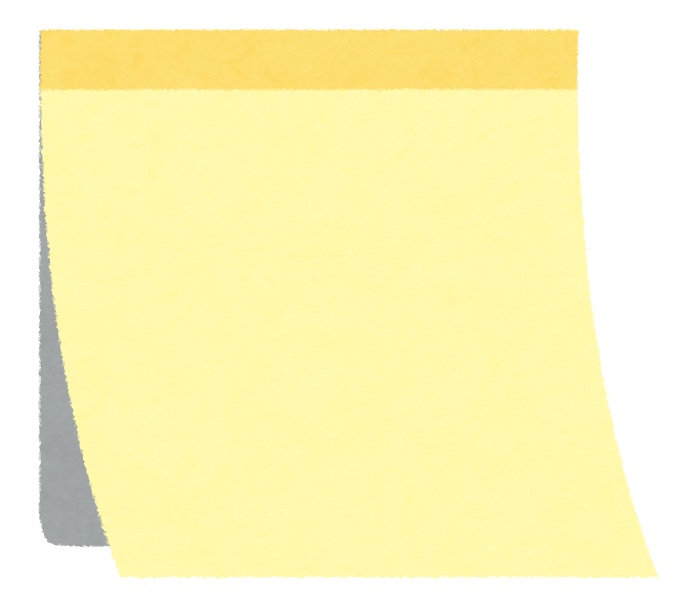 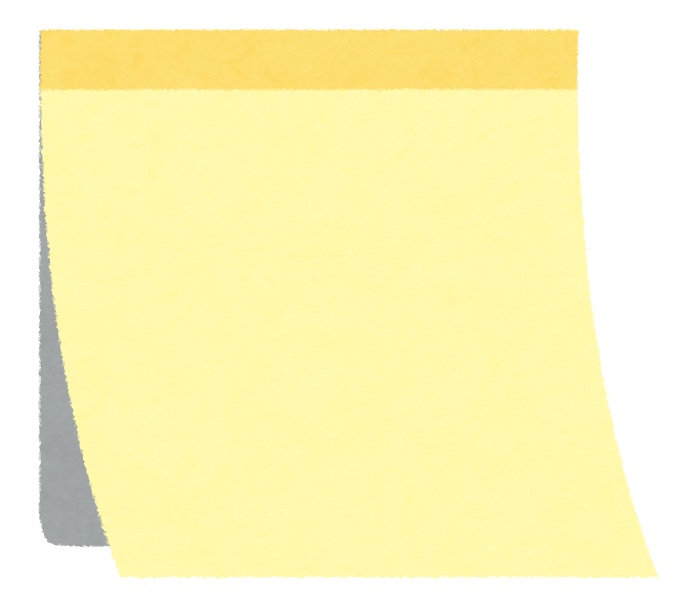 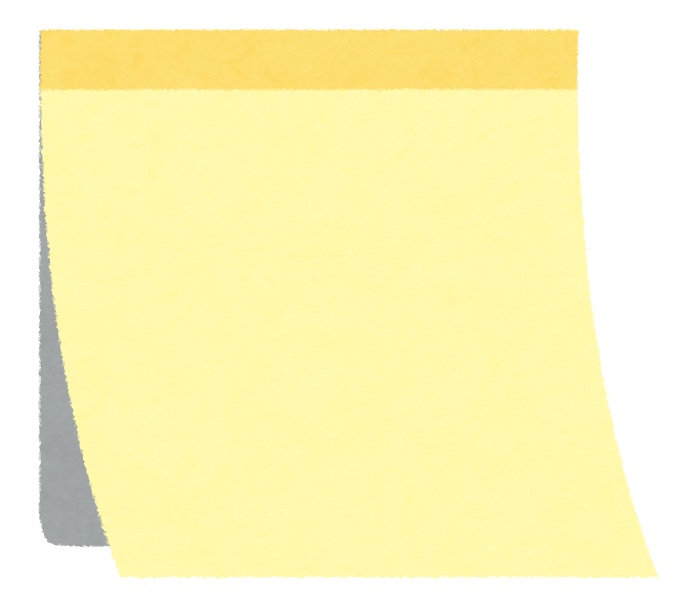 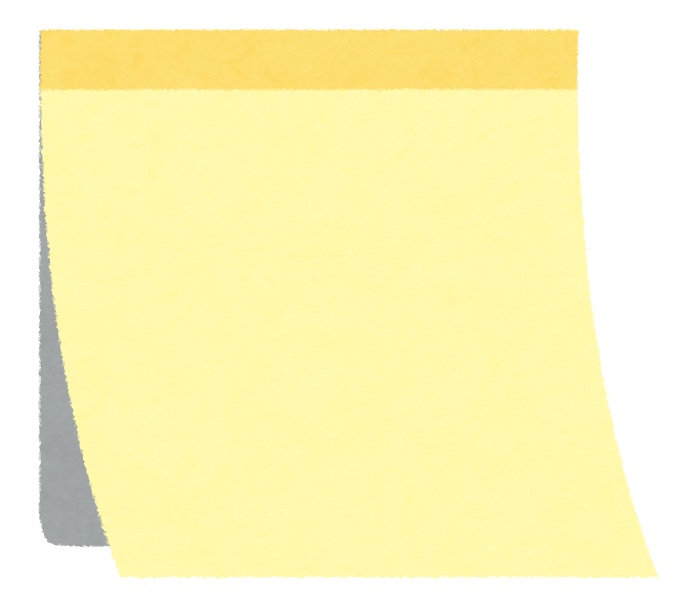 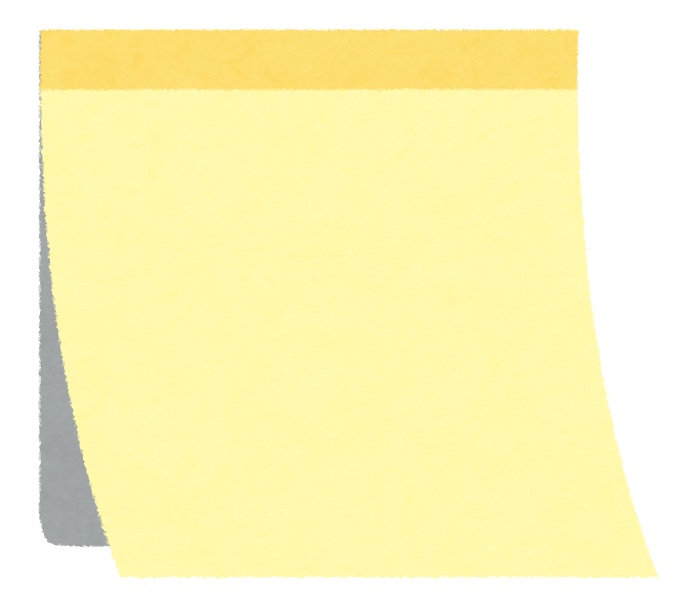 ©︎ Mayumi SUGIURA
2
ステップ2：ラベルをグループ化する
アイデアを収束させるために，並べたラベルをグループ化して表札（タイトル）をつける
まずは小グループを作る
グループは10個未満にする
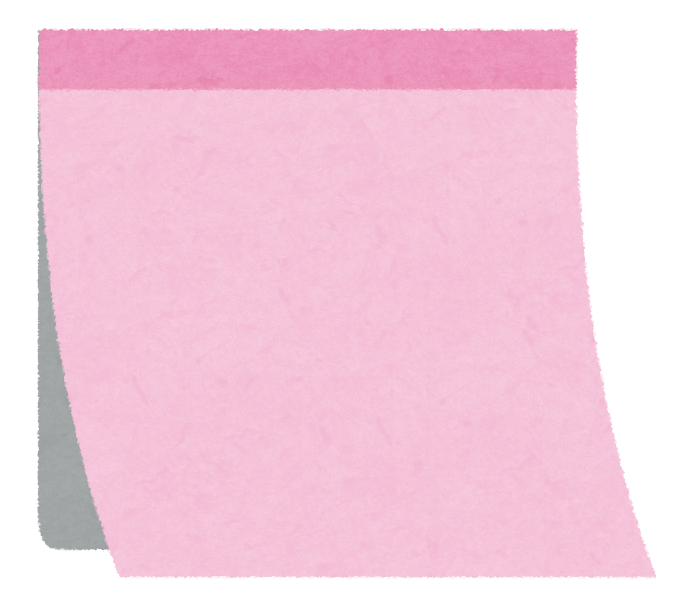 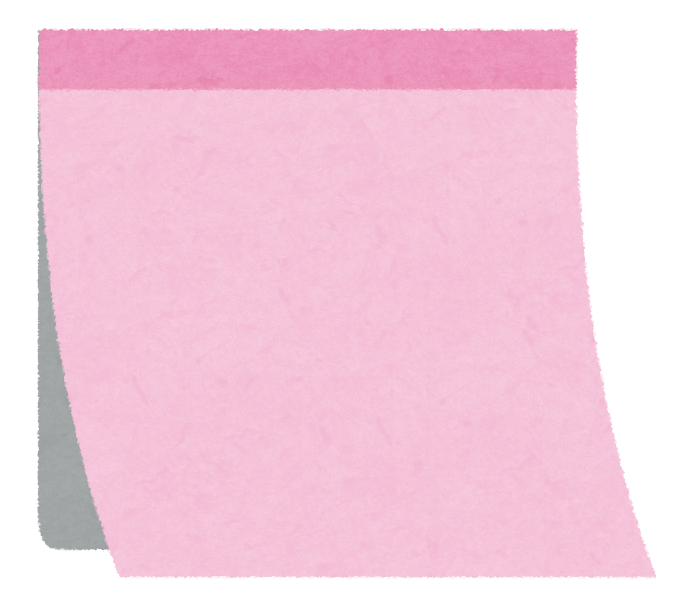 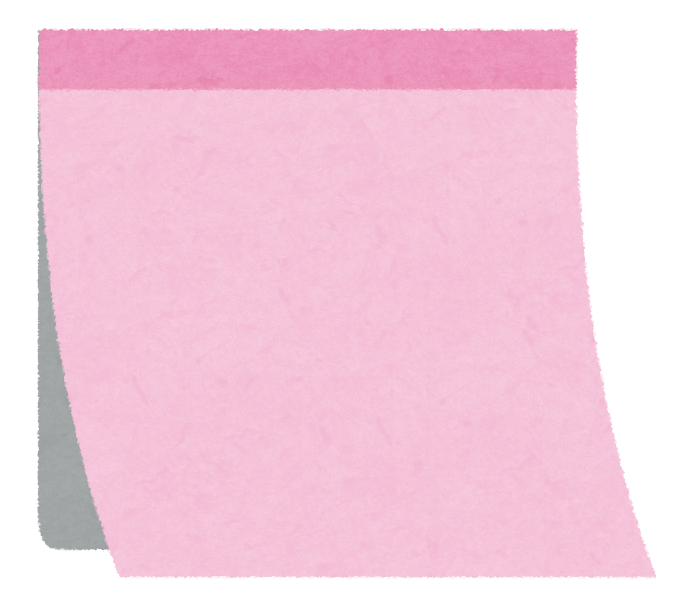 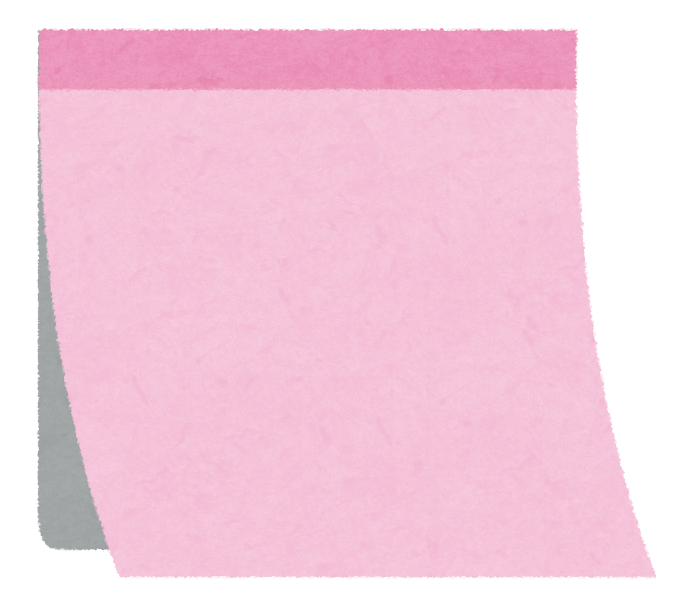 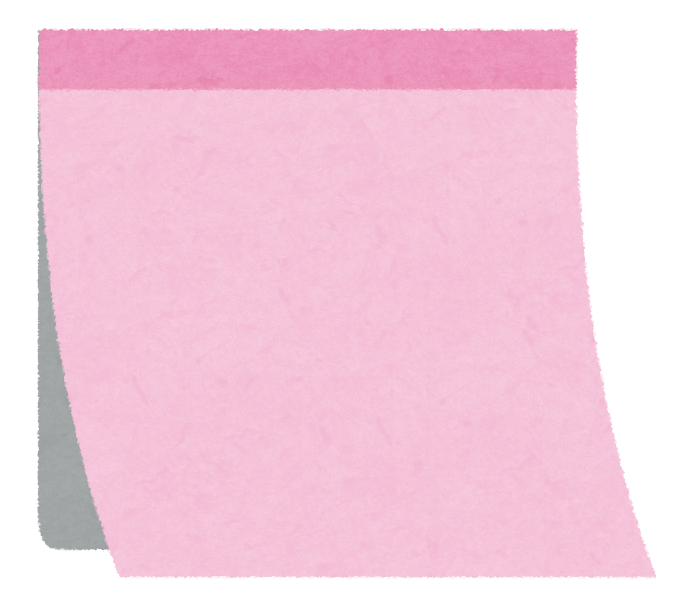 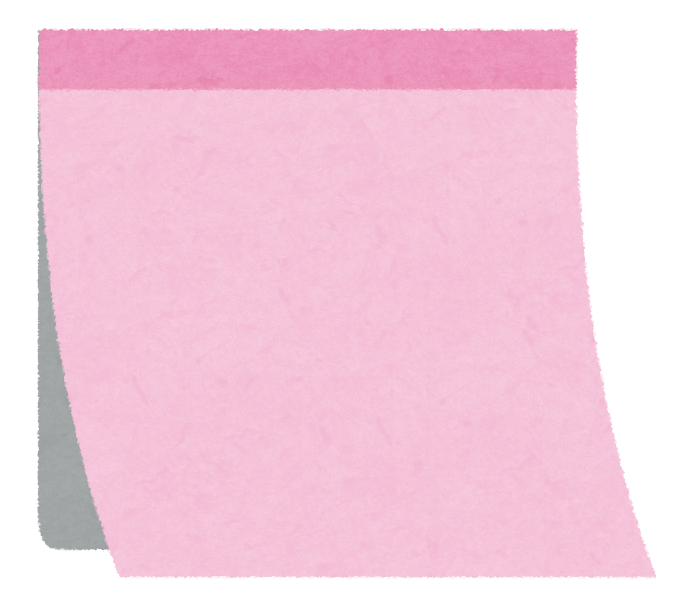 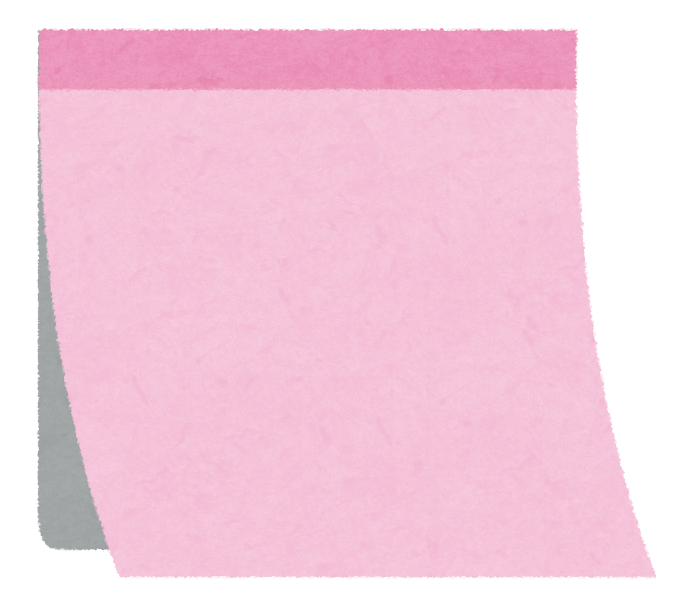 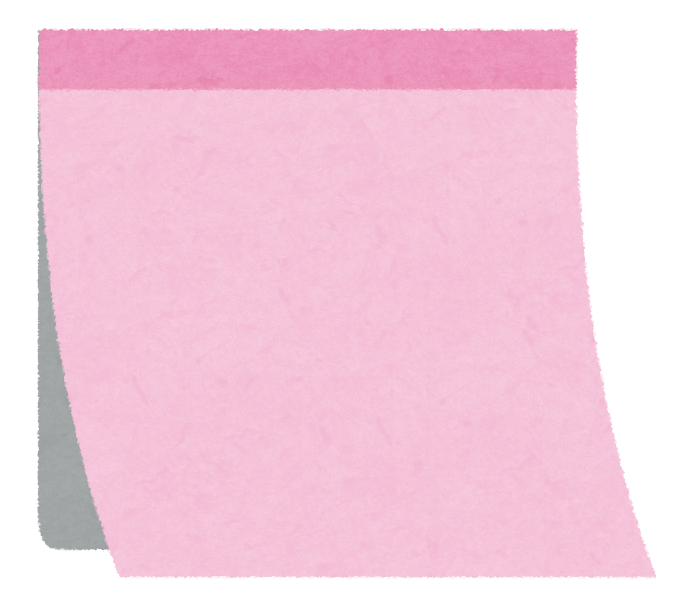 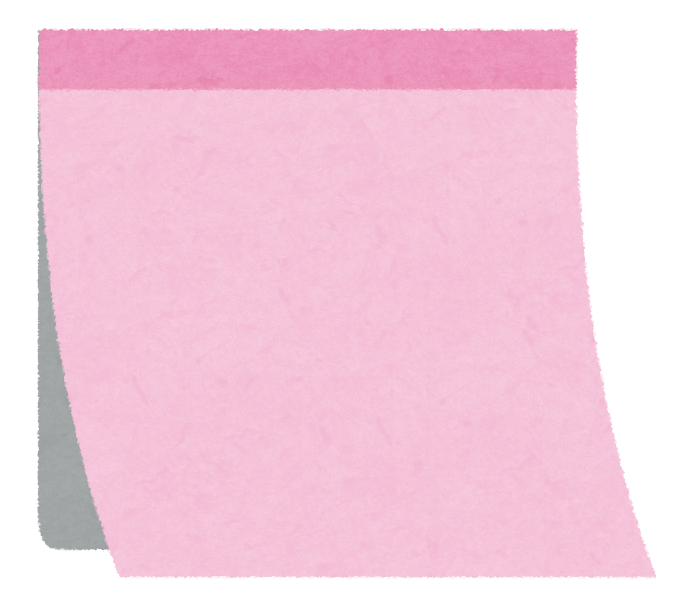 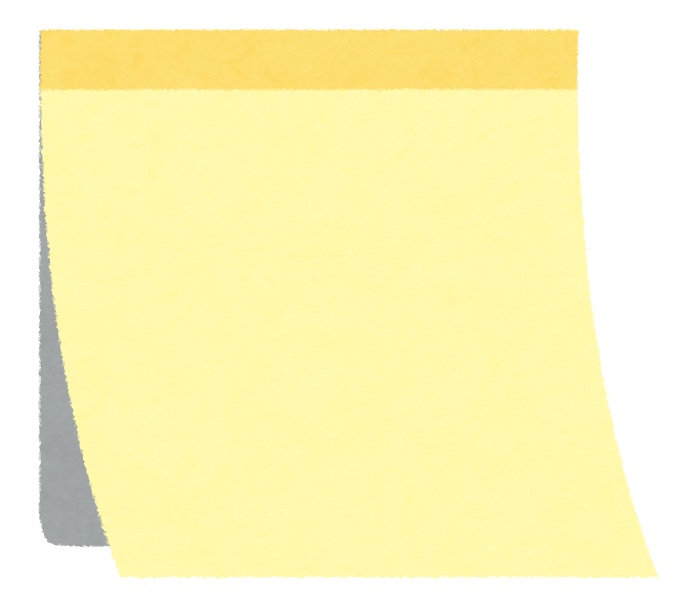 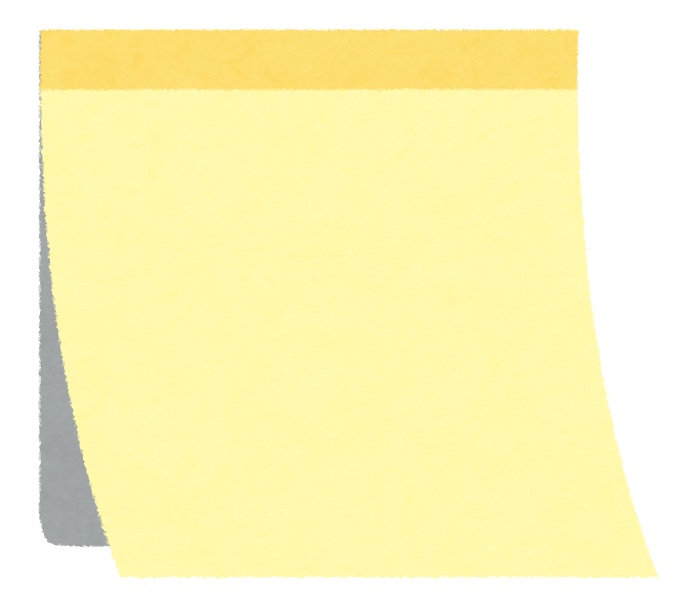 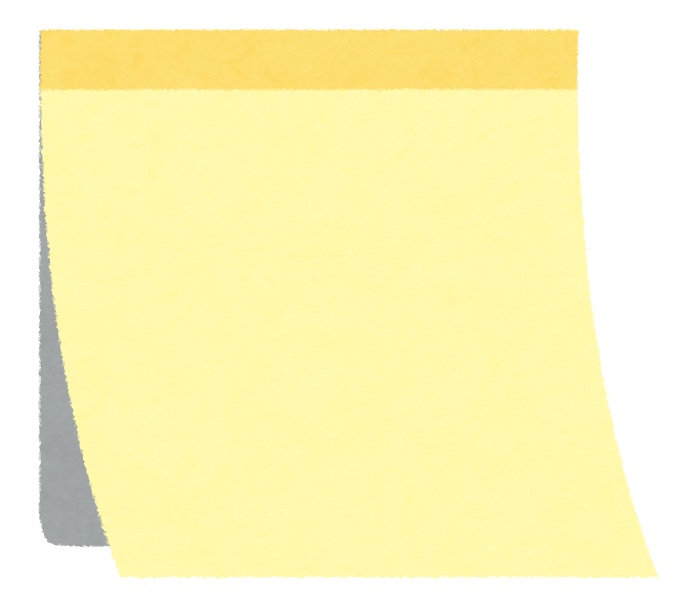 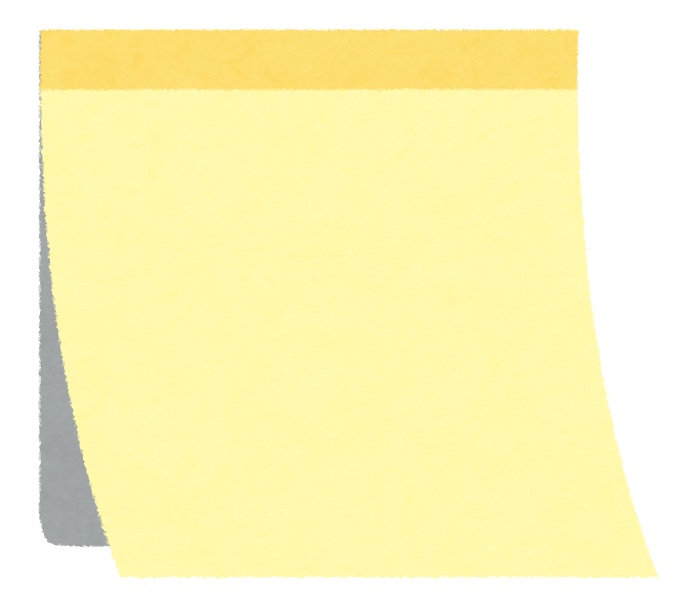 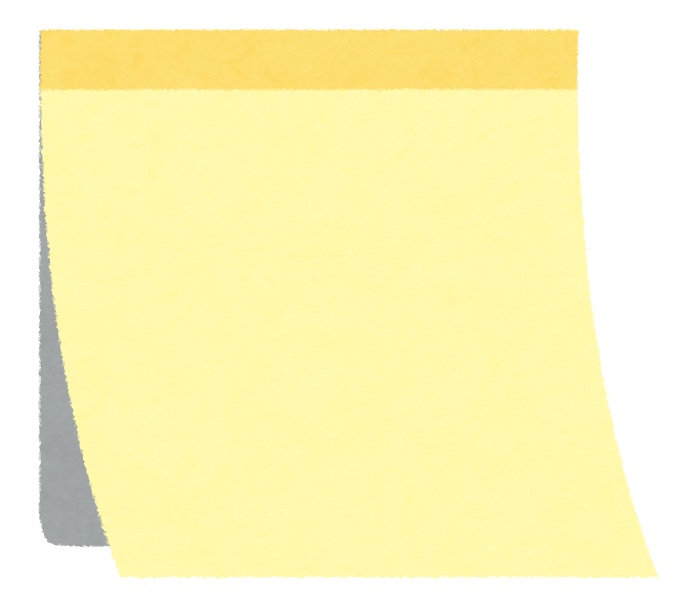 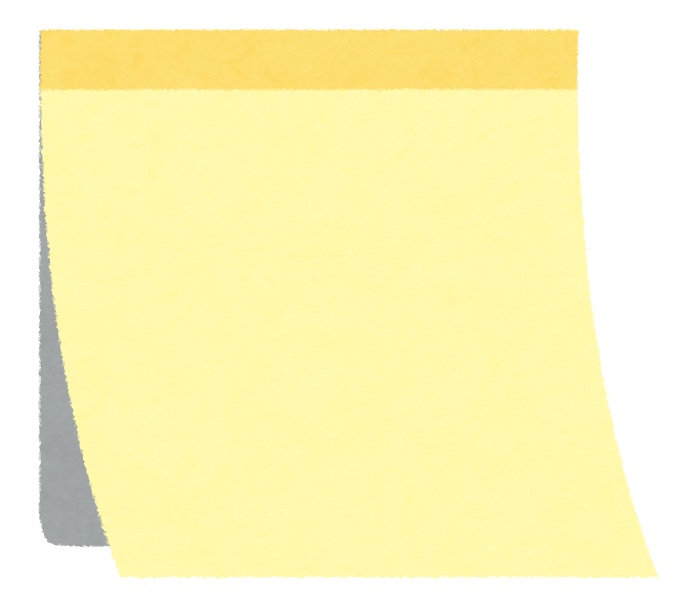 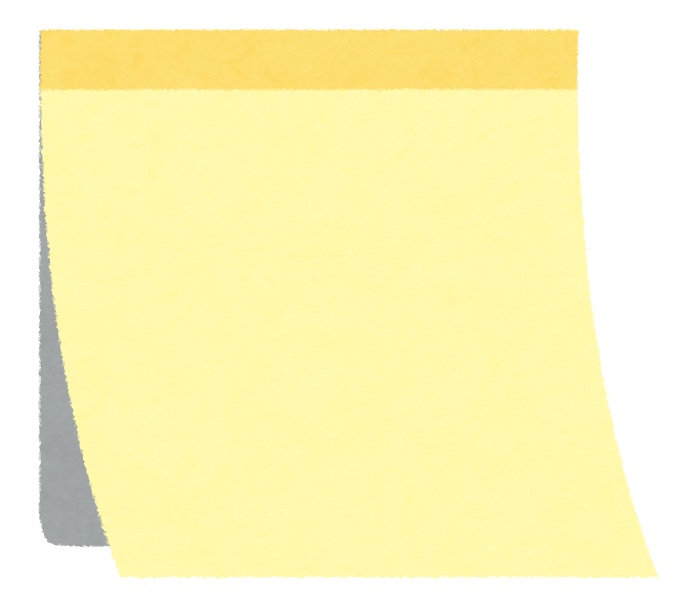 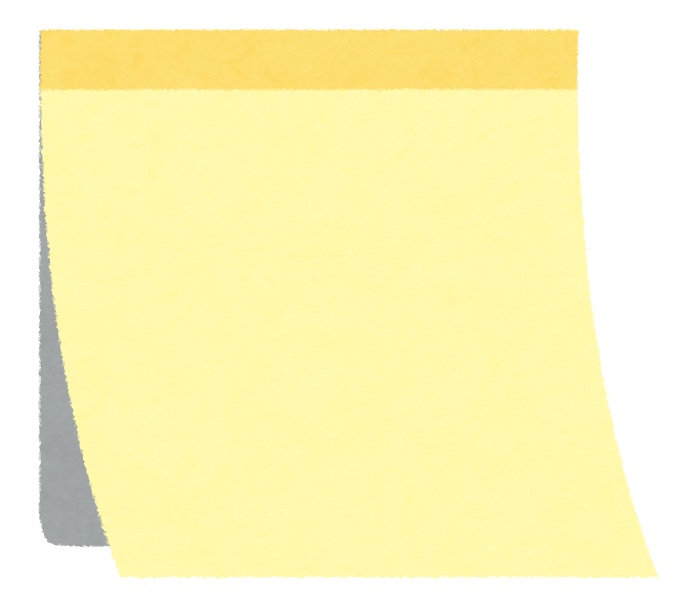 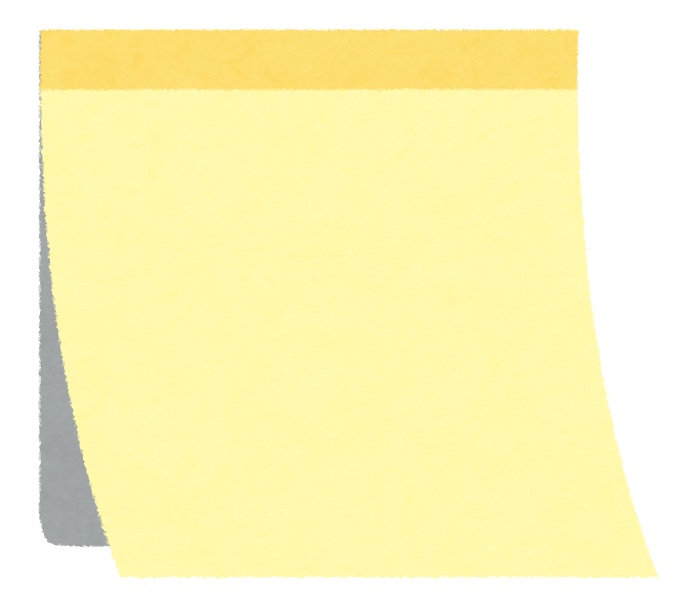 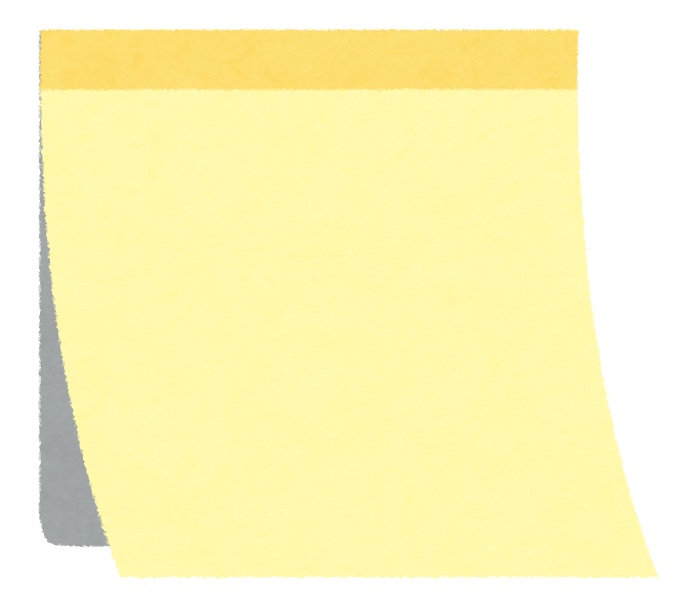 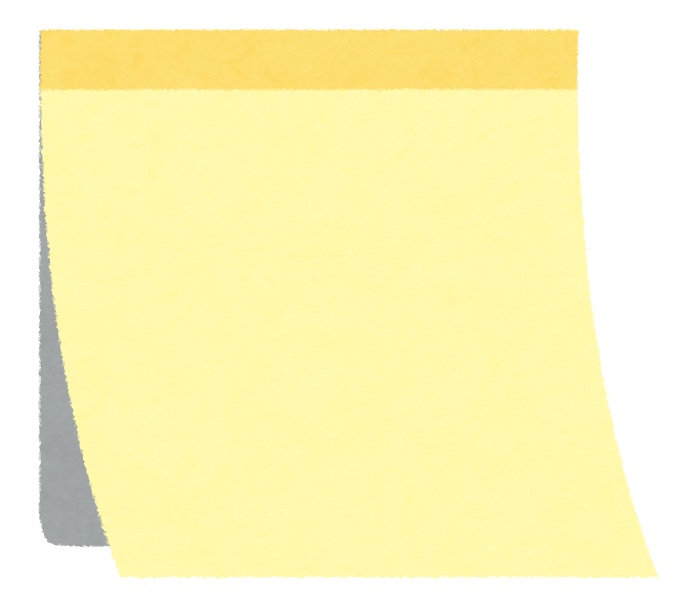 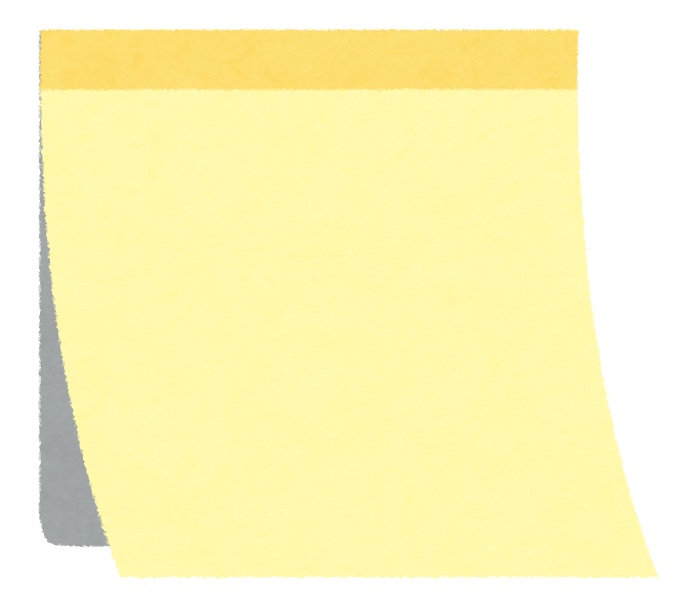 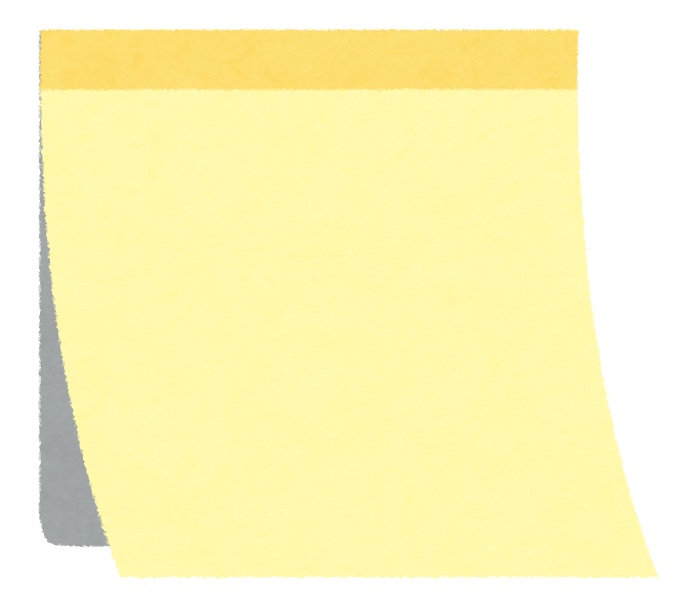 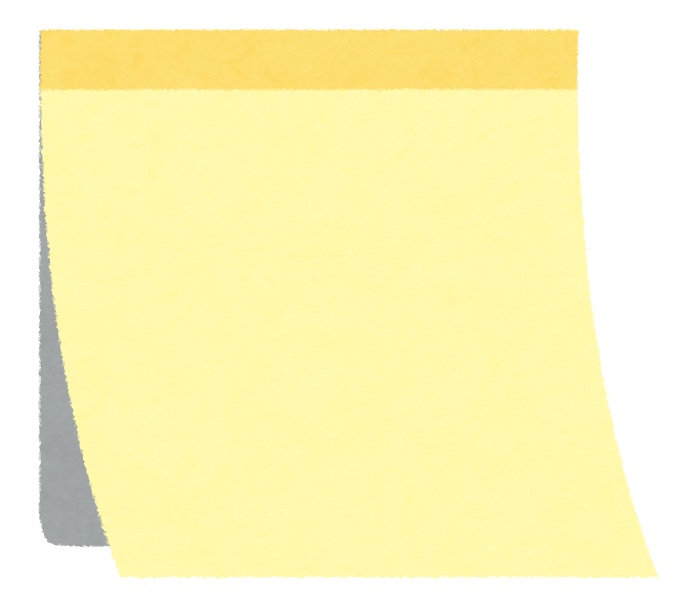 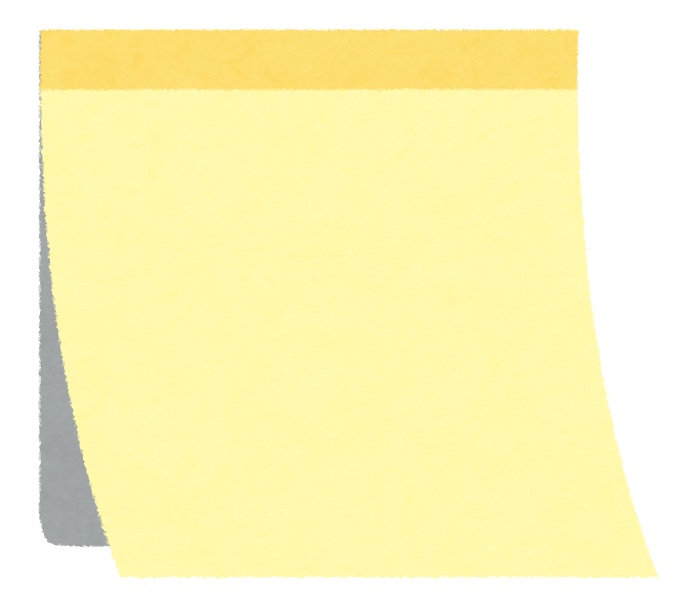 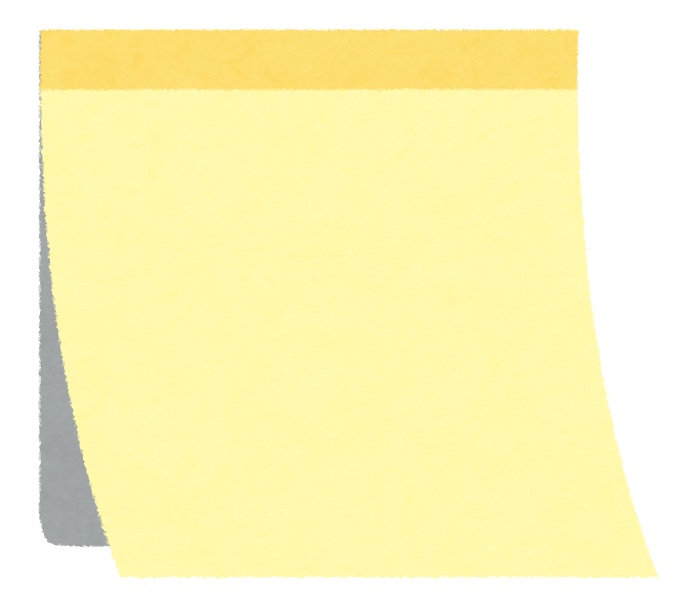 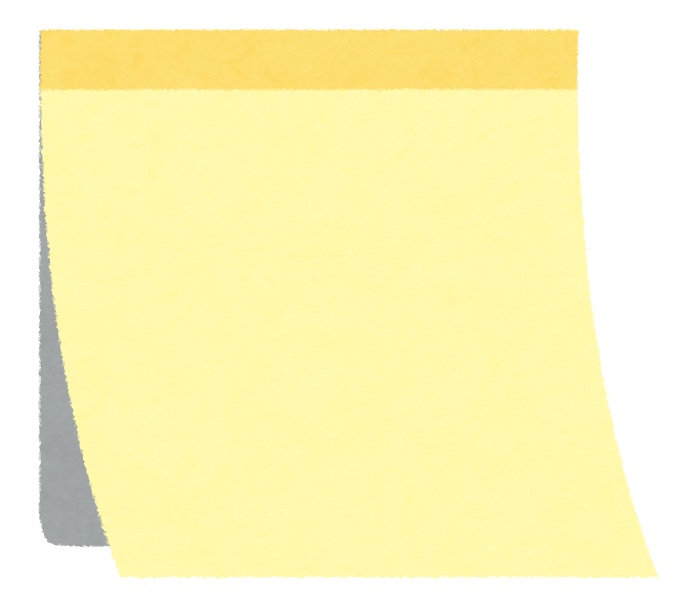 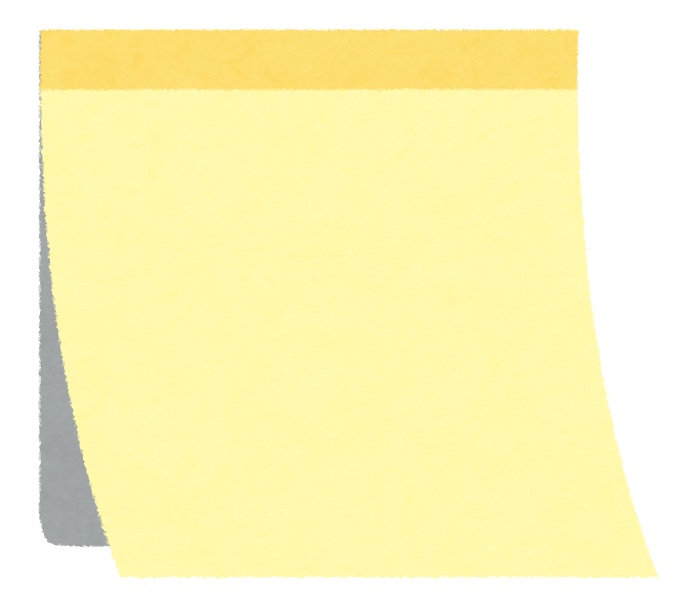 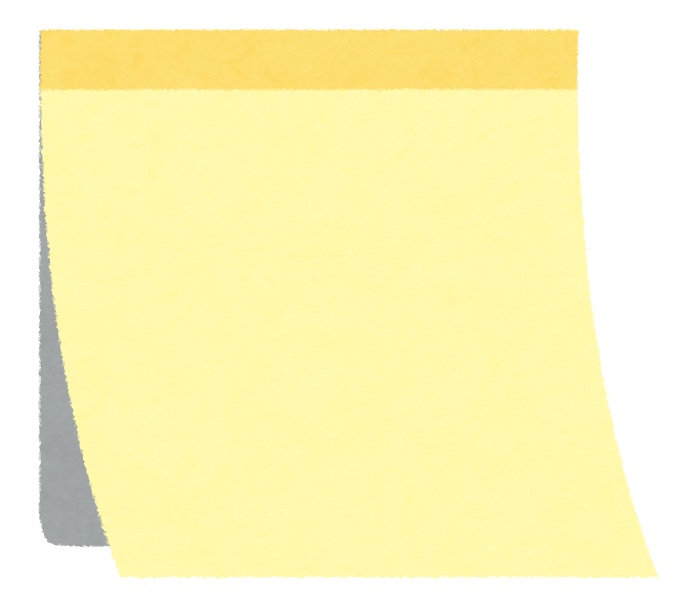 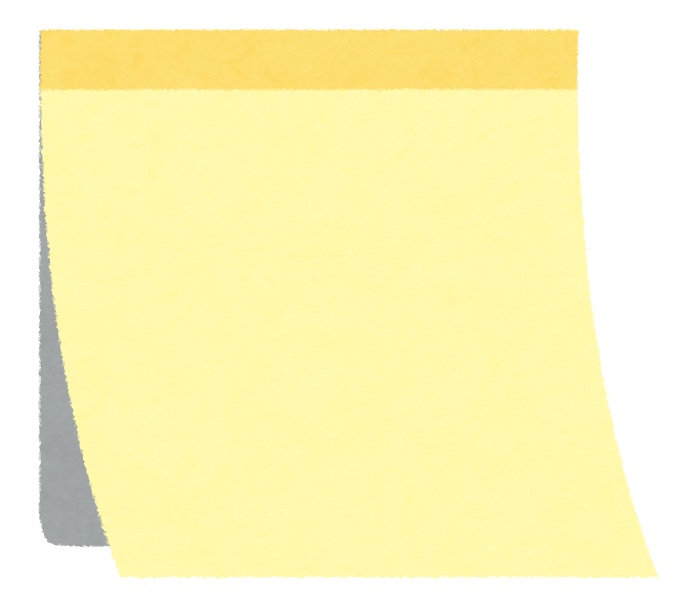 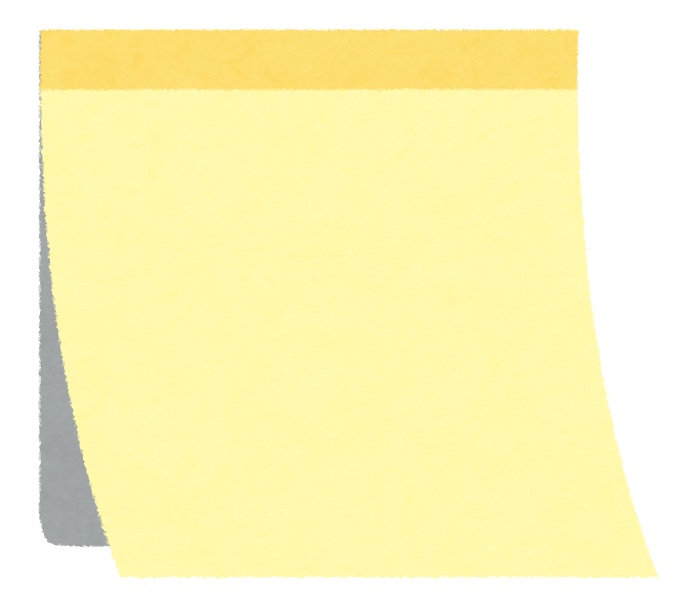 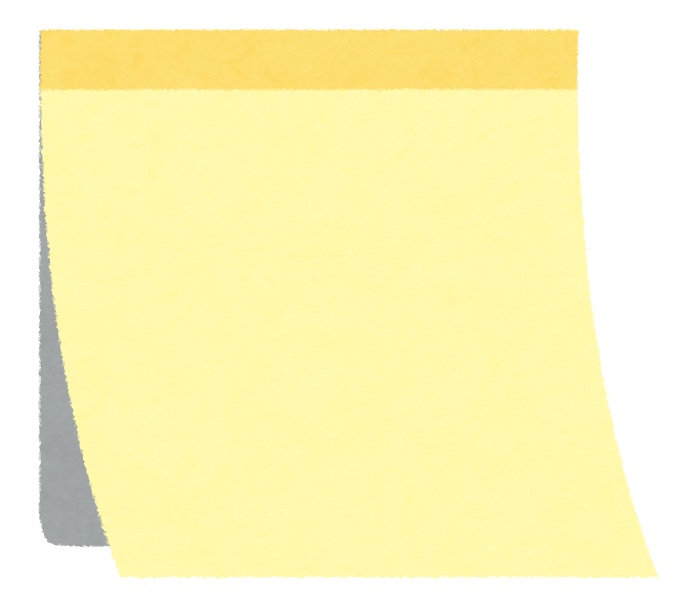 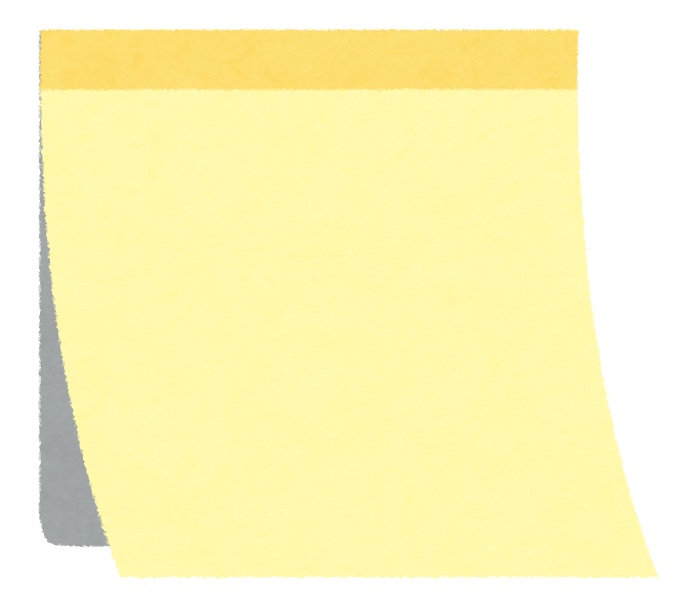 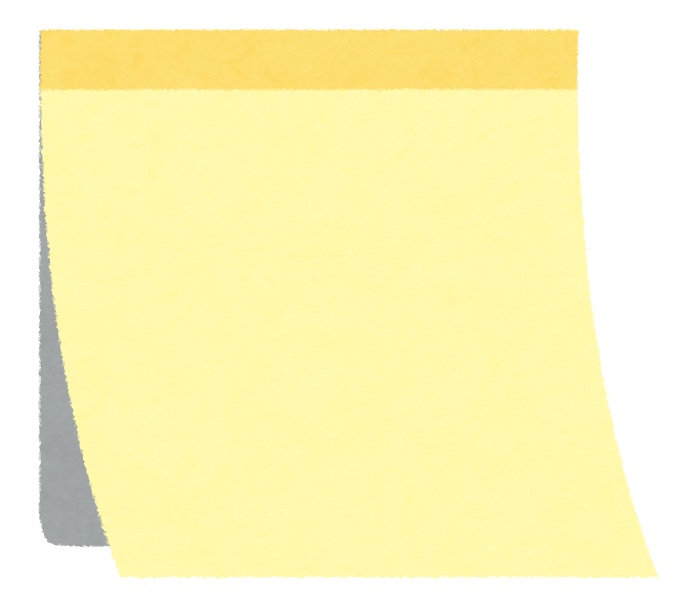 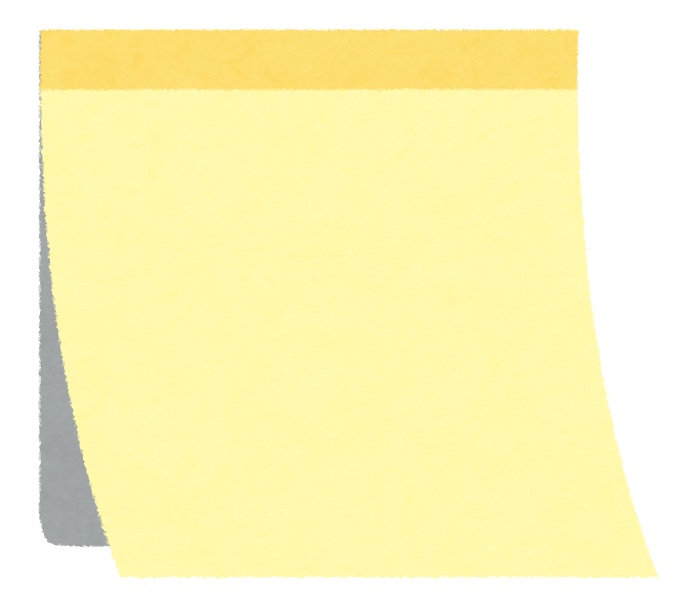 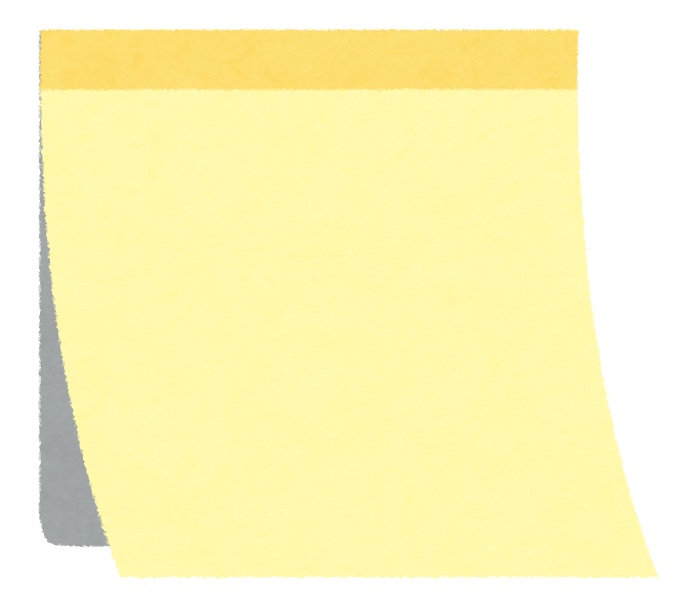 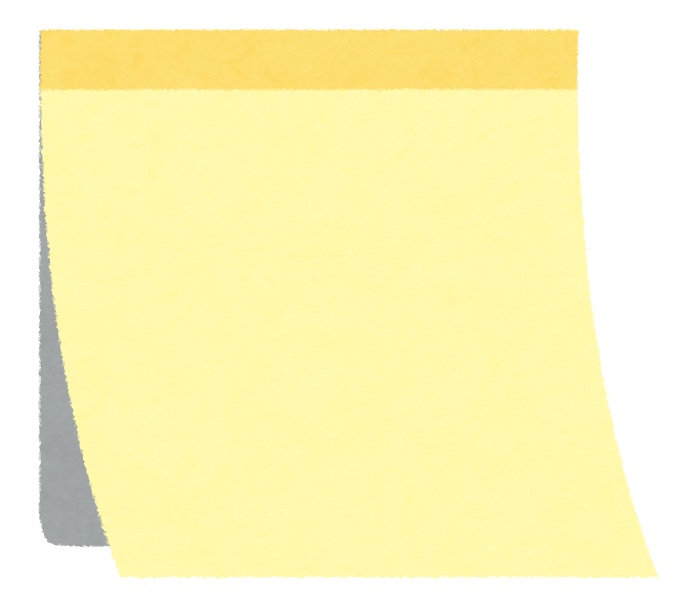 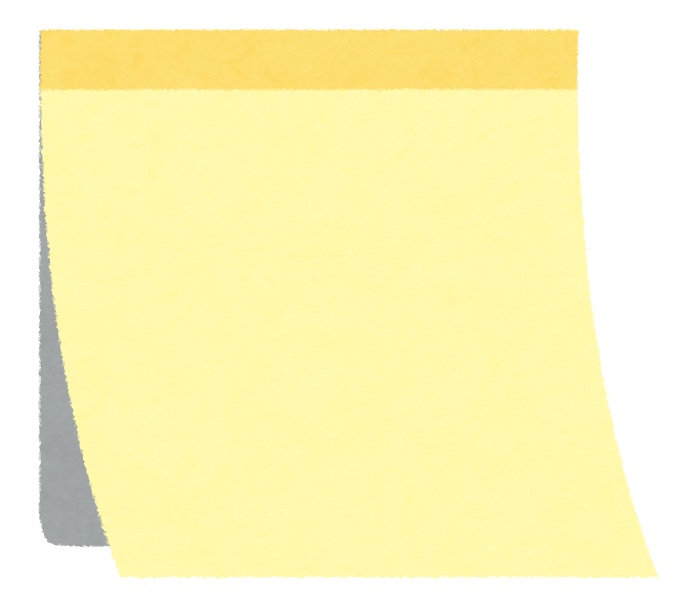 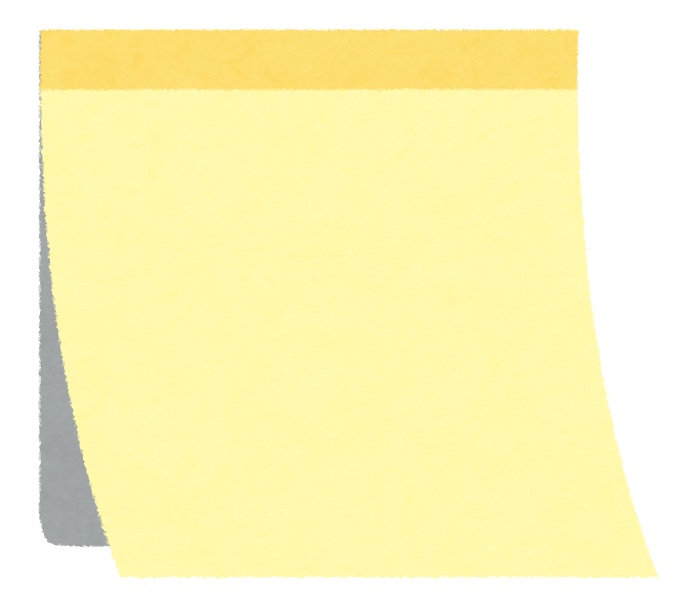 ©︎ Mayumi SUGIURA
3
“一匹オオカミ” はそのままで
どのグループにも所属しない “一匹オオカミ” は，無理やりグループ化しないで残しておく
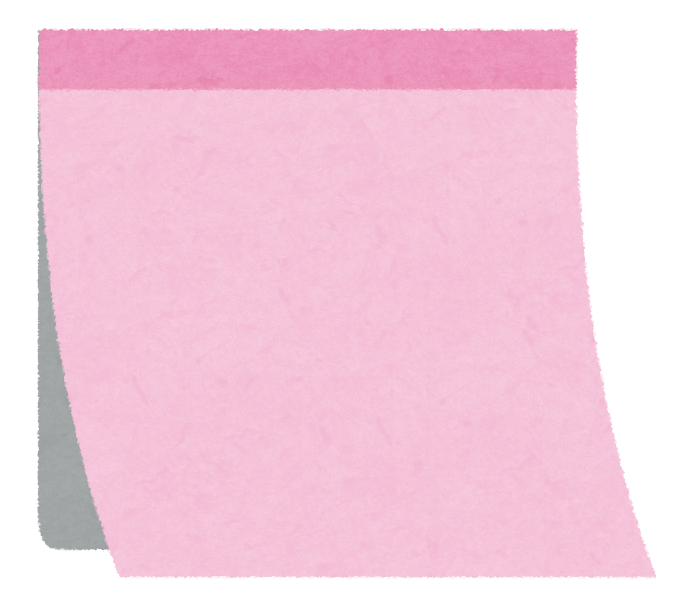 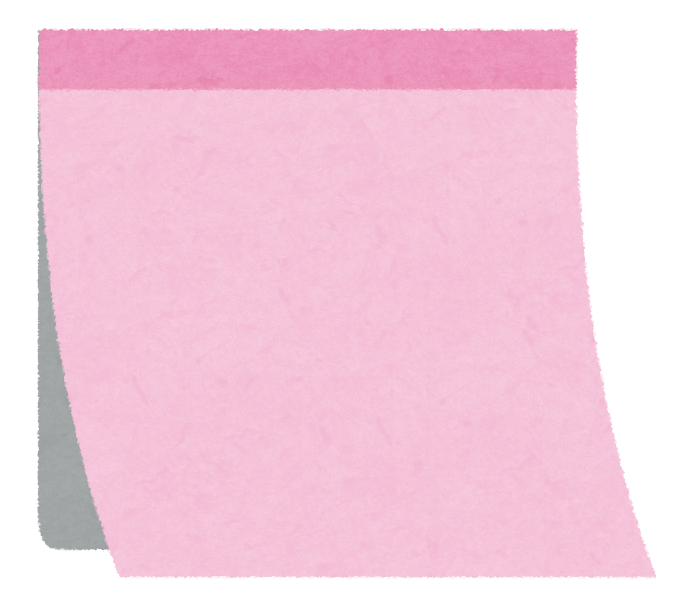 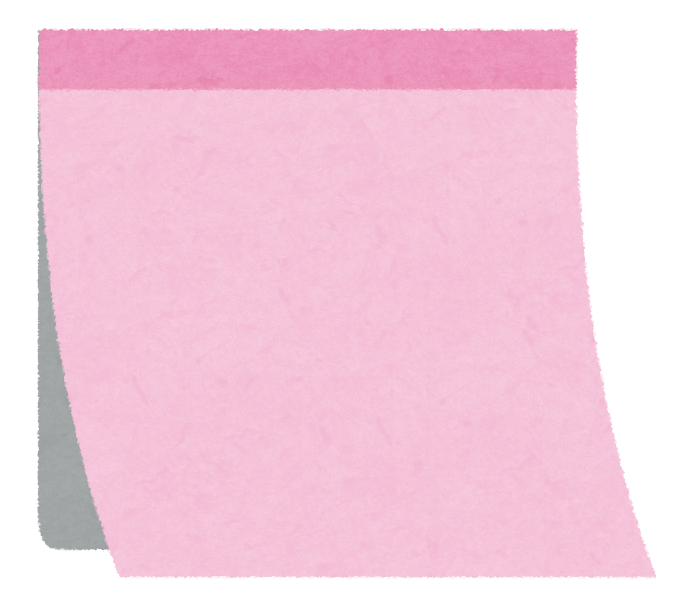 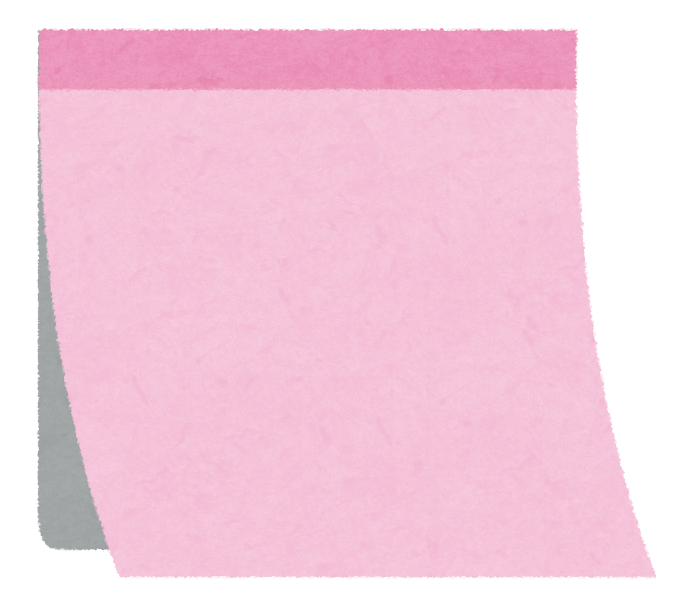 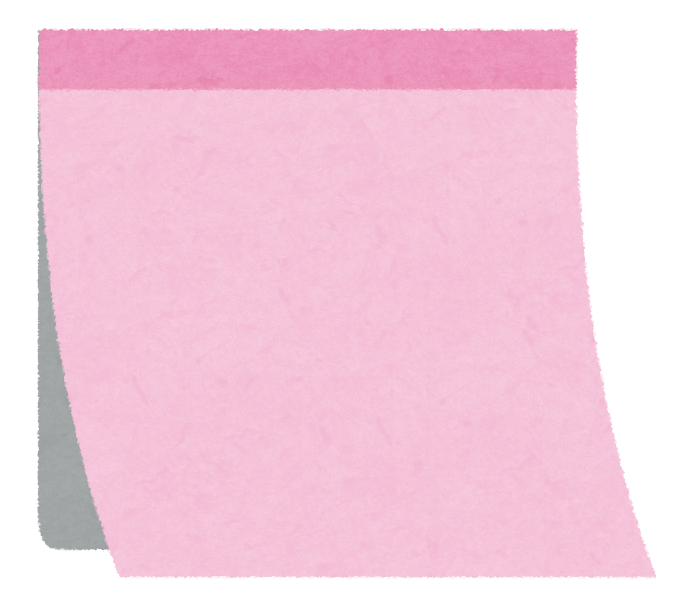 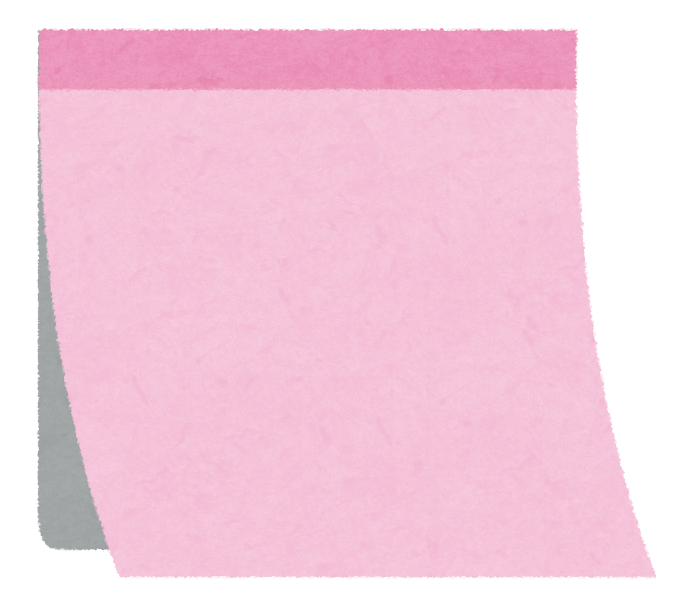 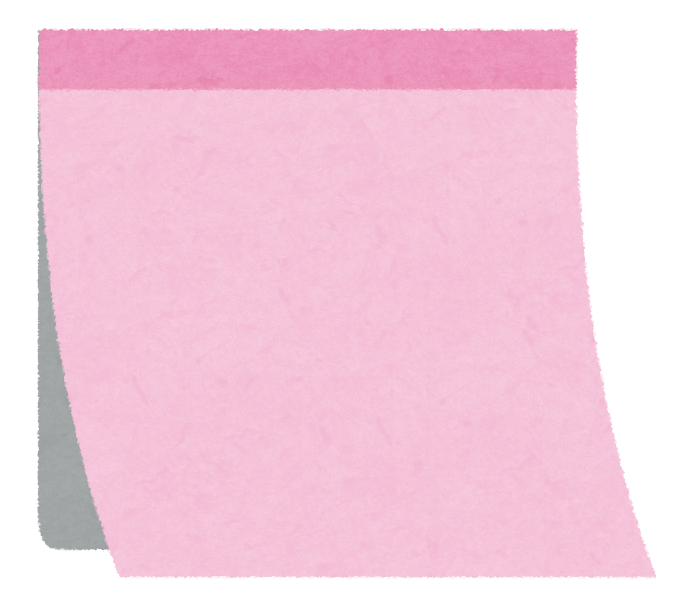 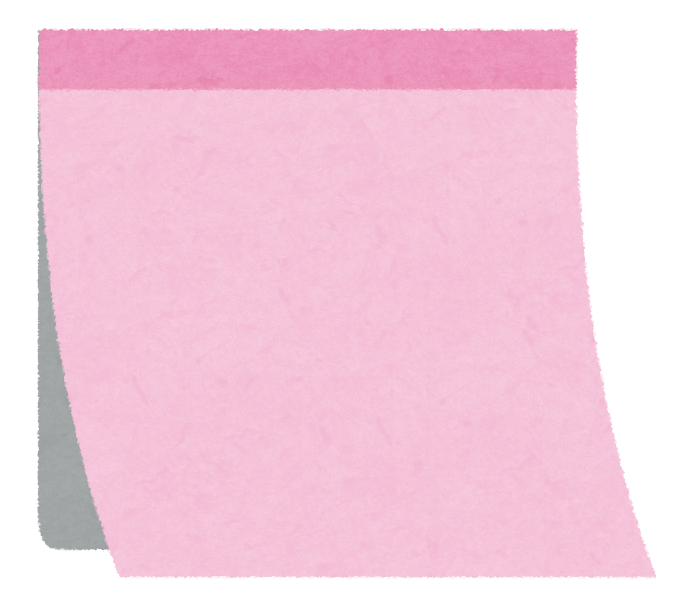 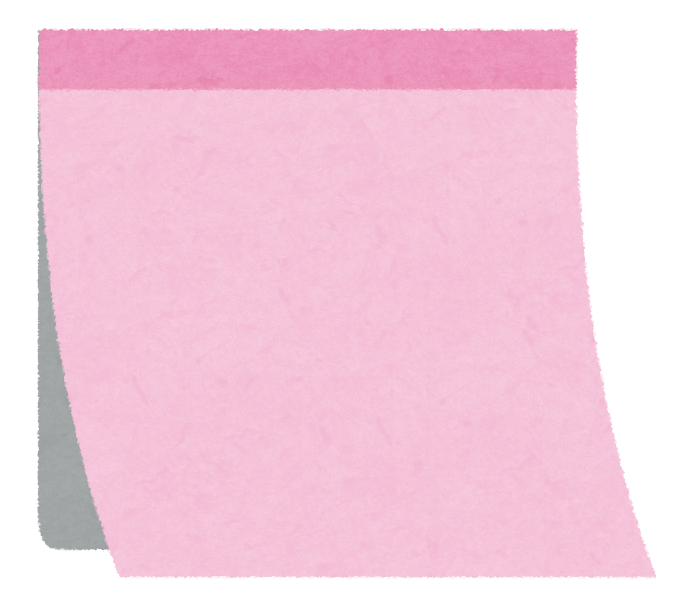 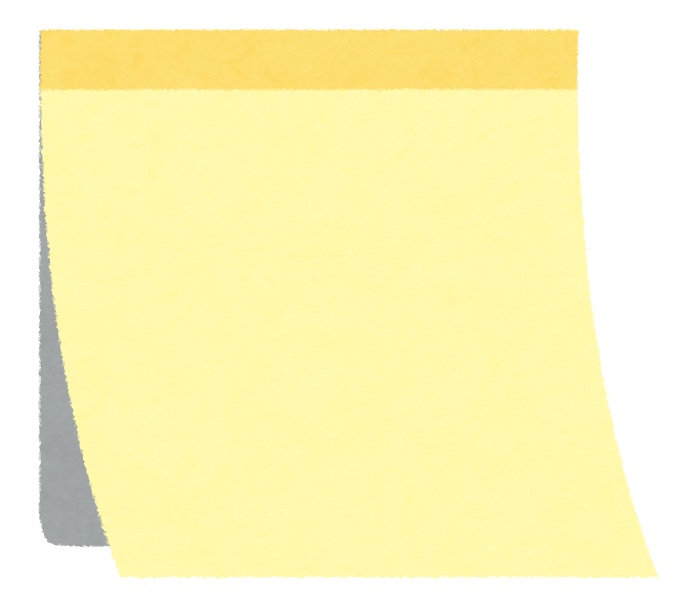 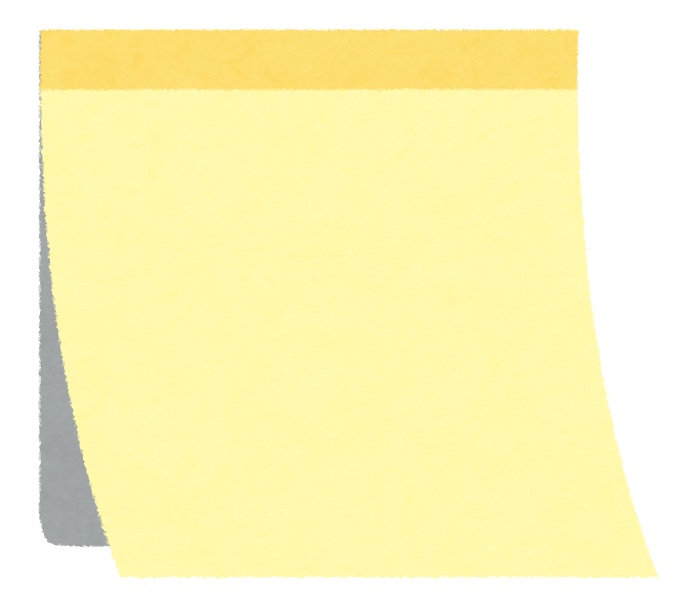 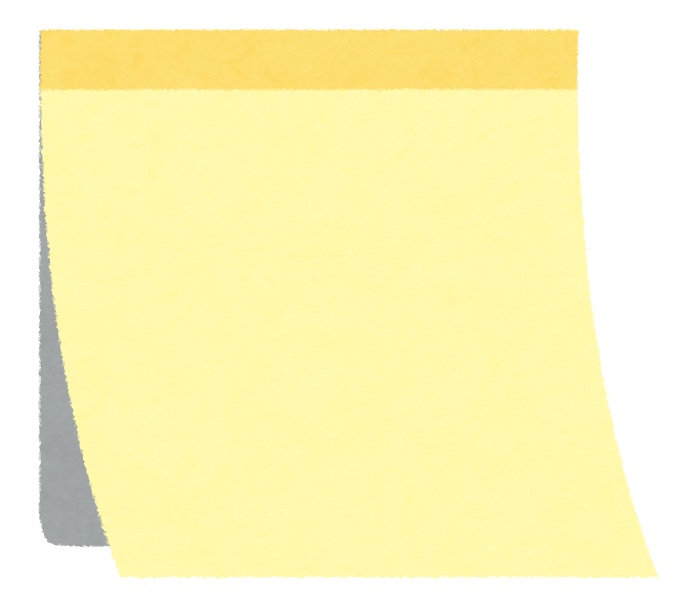 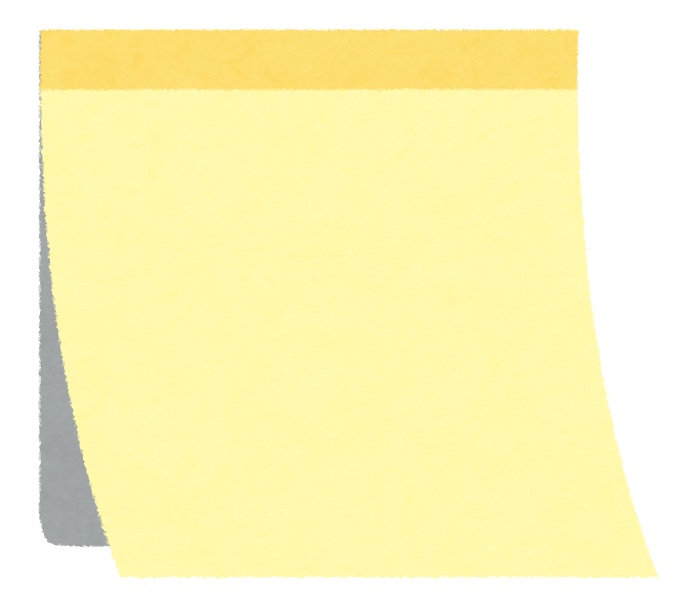 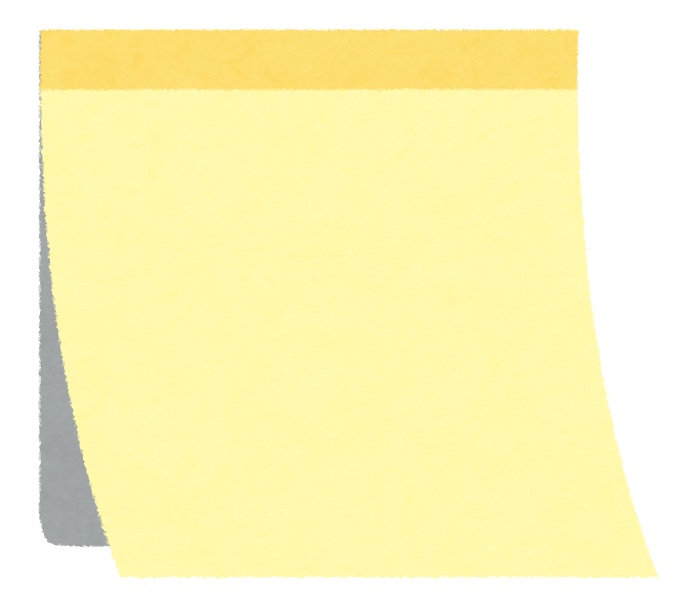 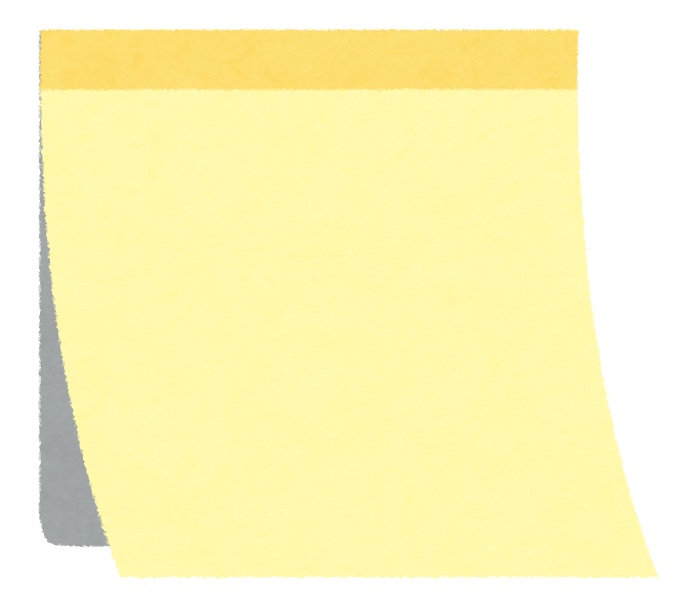 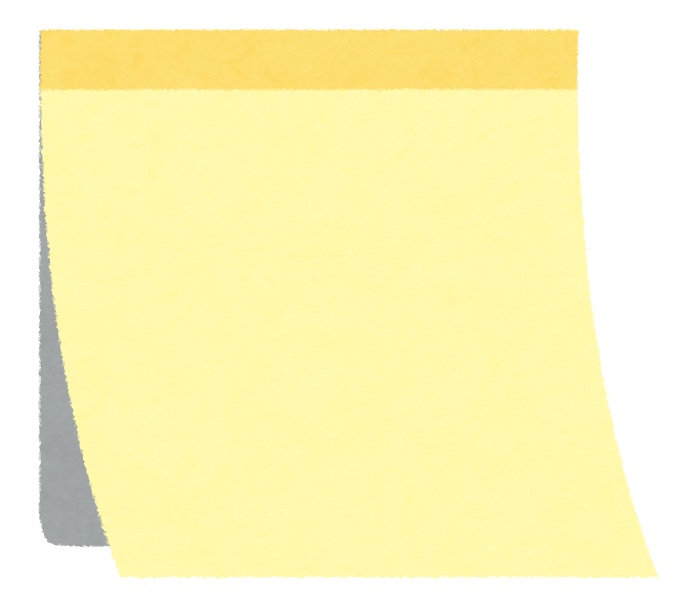 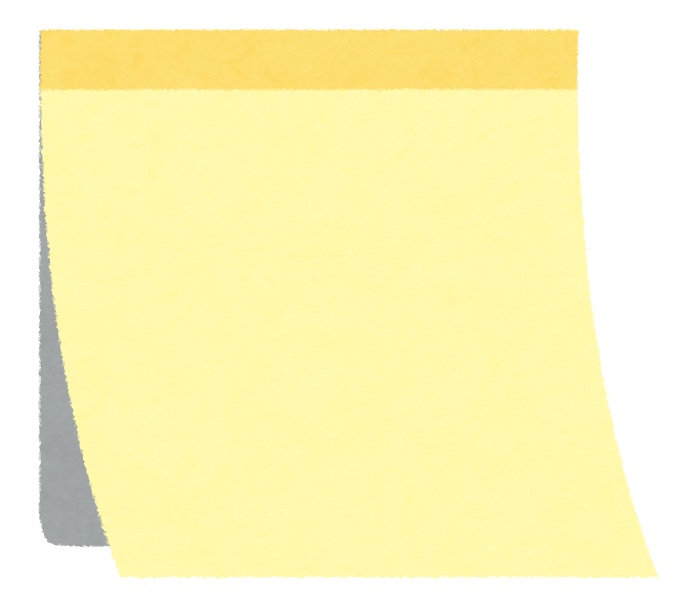 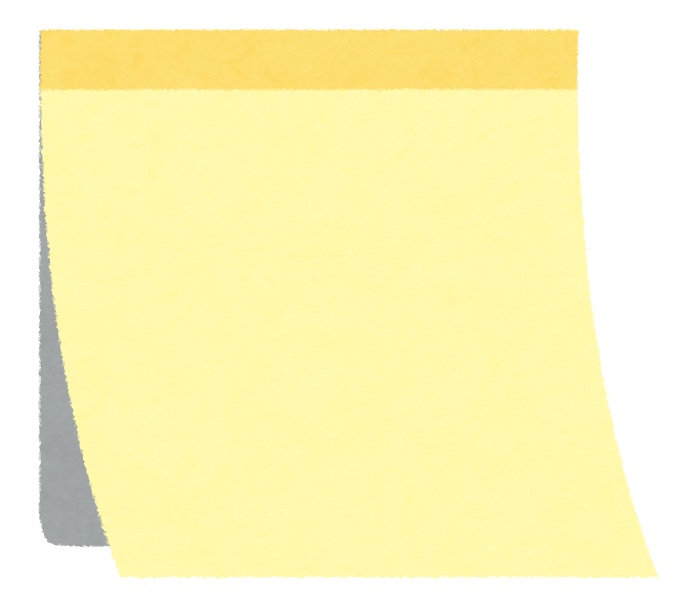 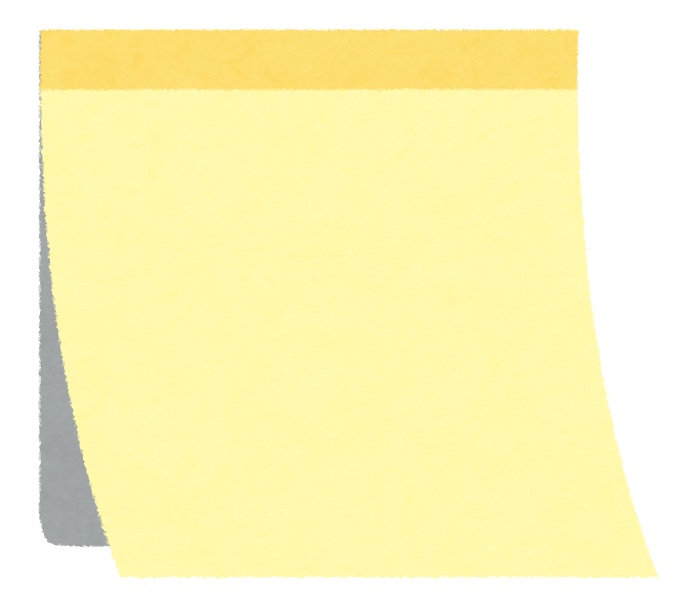 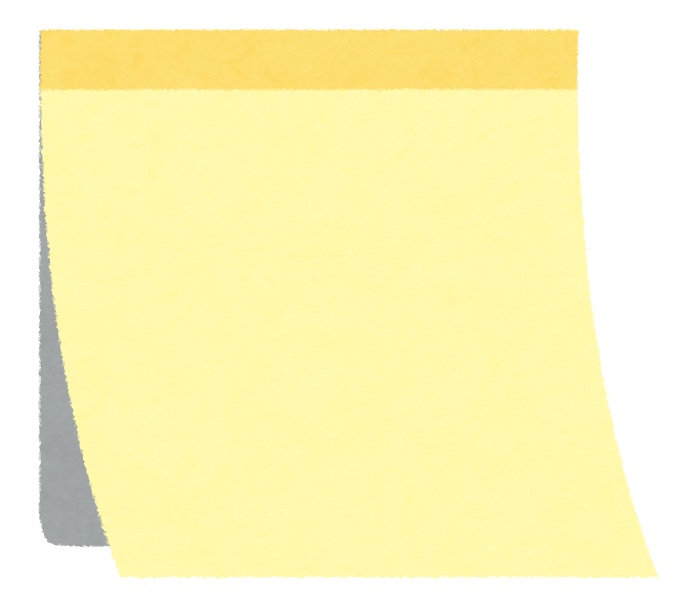 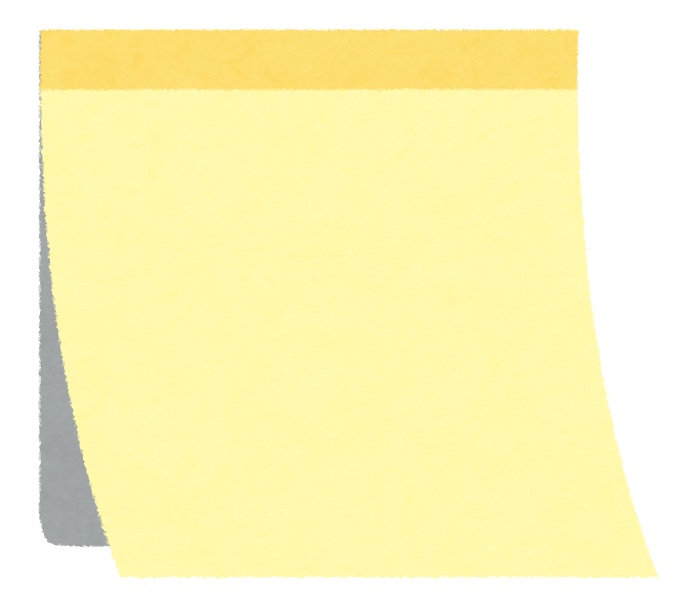 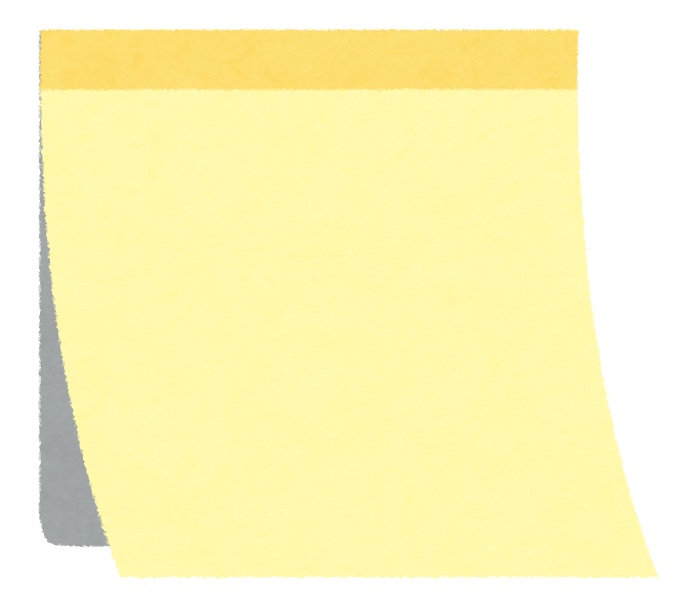 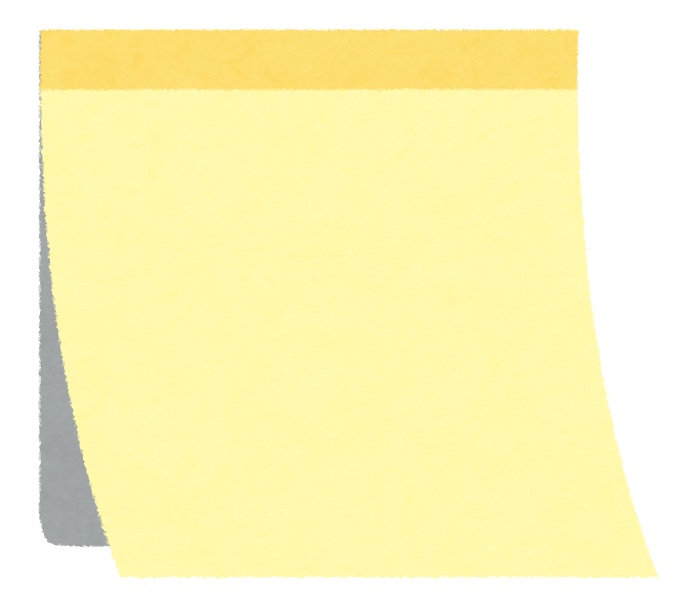 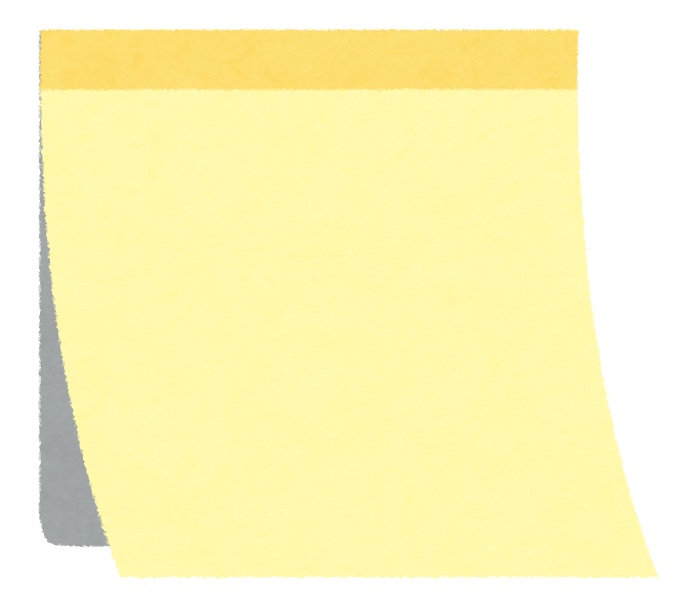 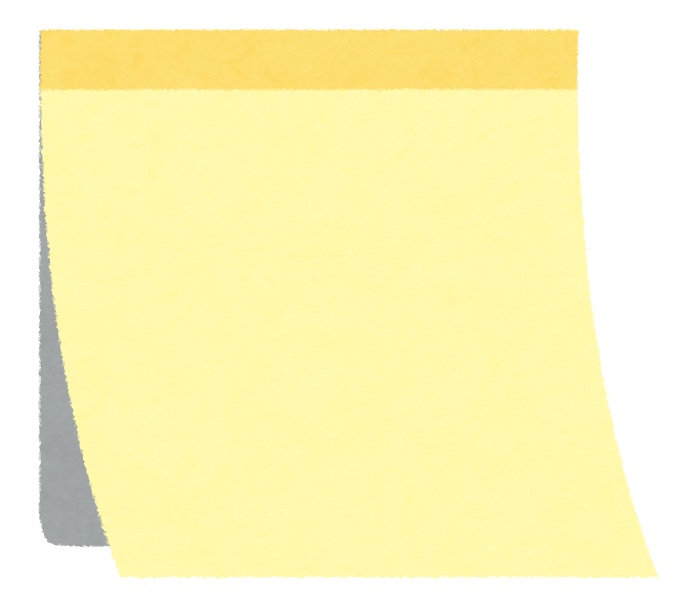 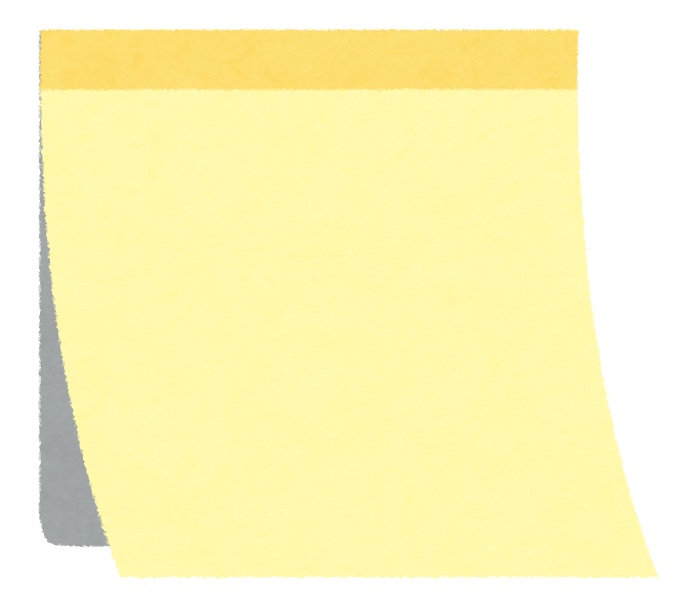 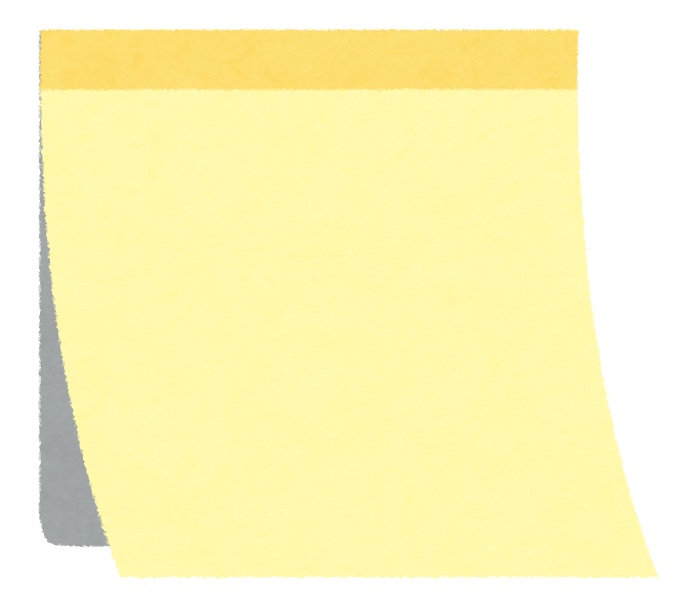 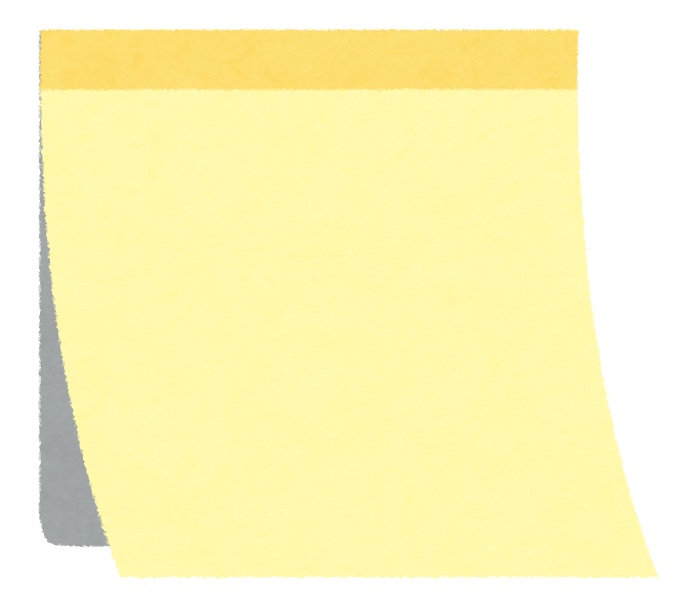 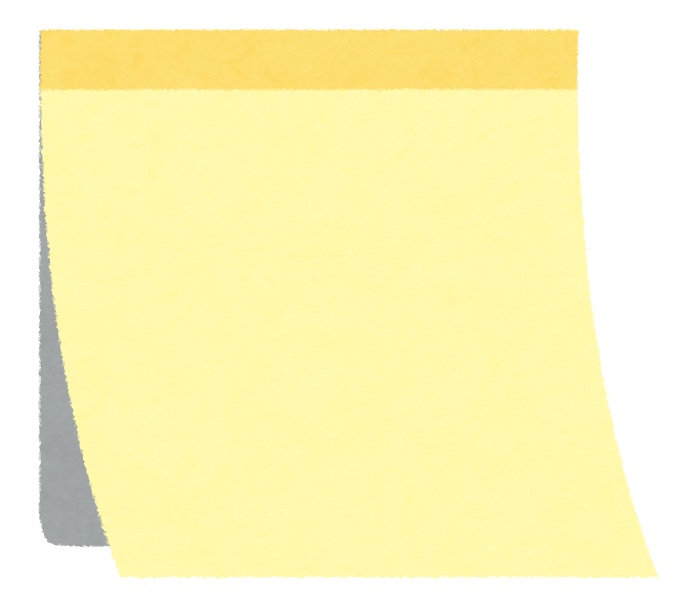 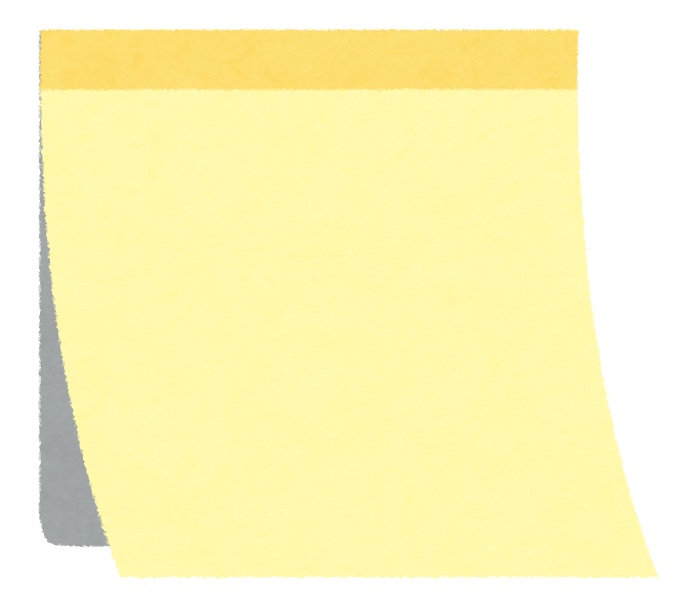 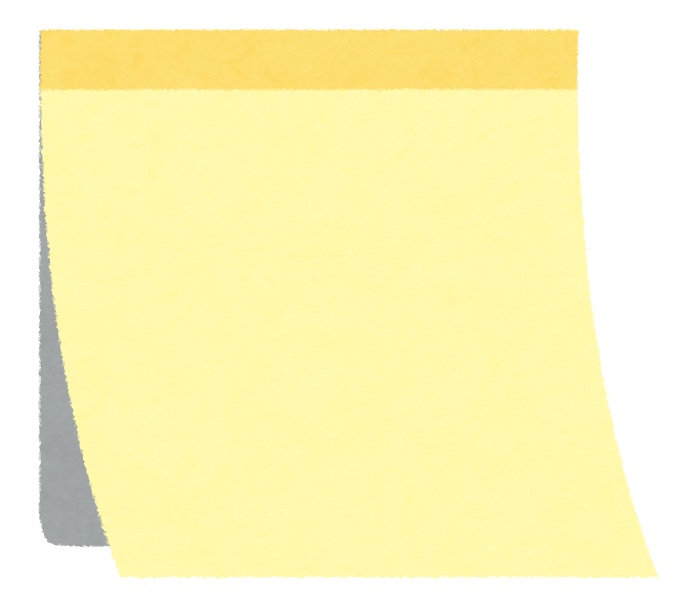 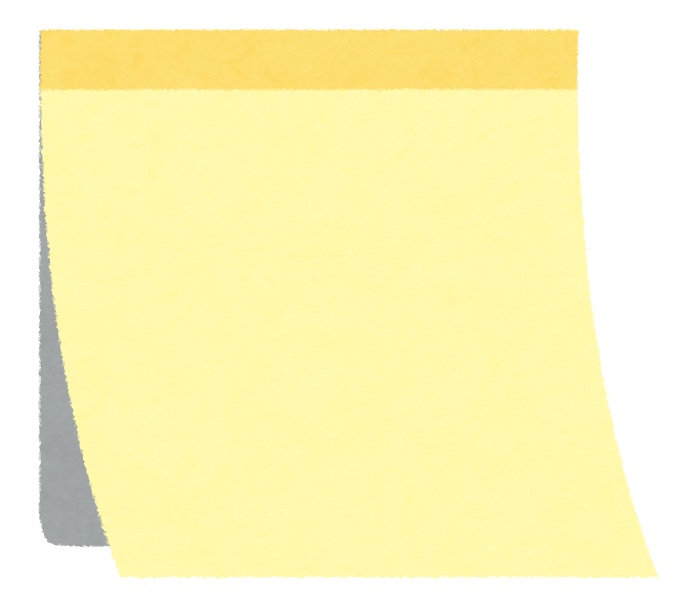 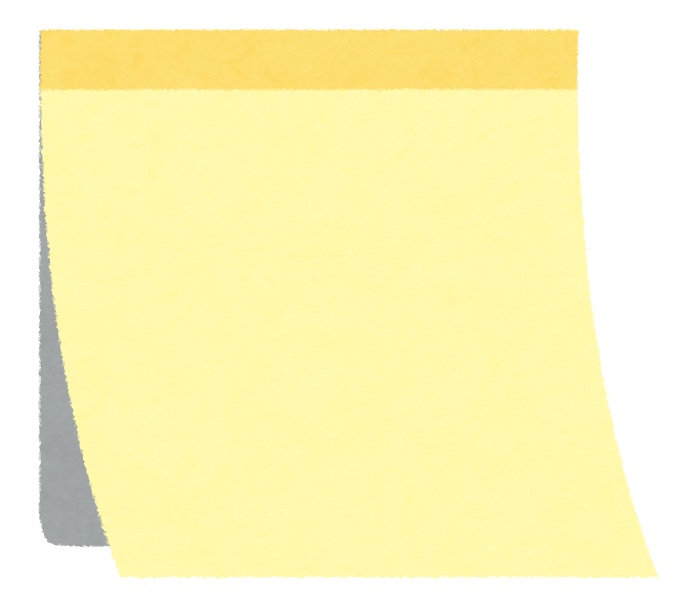 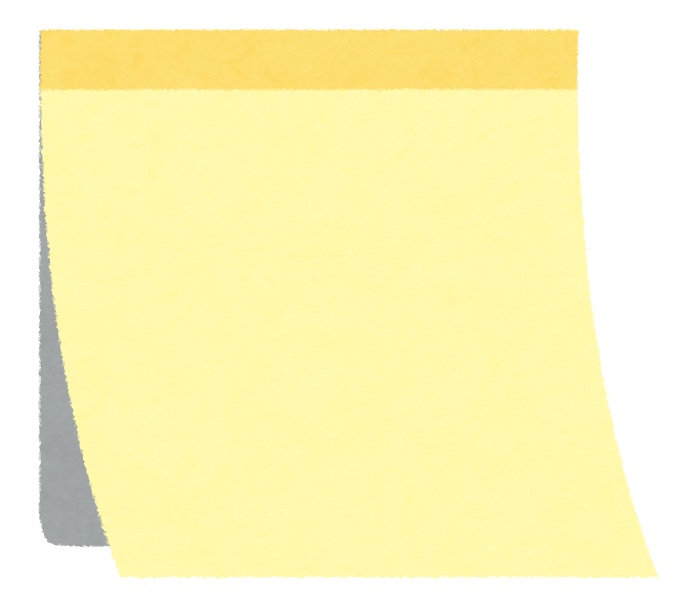 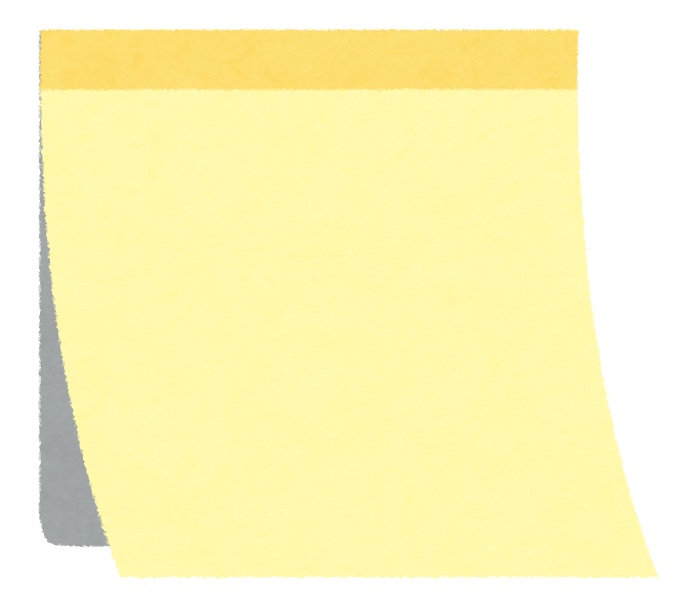 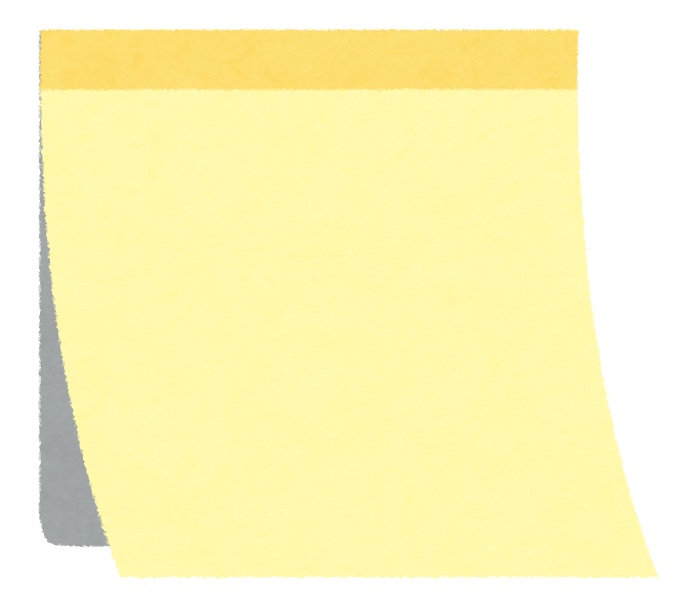 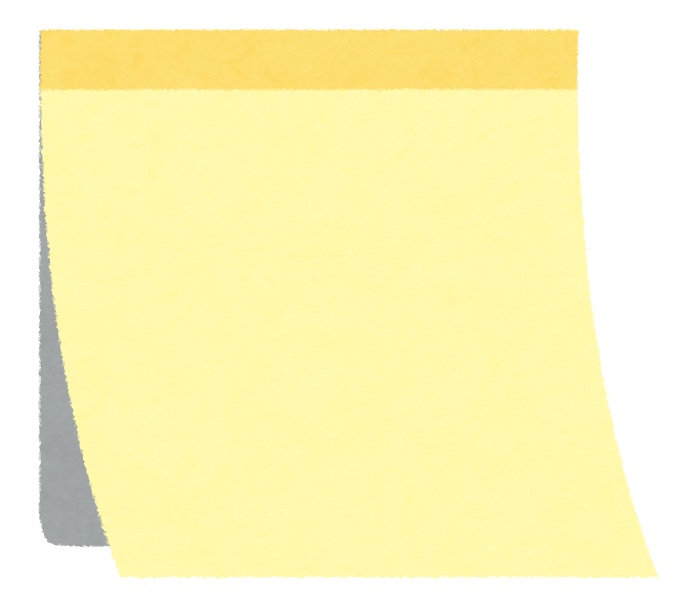 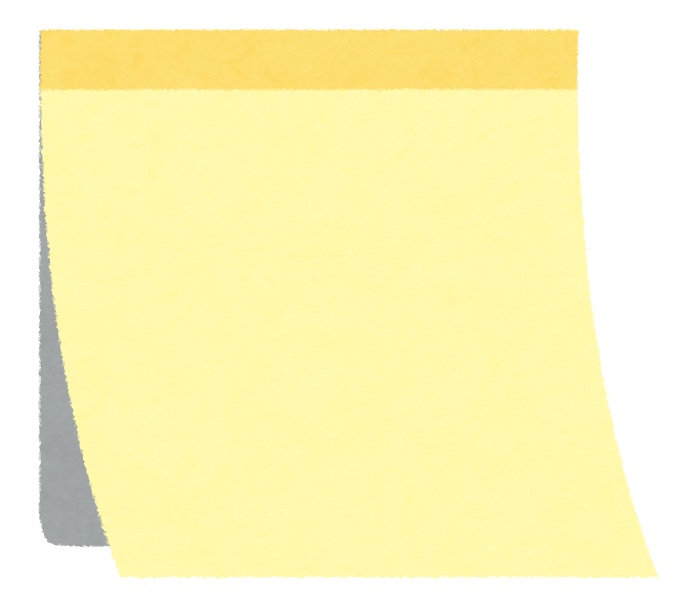 ©︎ Mayumi SUGIURA
4
ステップ2：ラベルをグループ化する
さらに関連性のあるもの同士で大きなグループとしてまとめる
グループに表札をつける
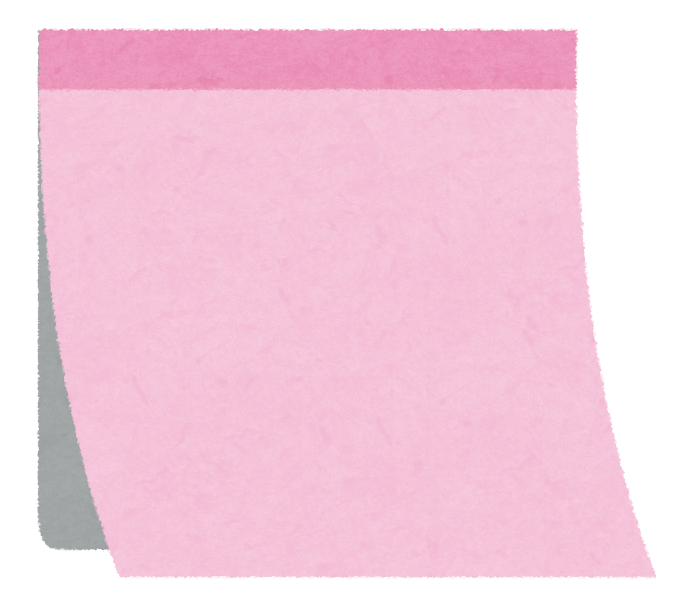 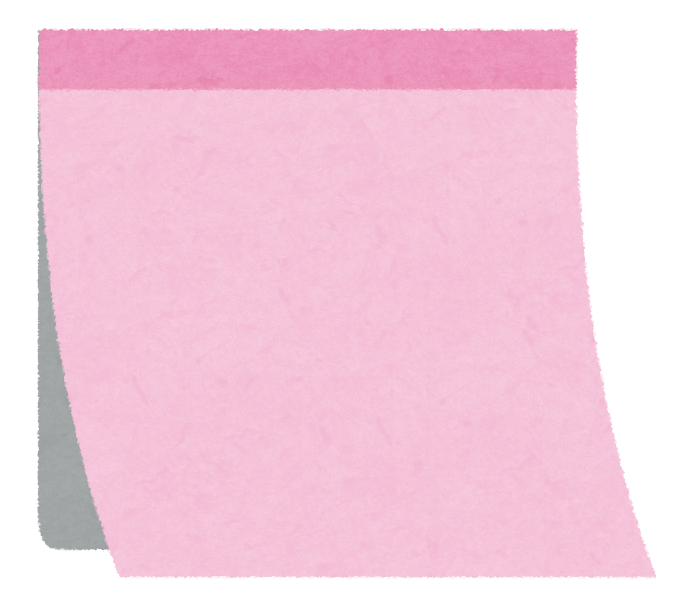 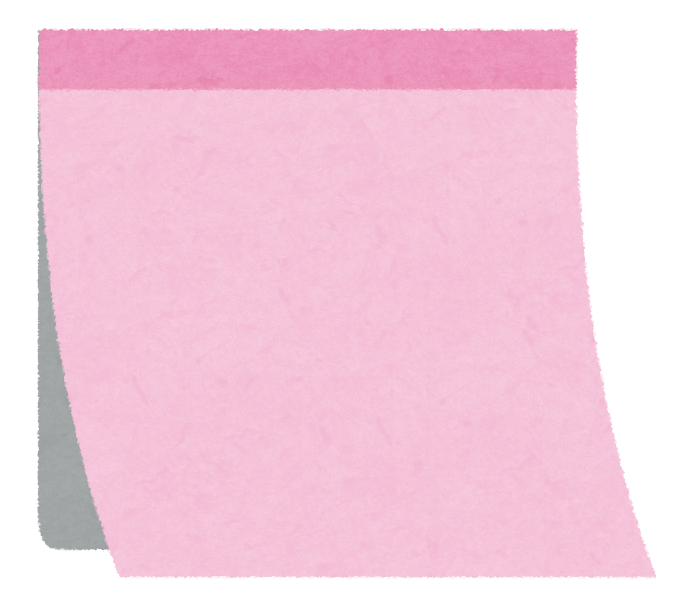 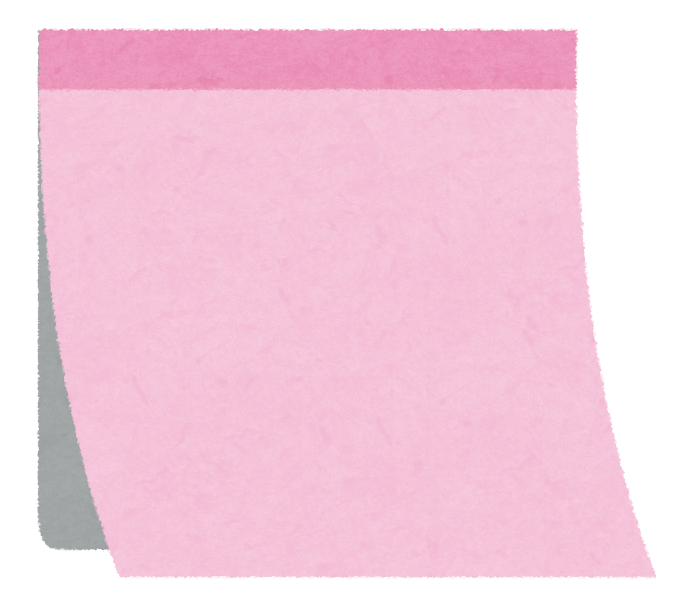 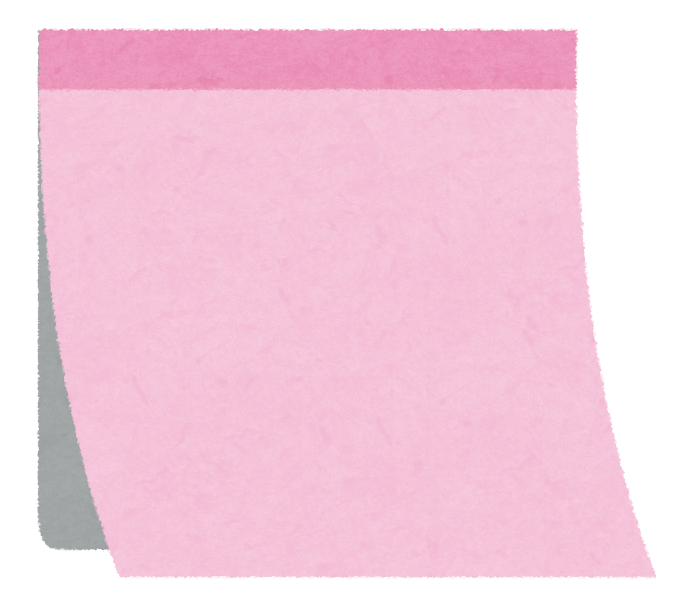 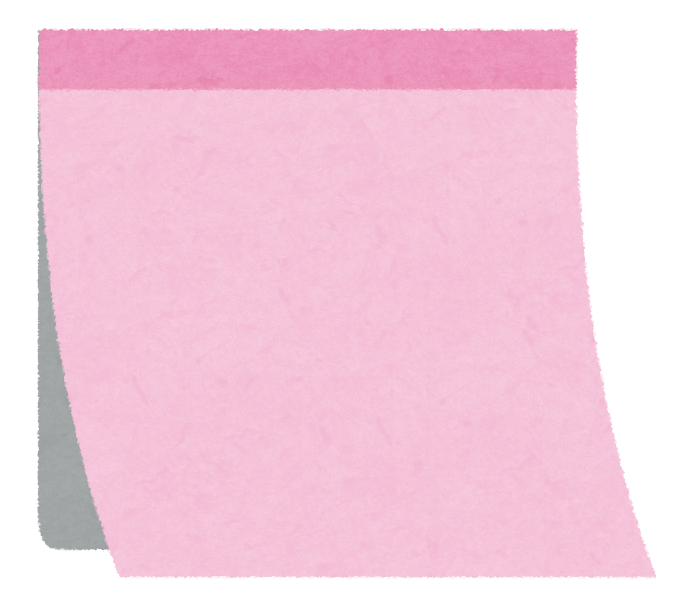 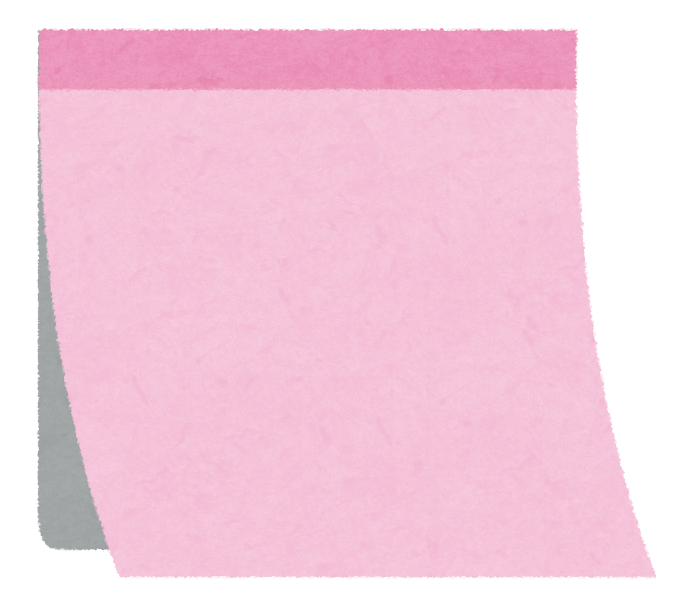 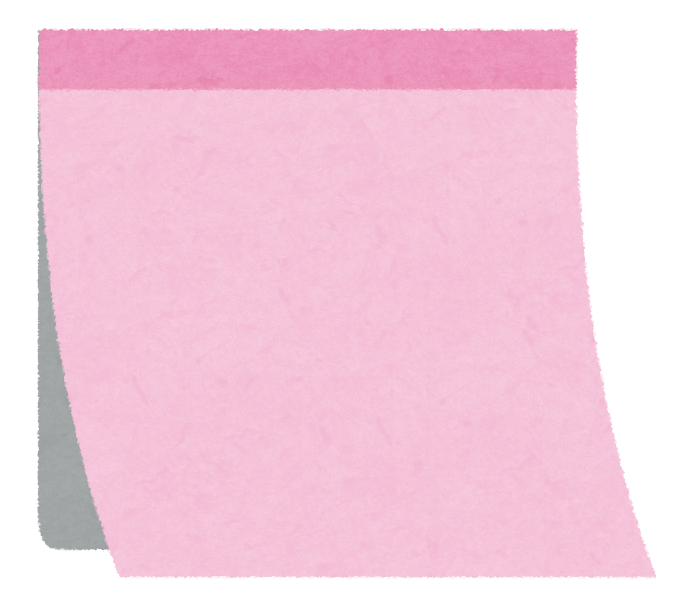 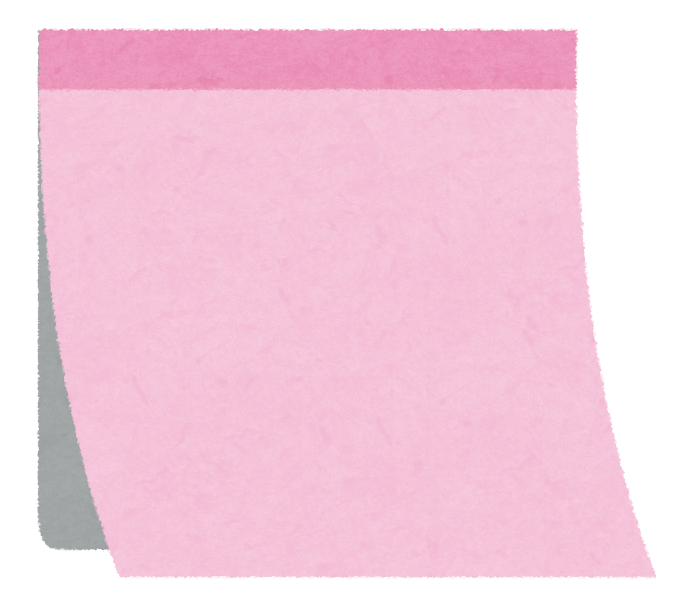 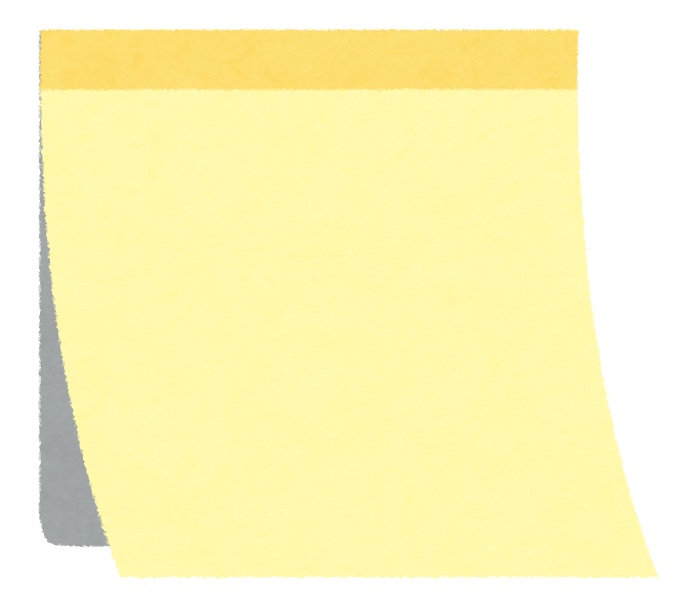 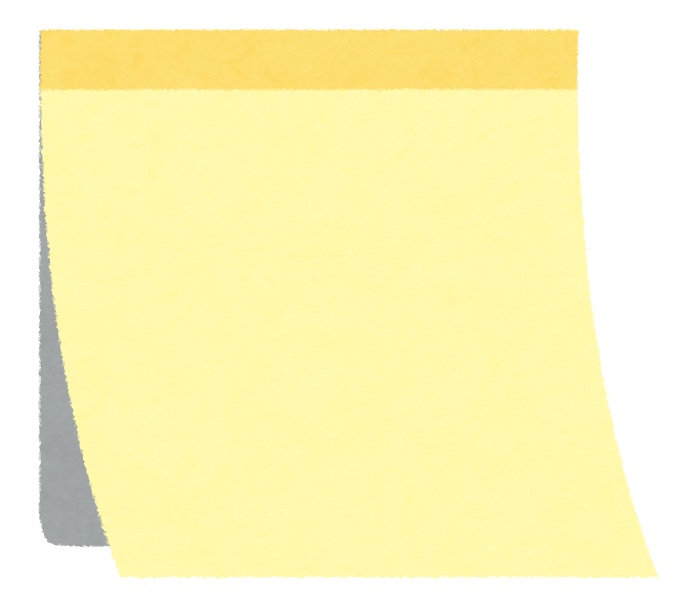 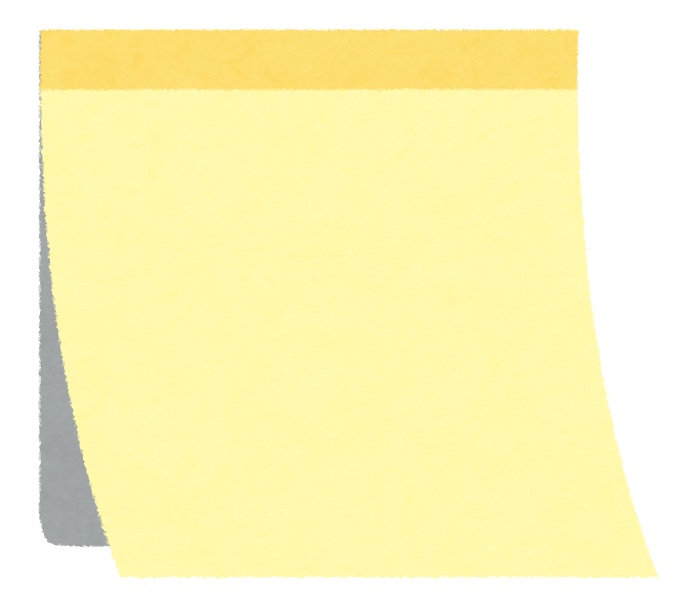 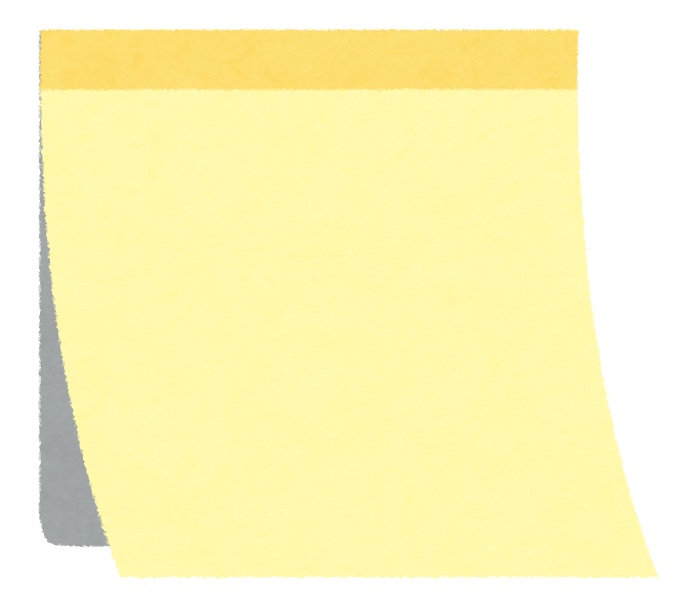 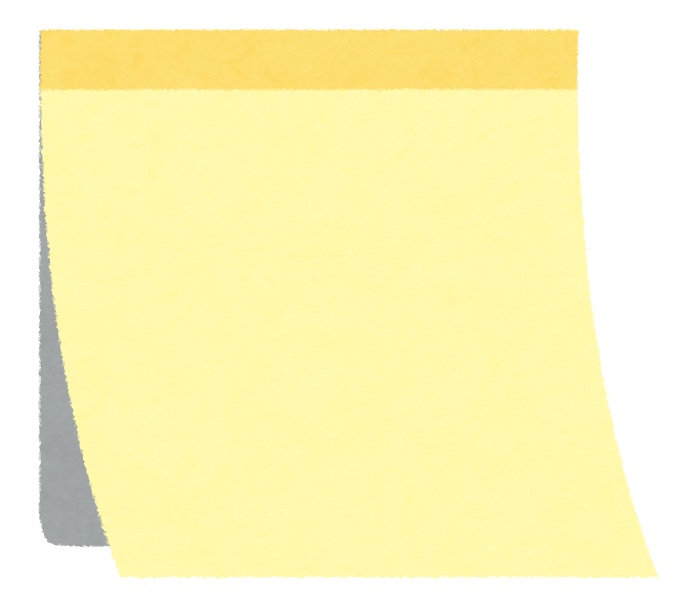 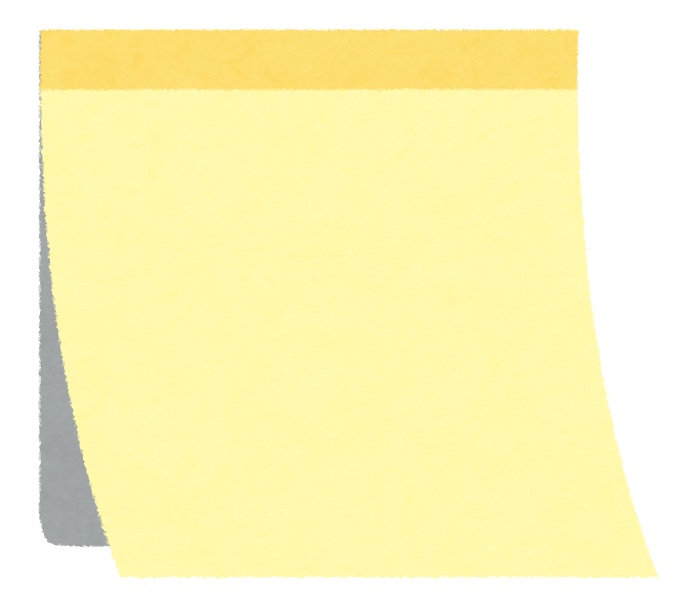 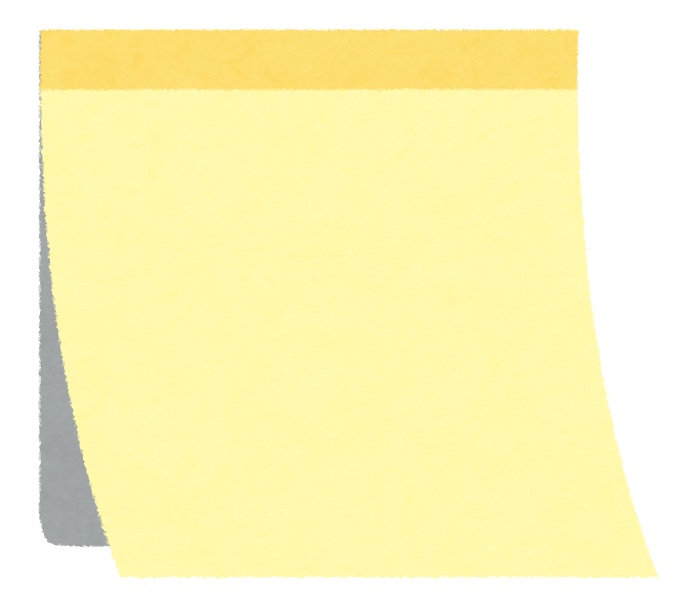 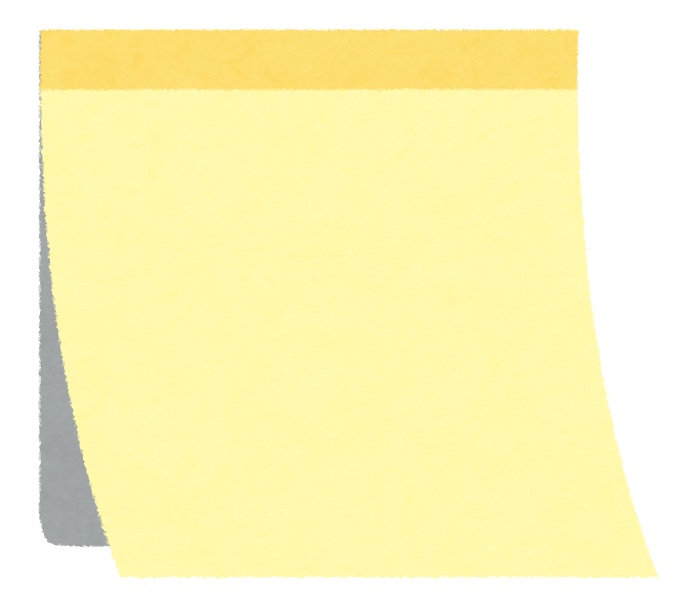 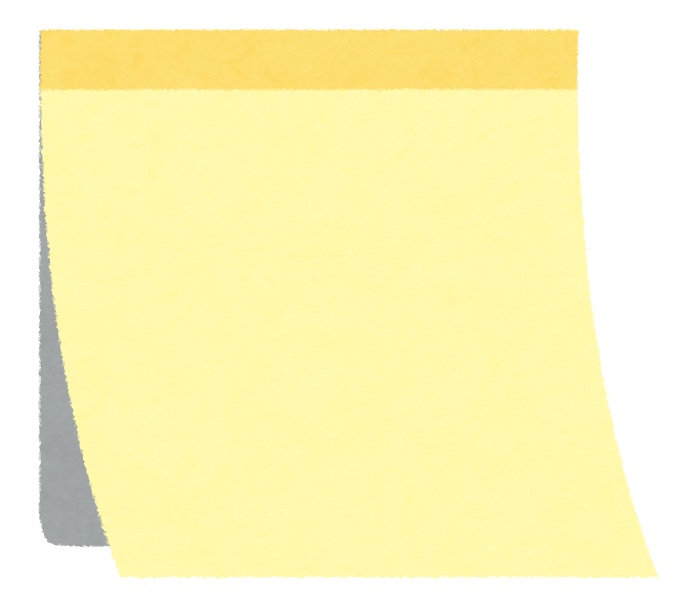 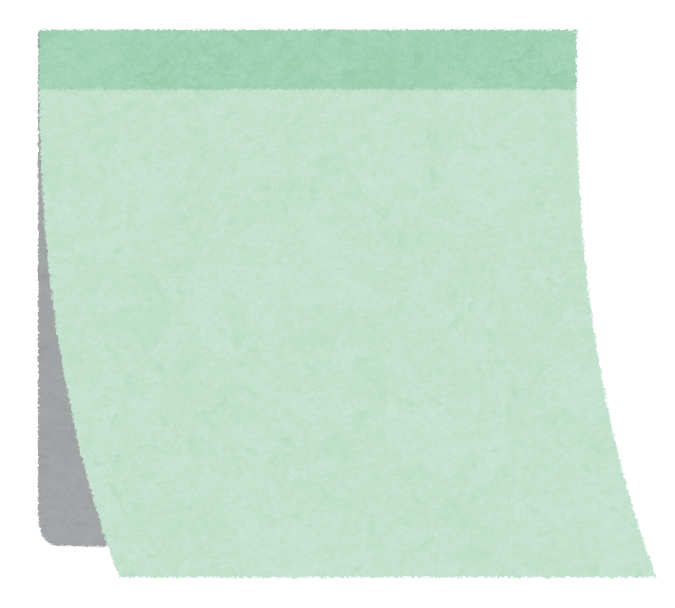 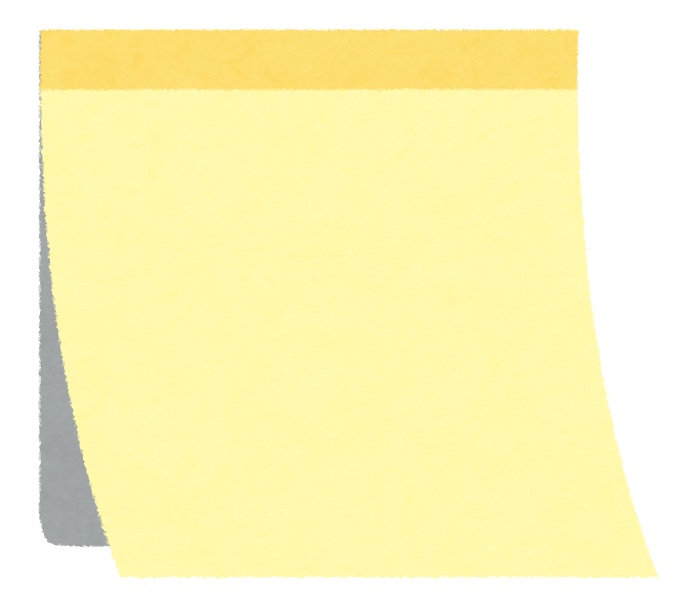 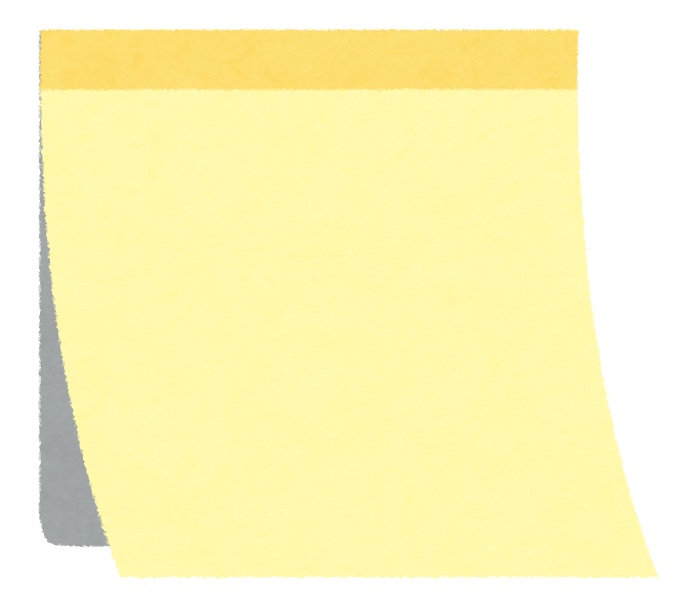 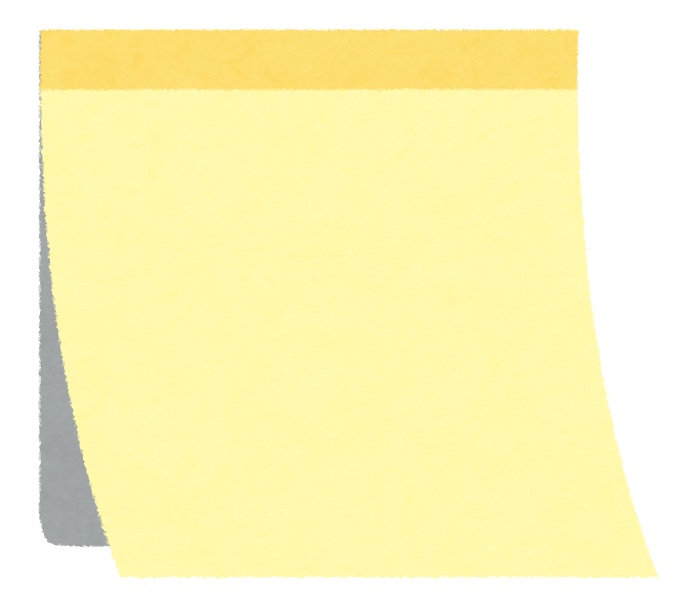 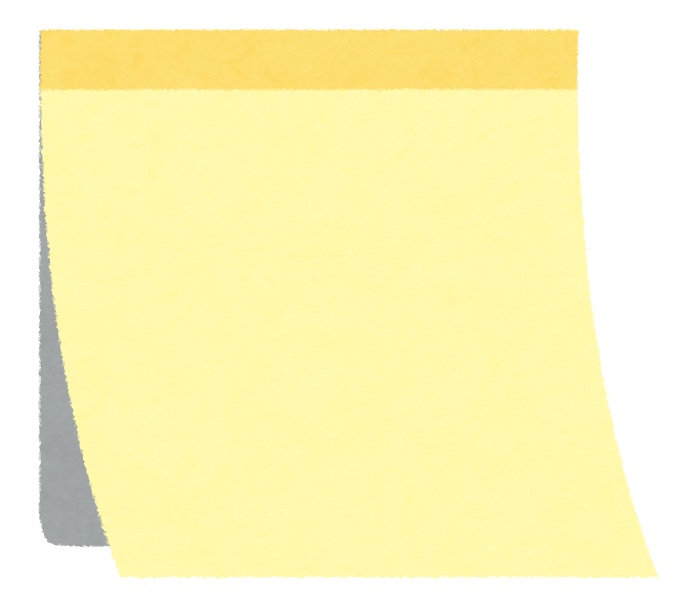 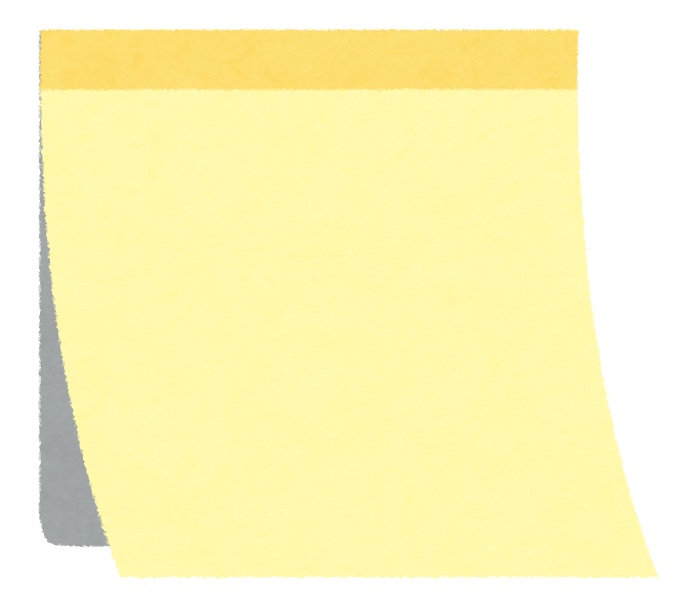 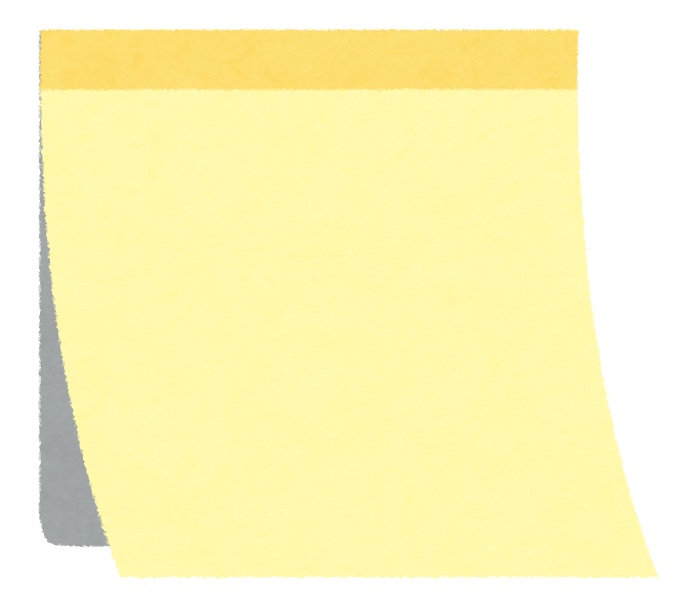 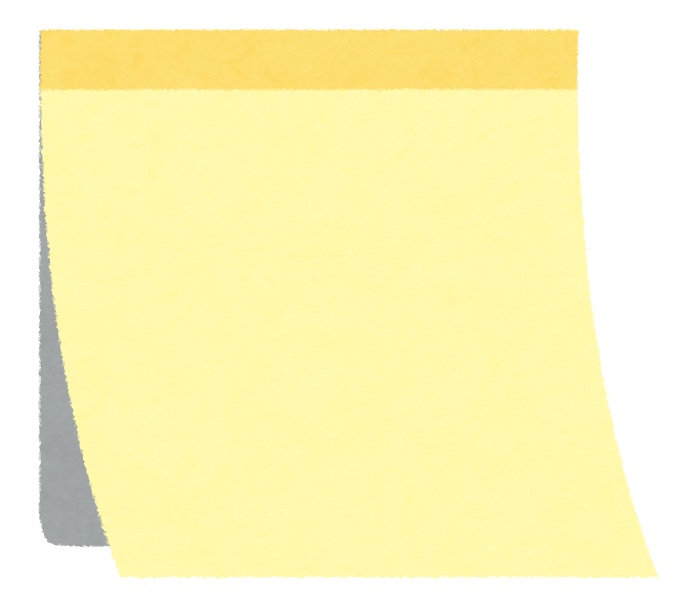 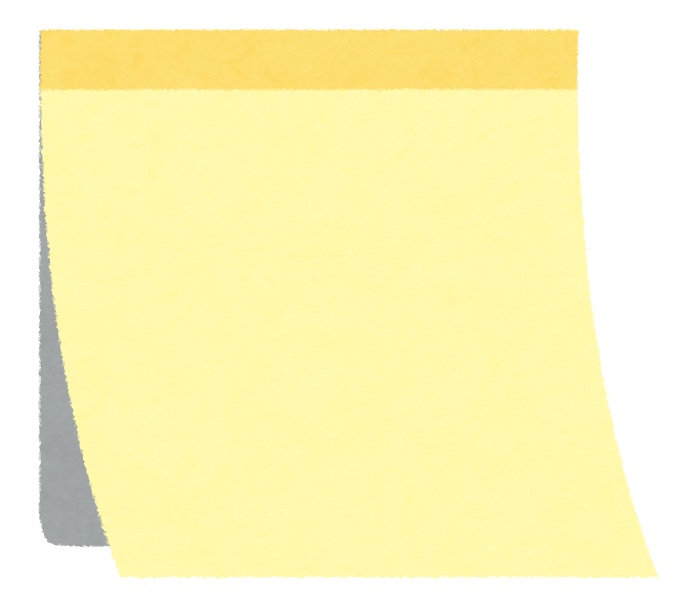 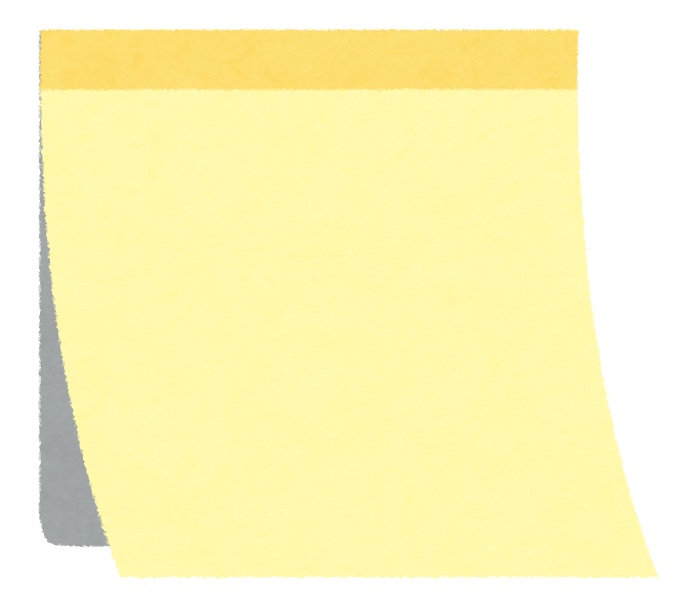 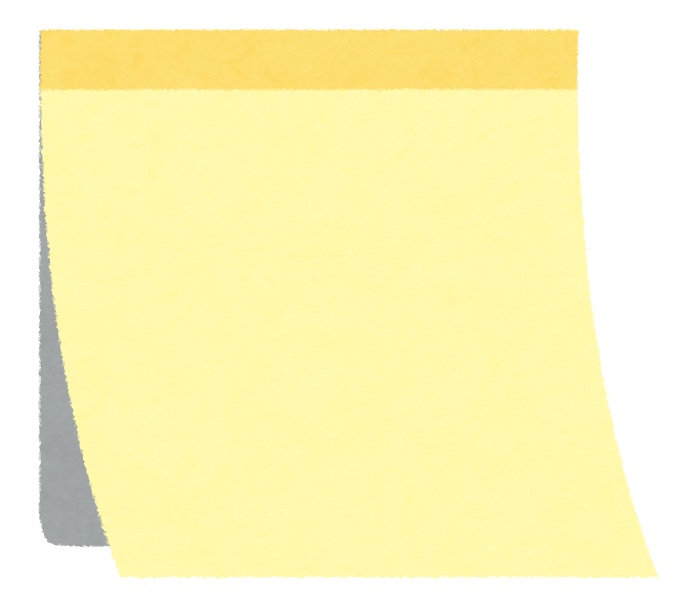 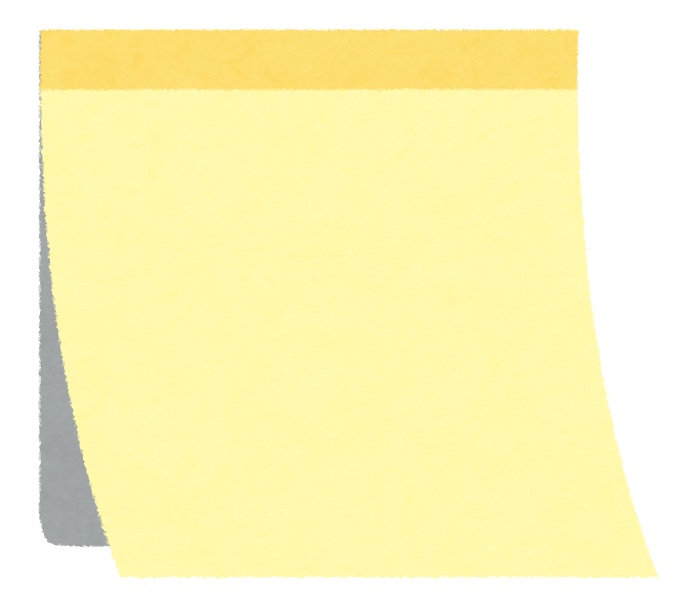 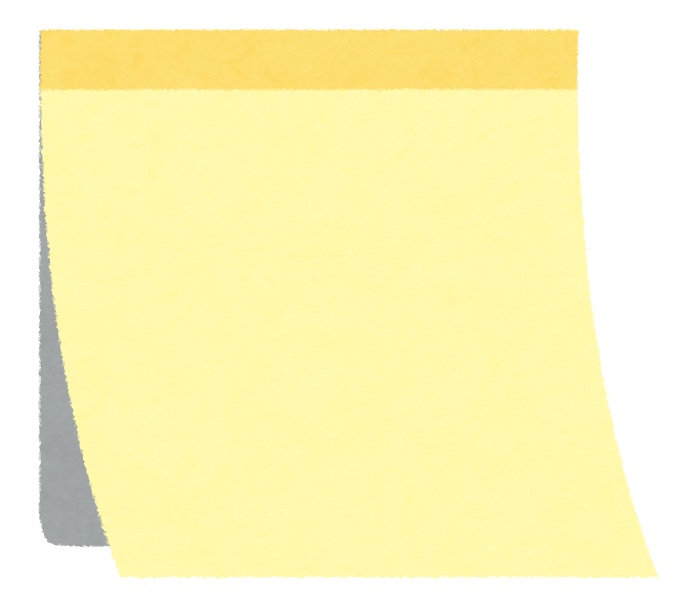 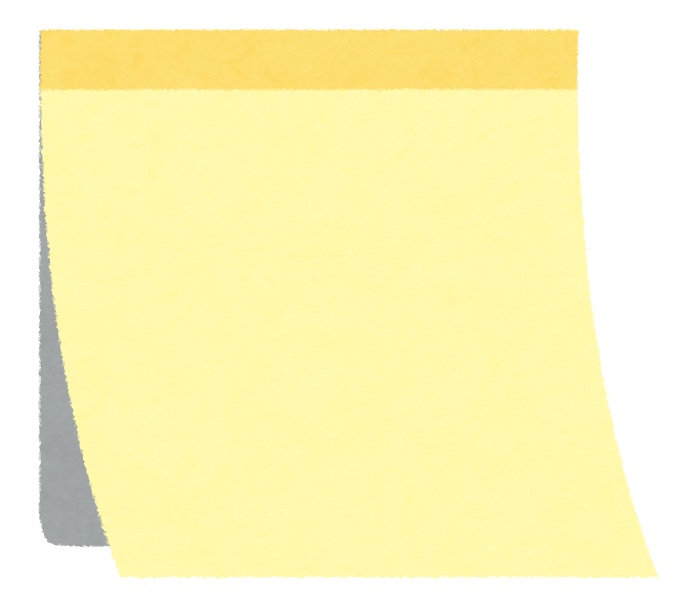 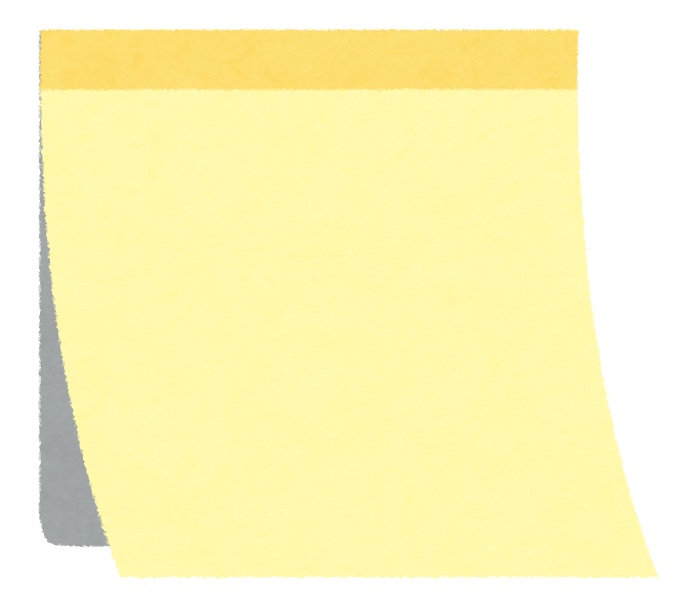 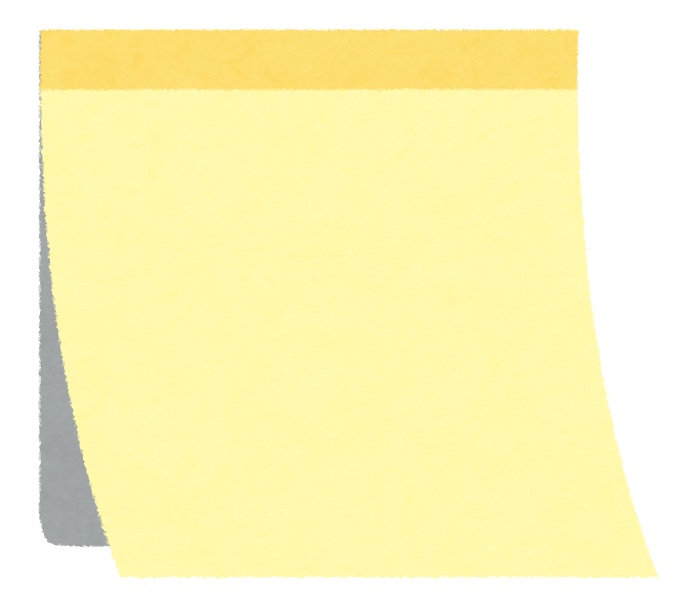 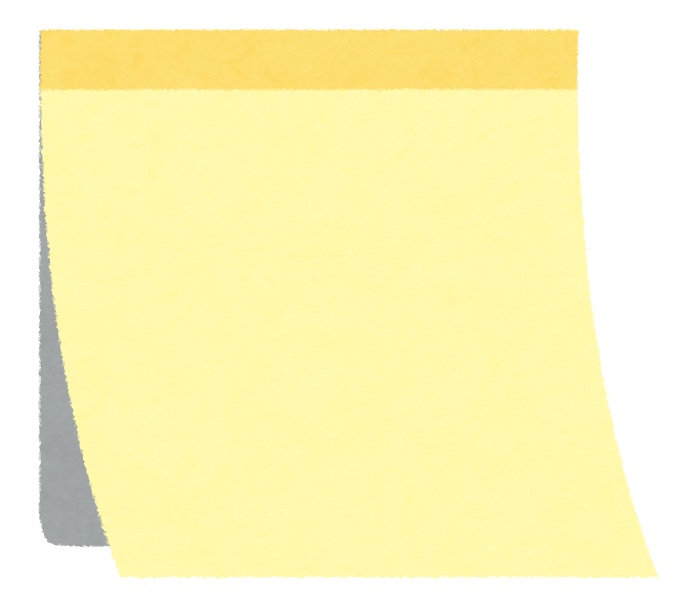 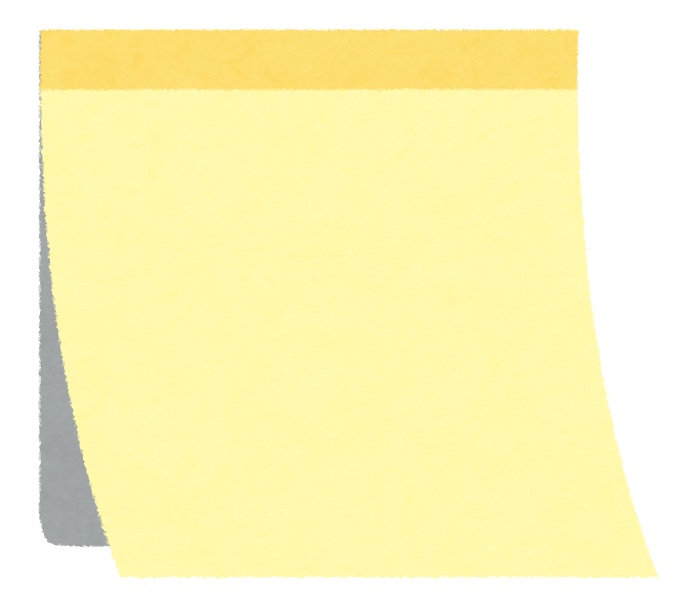 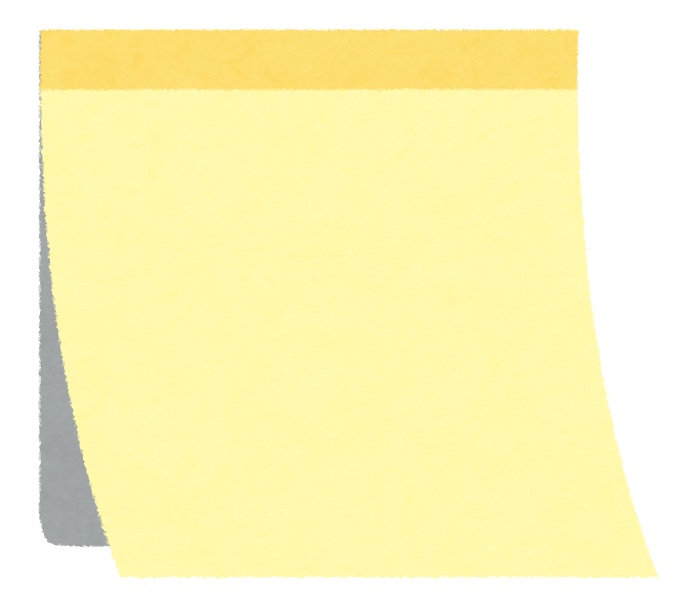 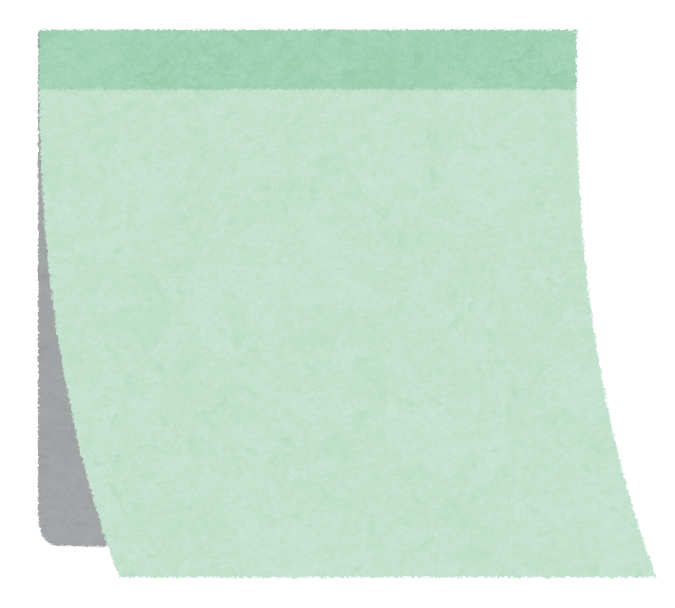 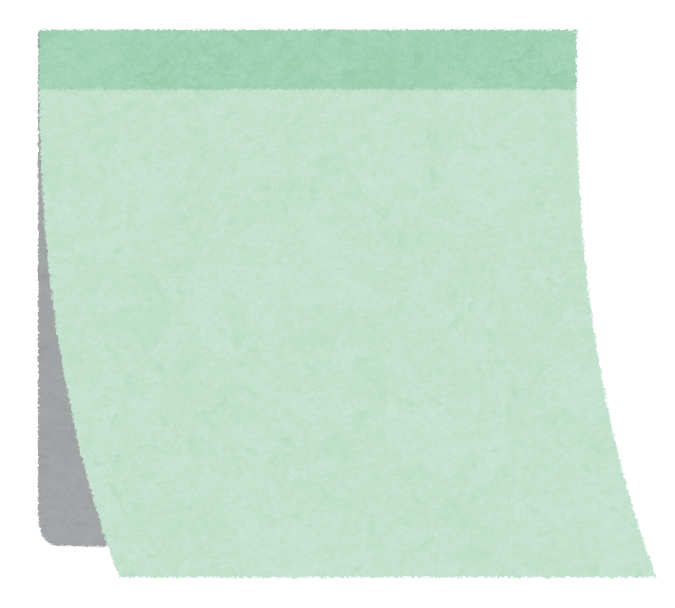 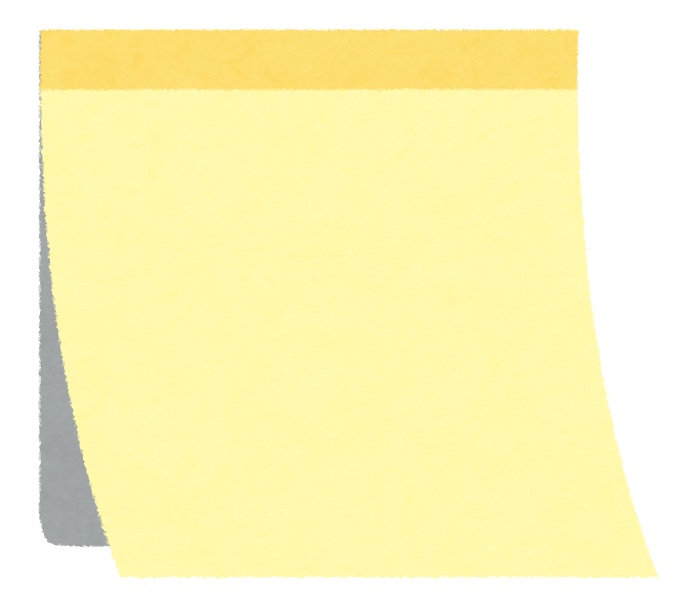 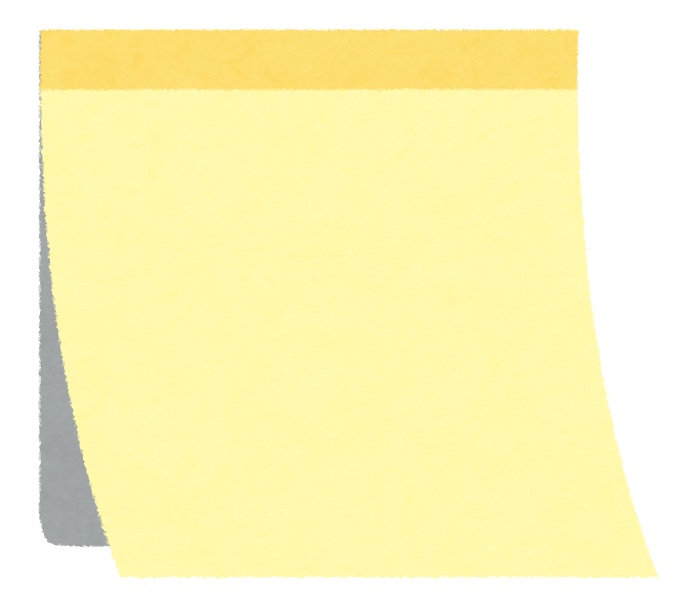 ©︎ Mayumi SUGIURA
5
ステップ3：関係性を図解化する
関連性の高そうなグループと近づけて配置しなおす
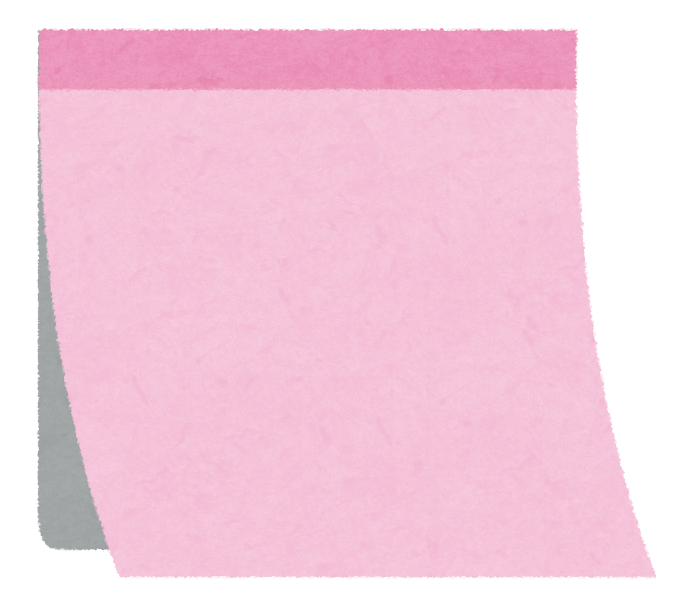 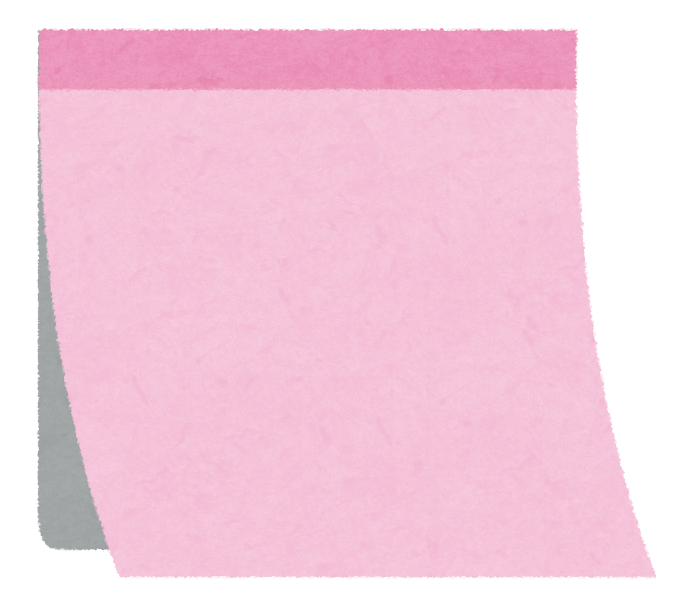 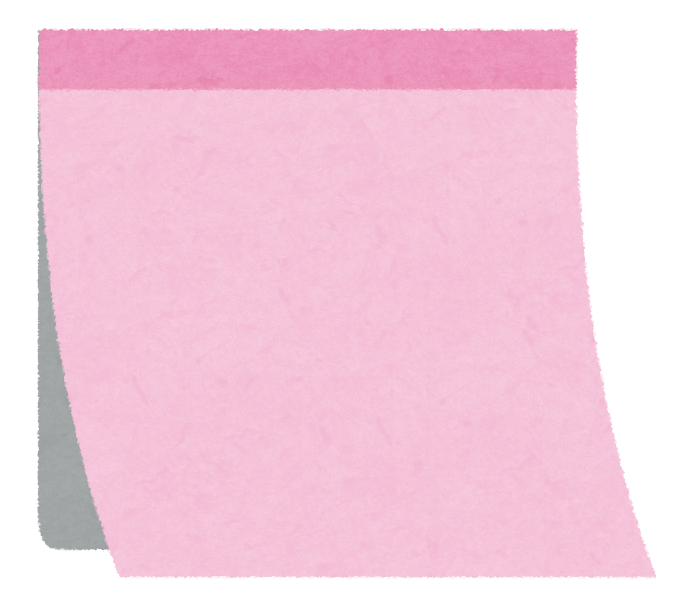 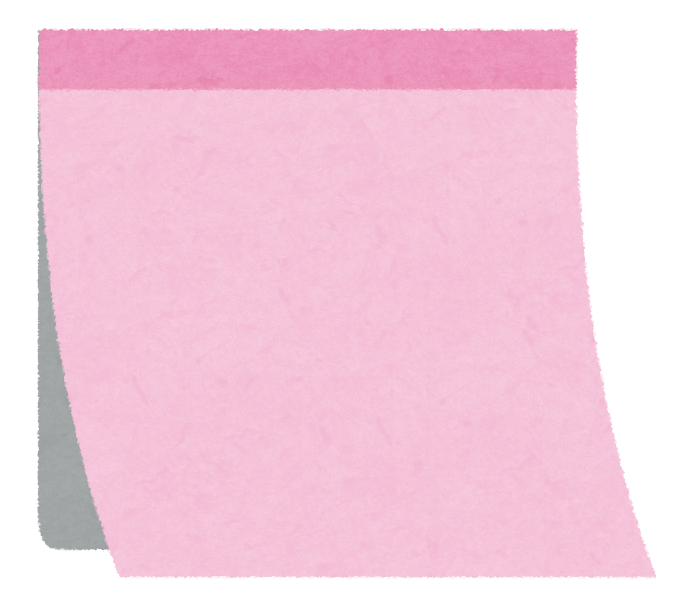 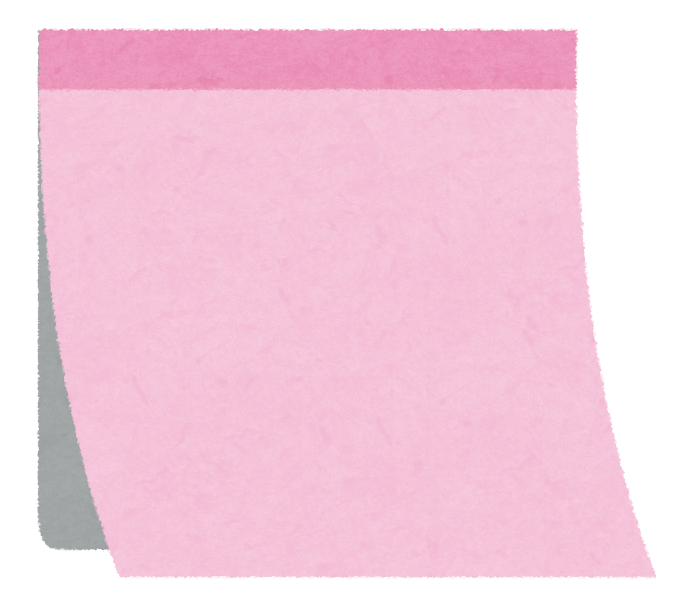 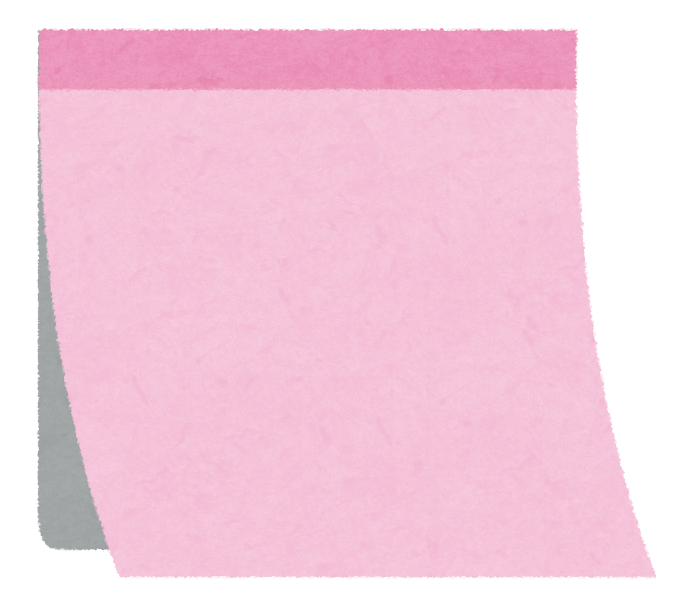 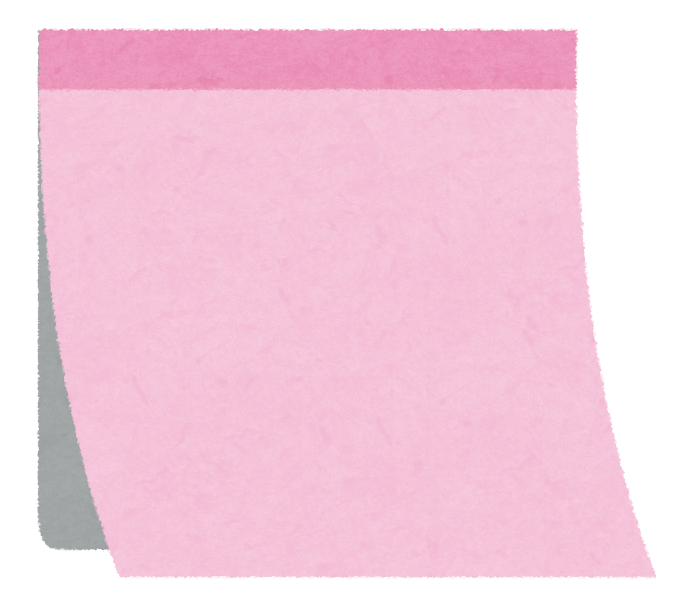 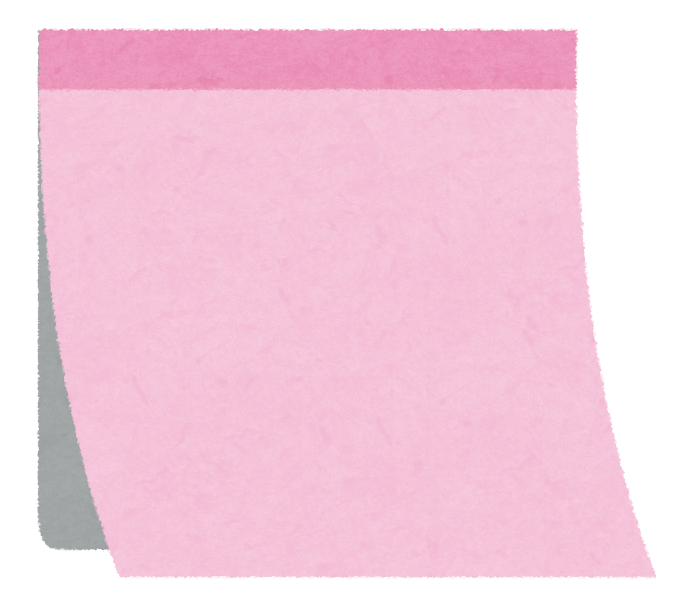 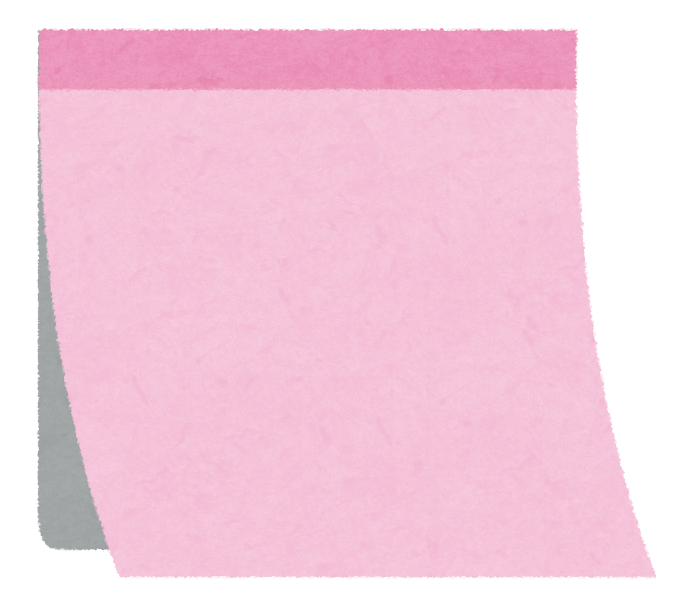 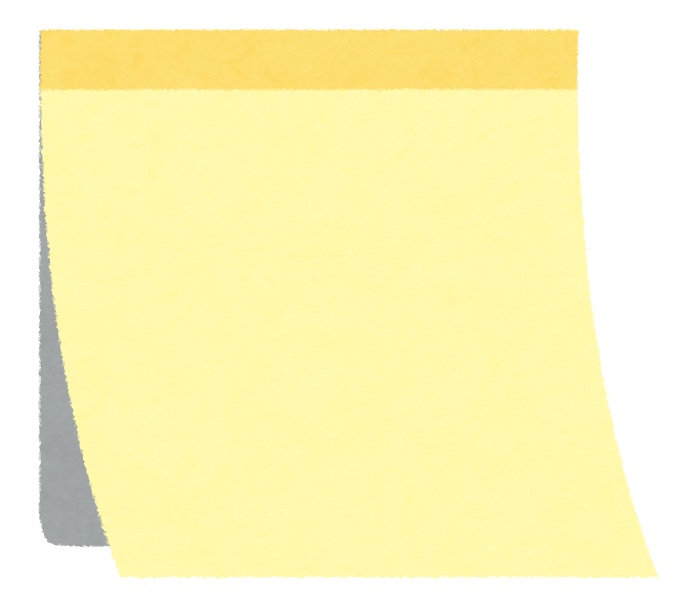 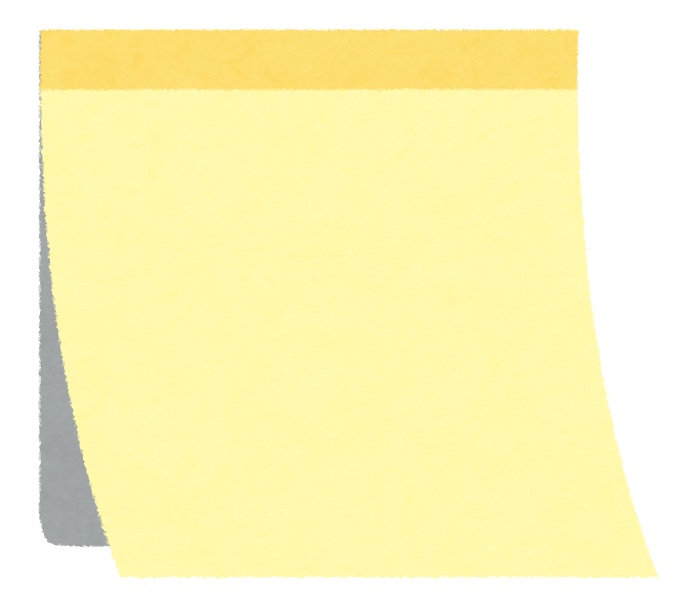 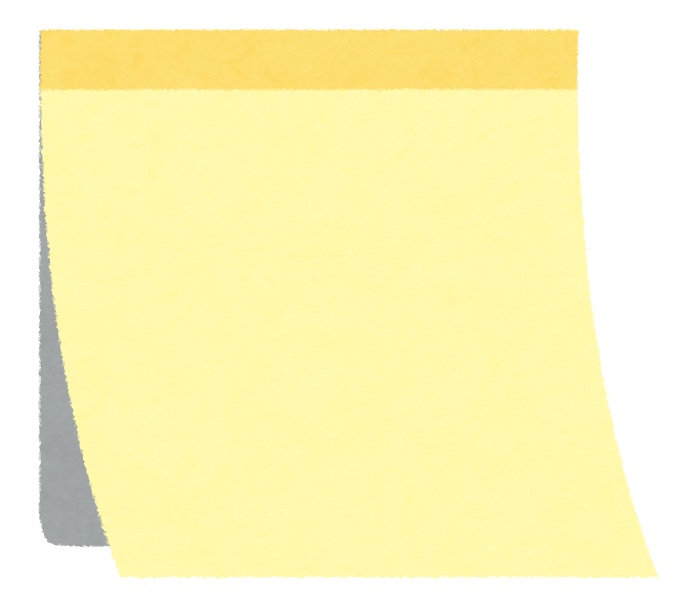 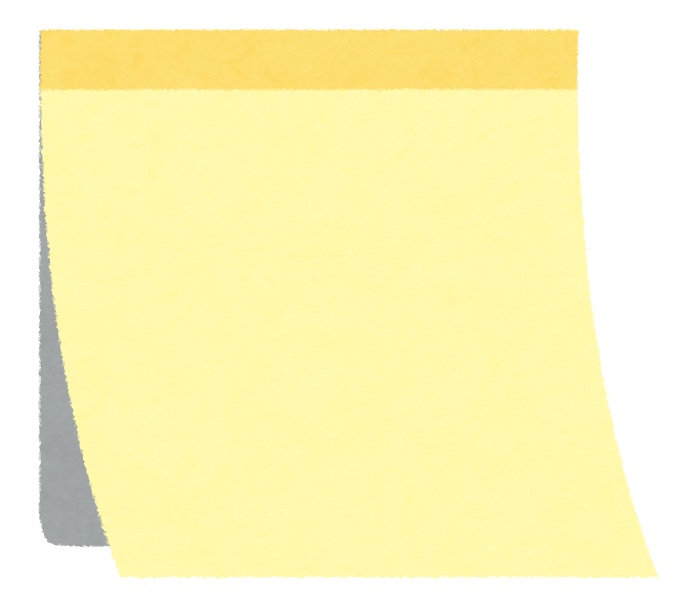 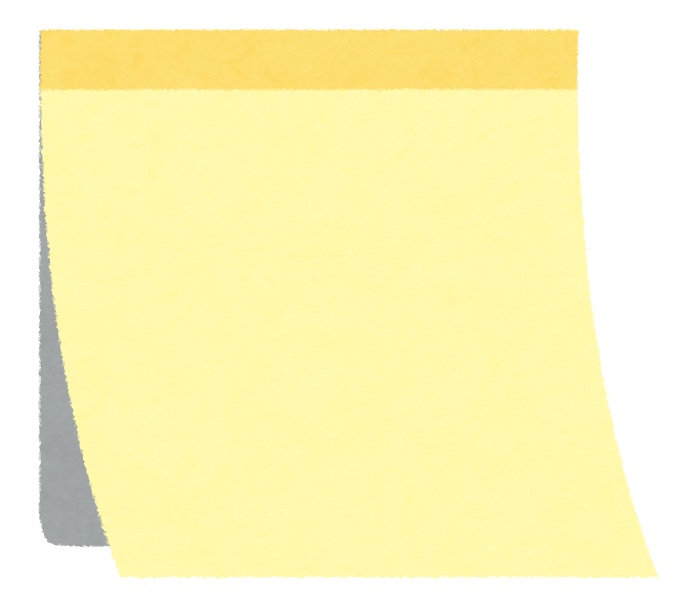 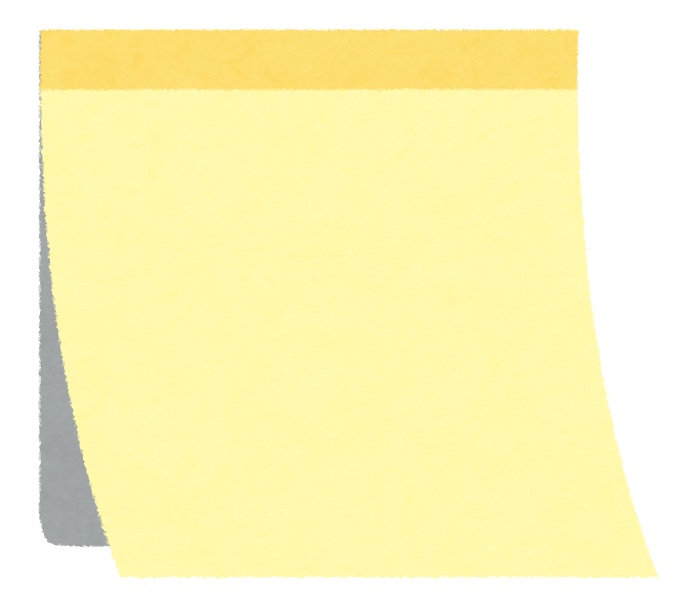 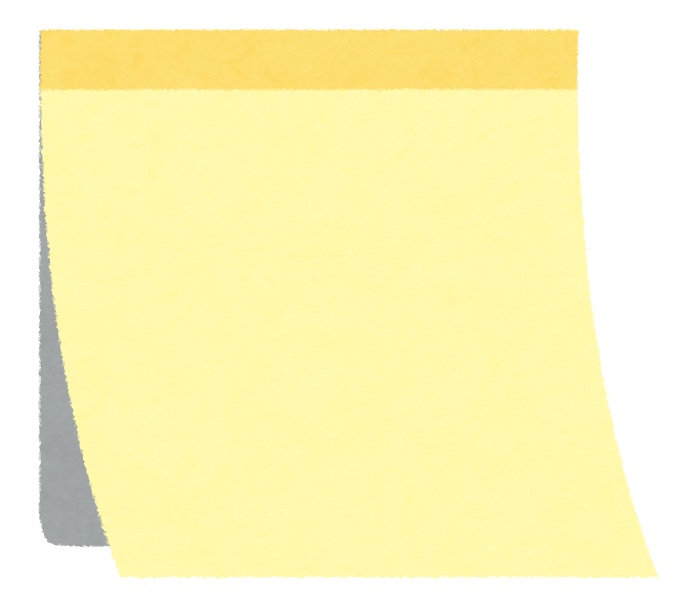 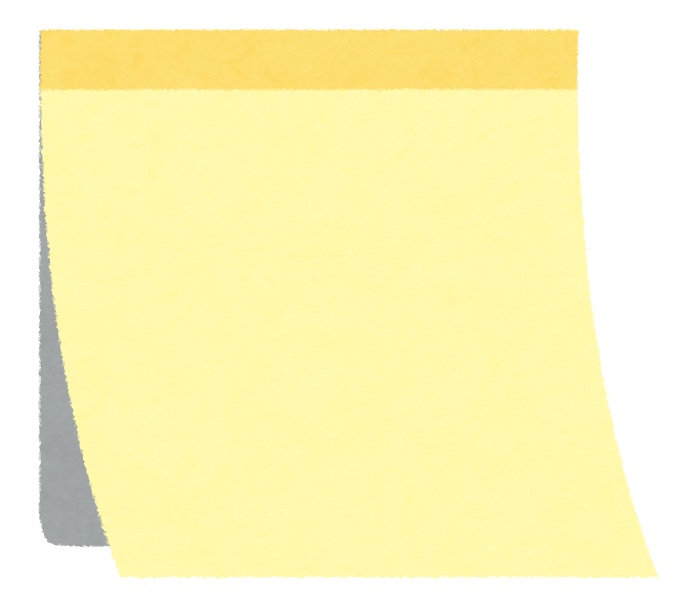 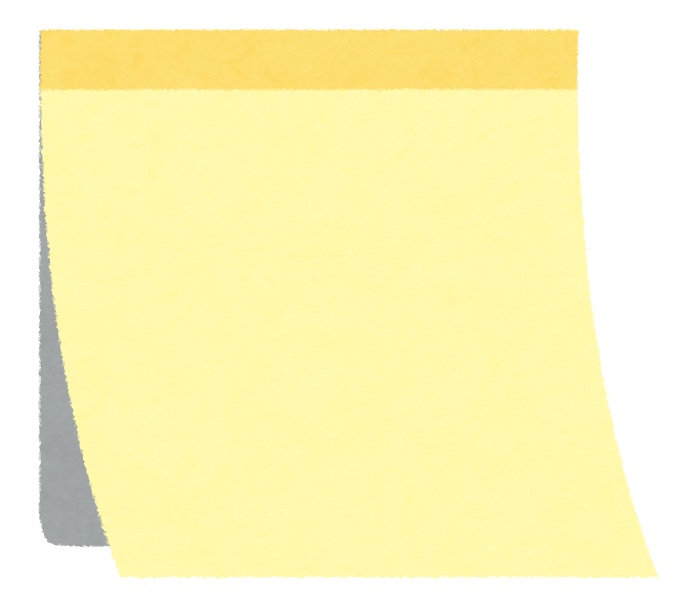 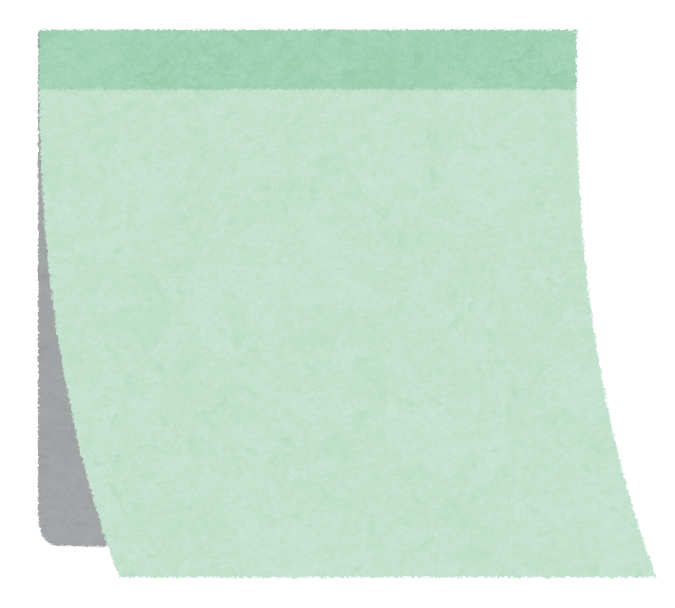 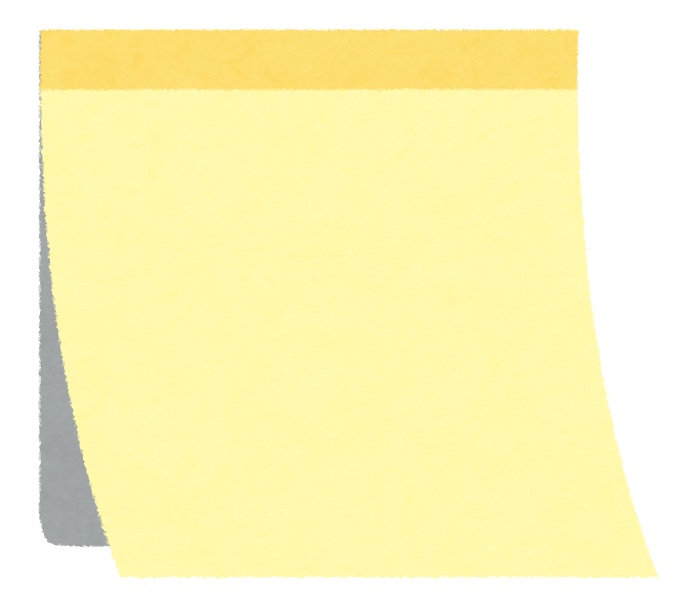 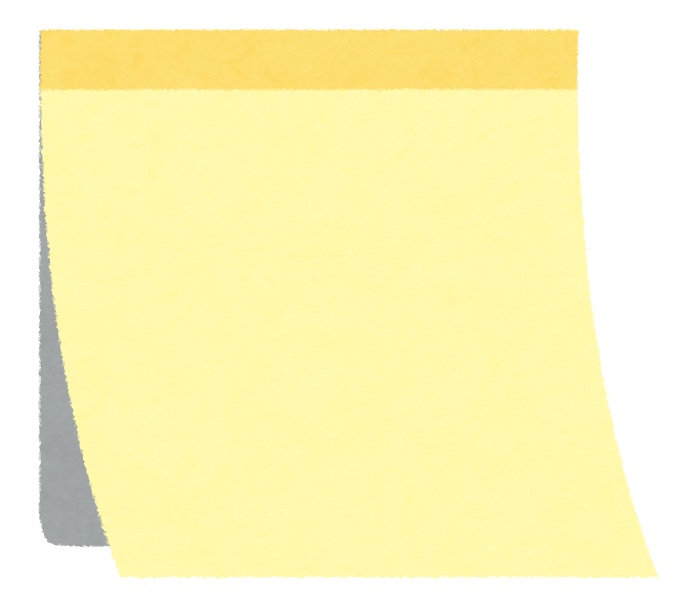 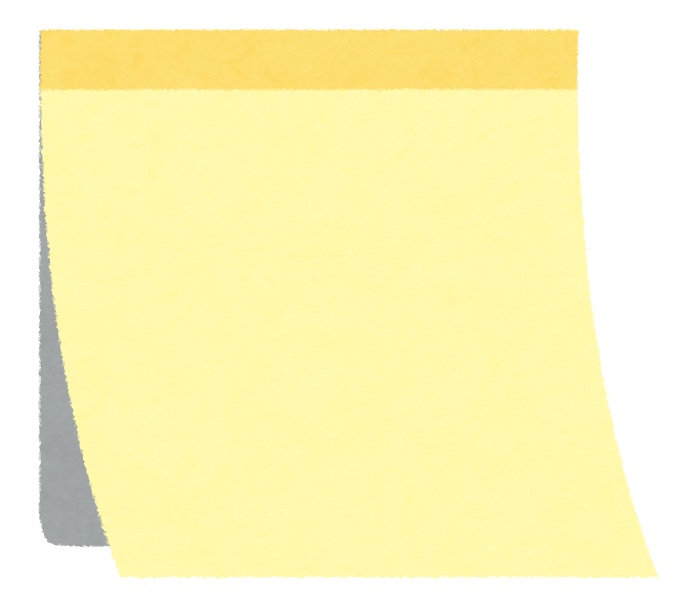 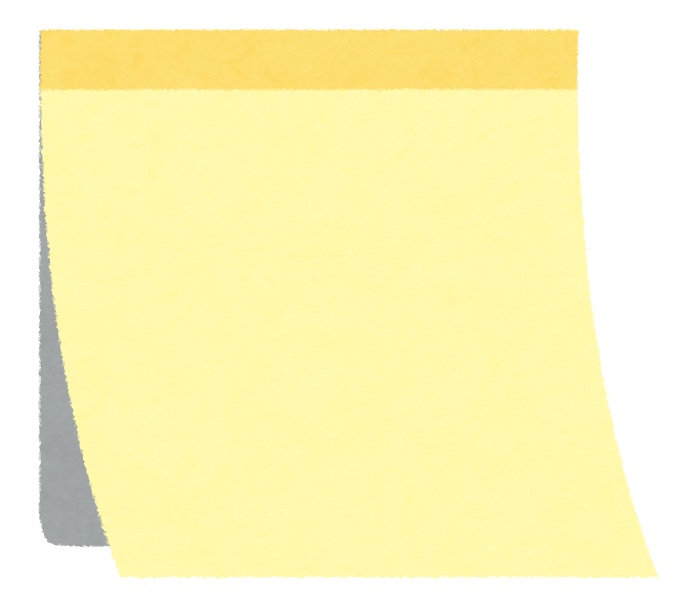 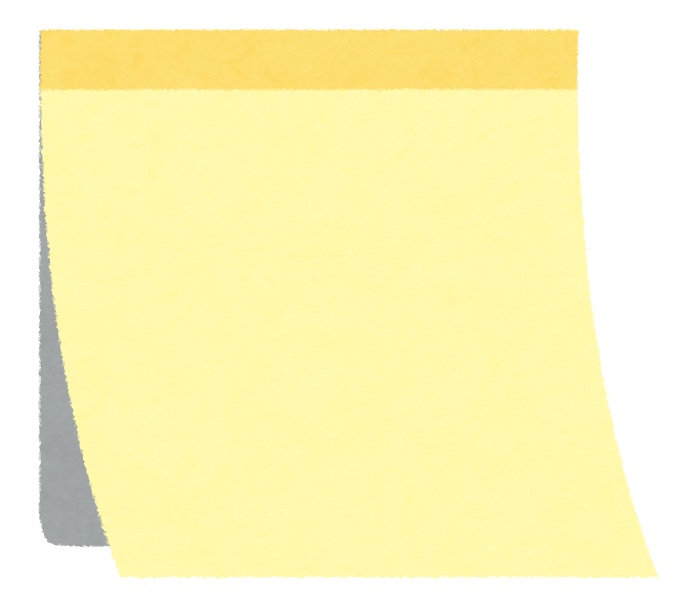 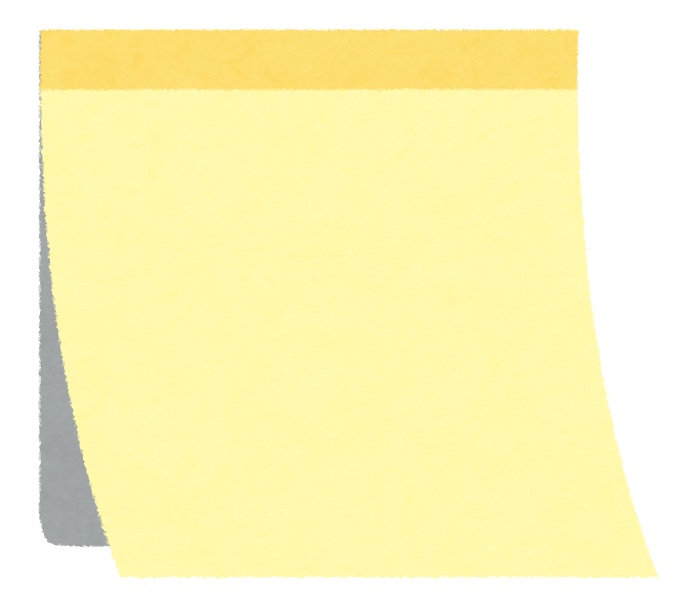 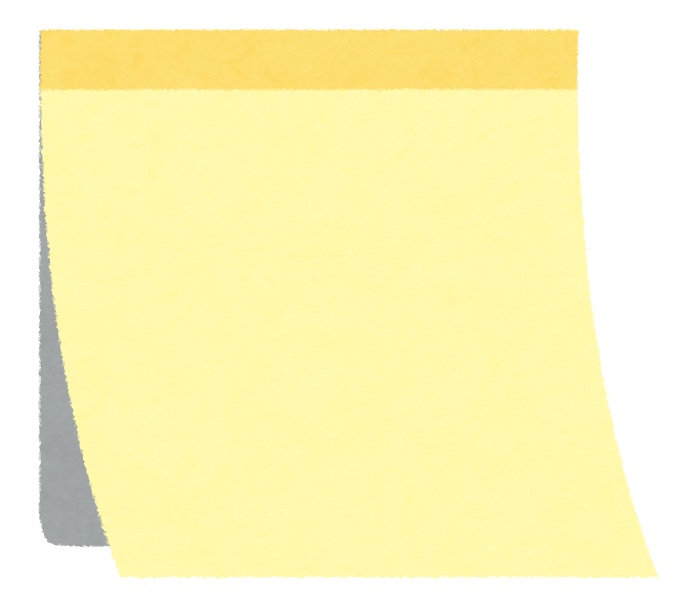 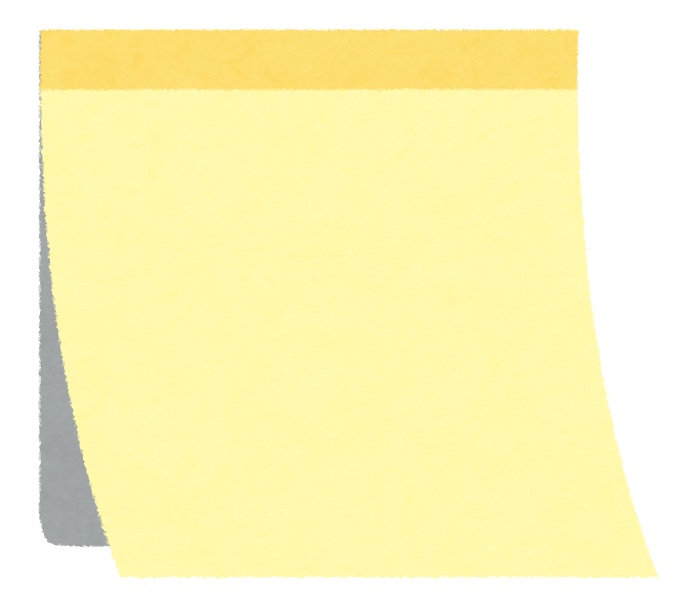 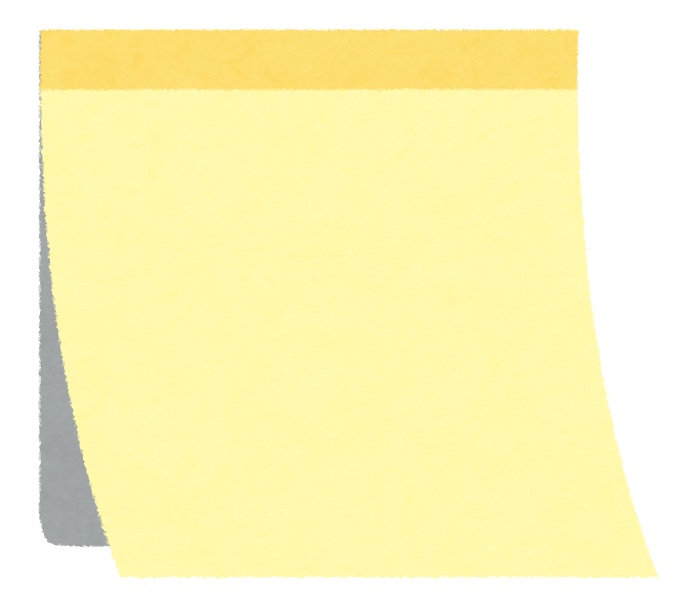 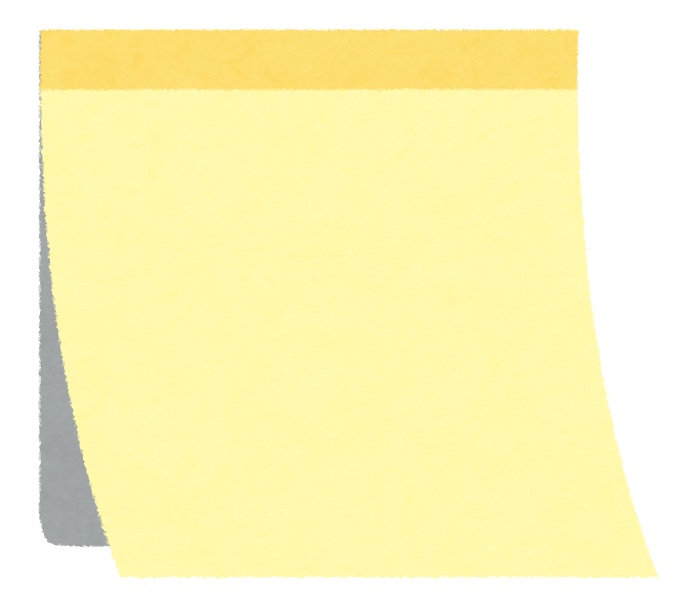 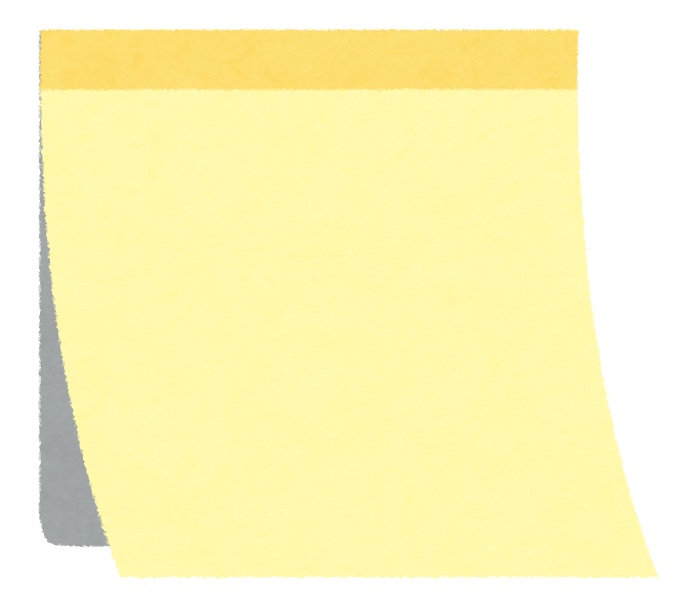 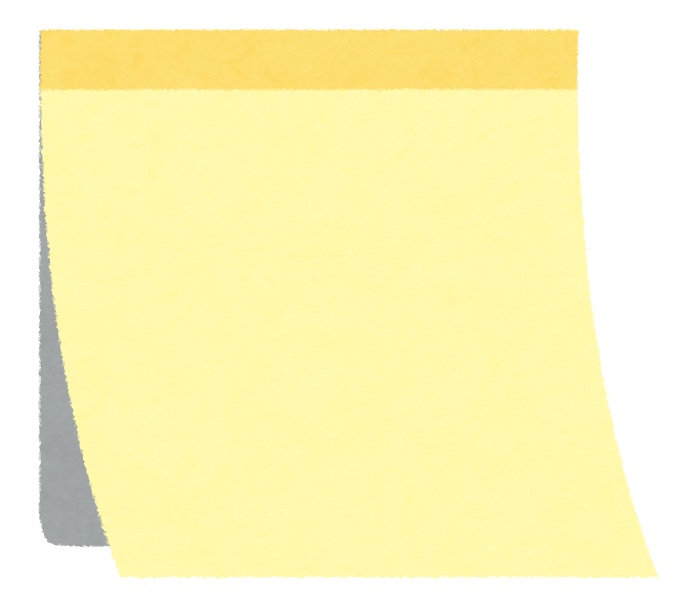 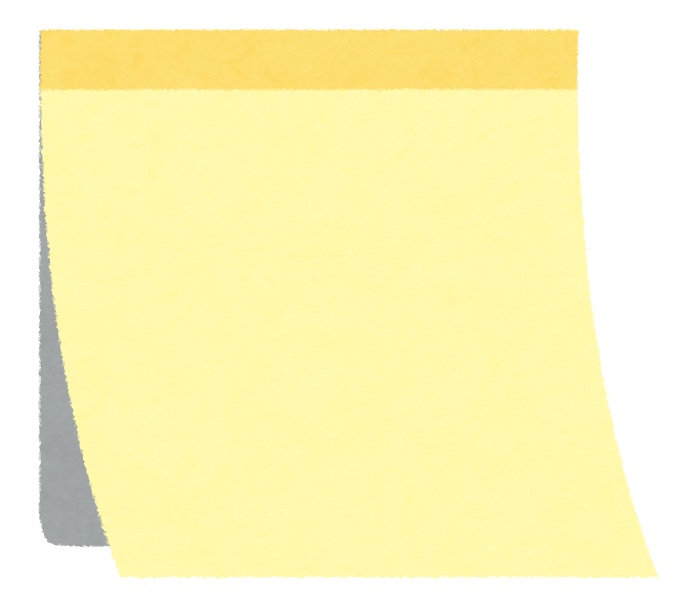 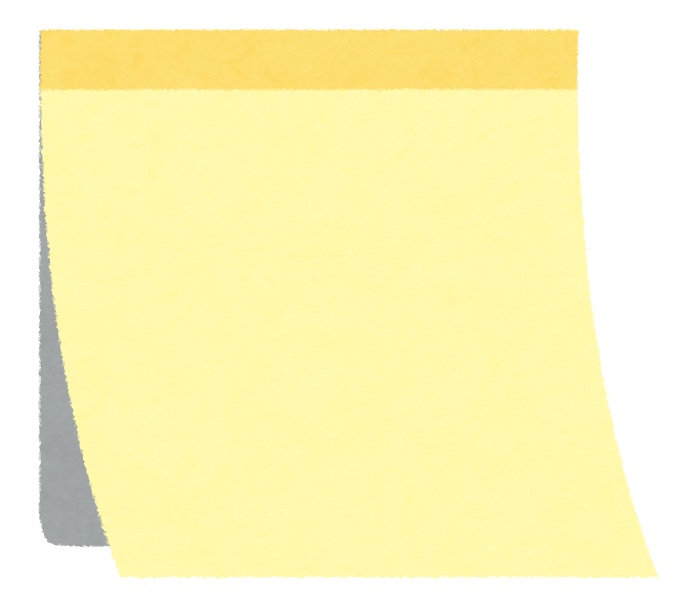 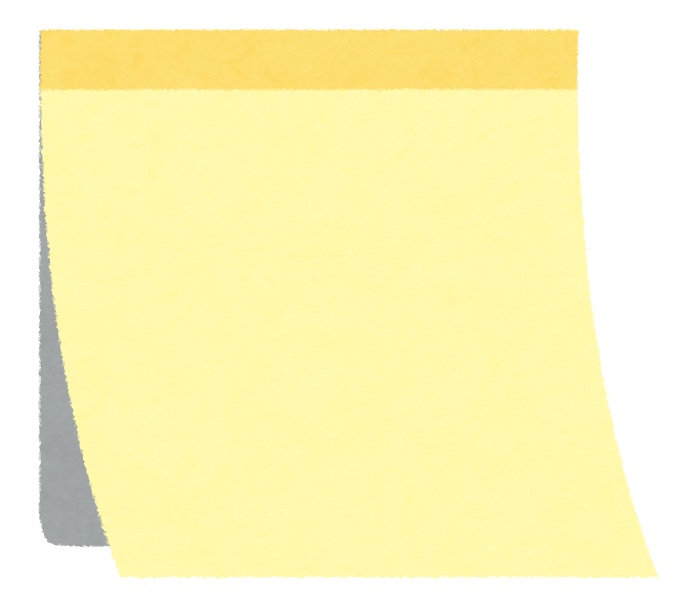 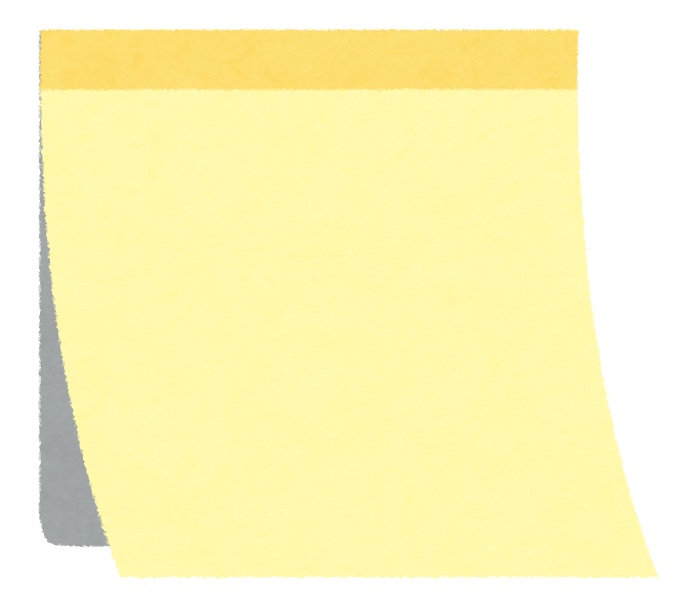 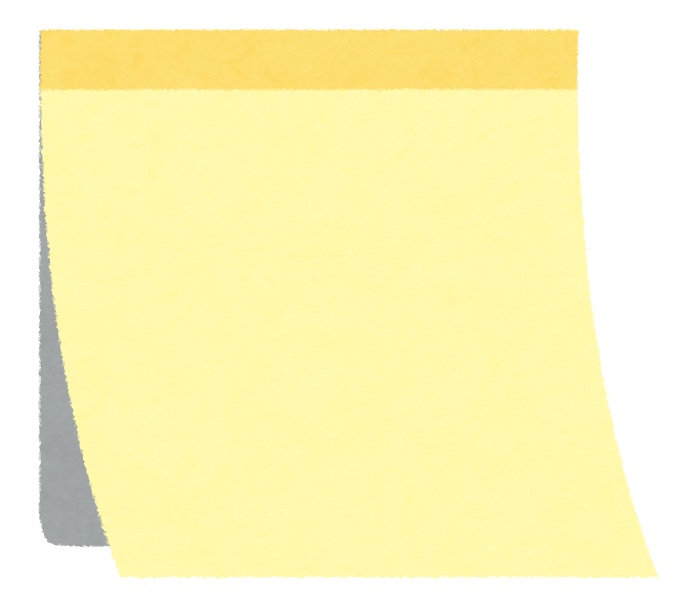 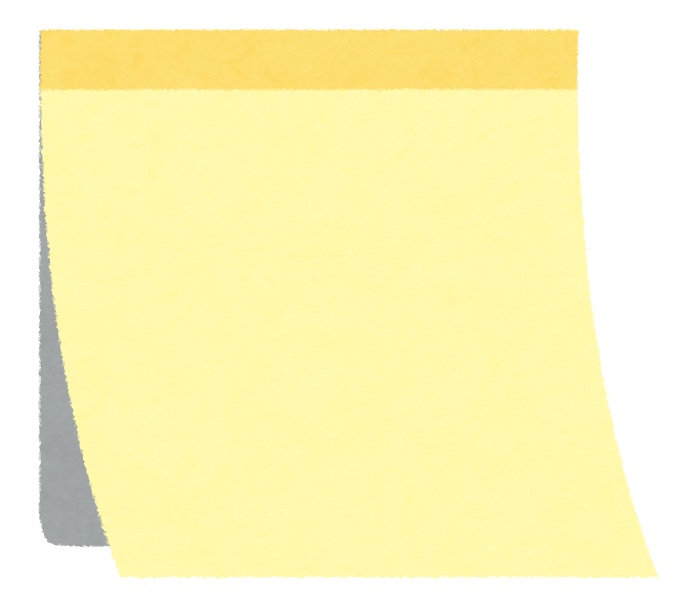 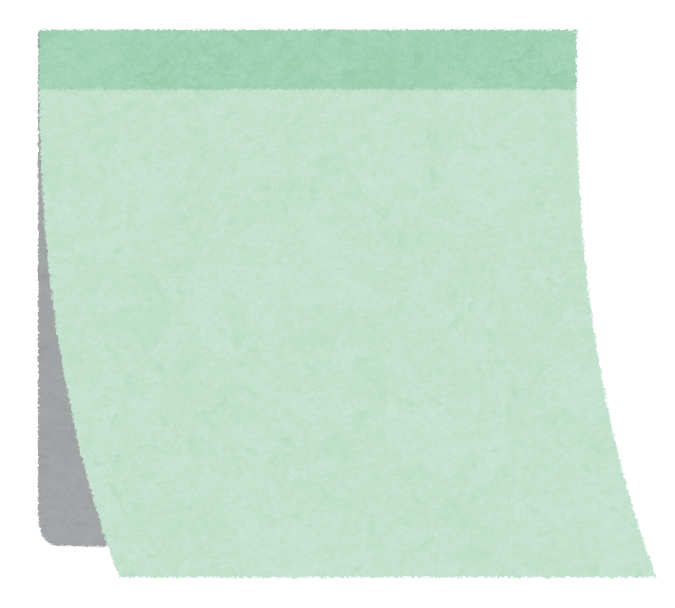 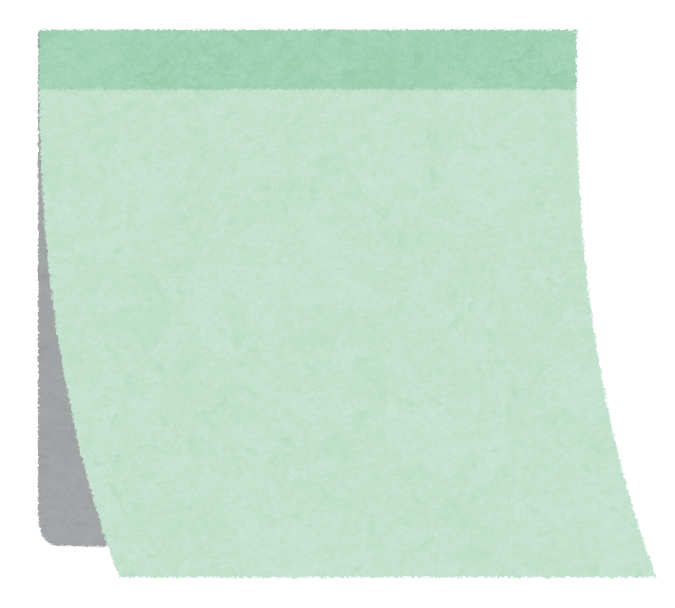 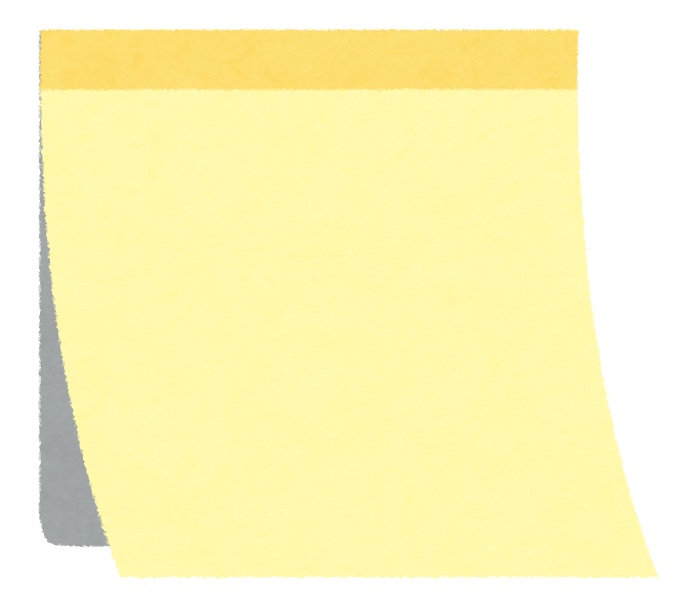 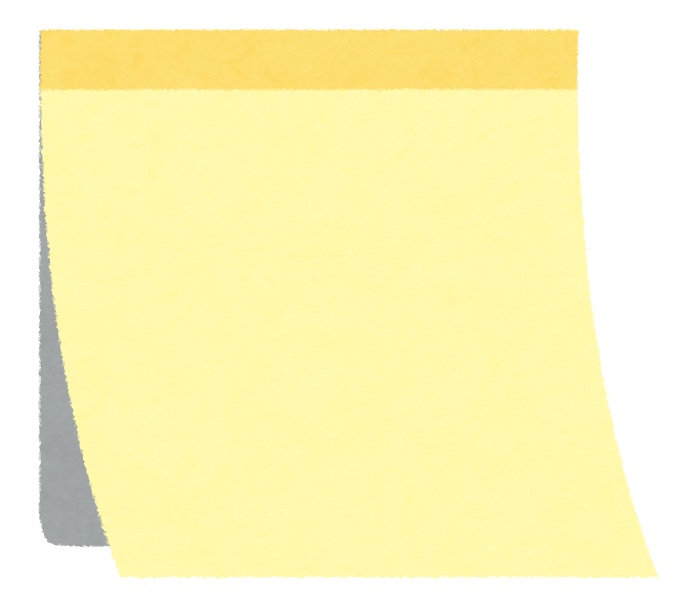 ©︎ Mayumi SUGIURA
6
ステップ3：関係性を図解化する
グループ化したラベルを広げて，相関性を図解化する
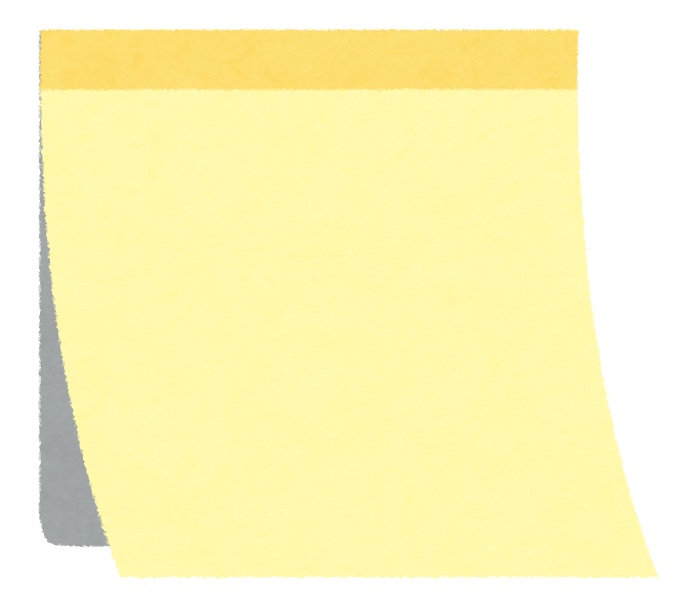 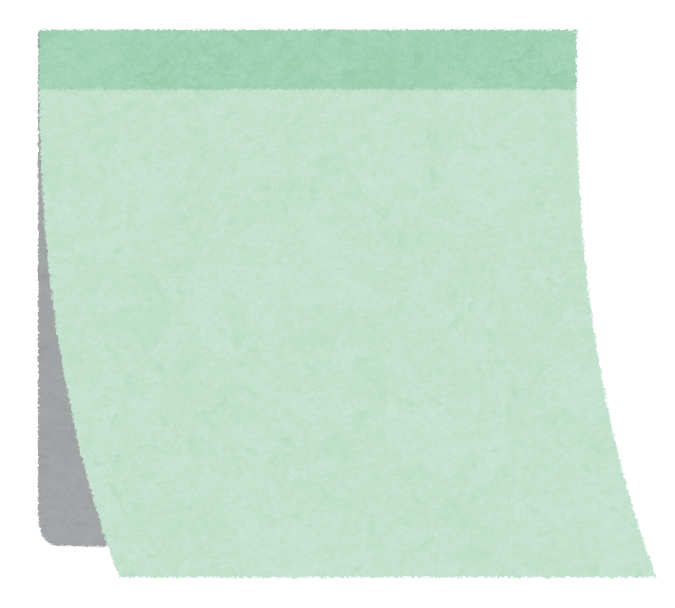 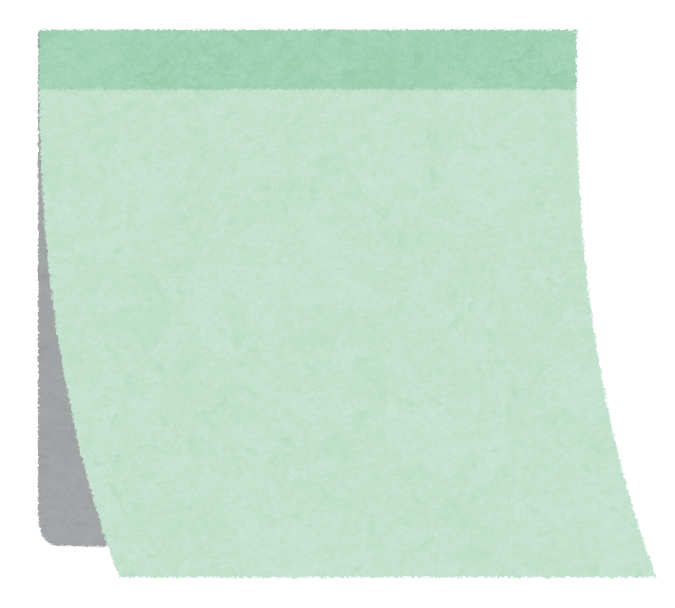 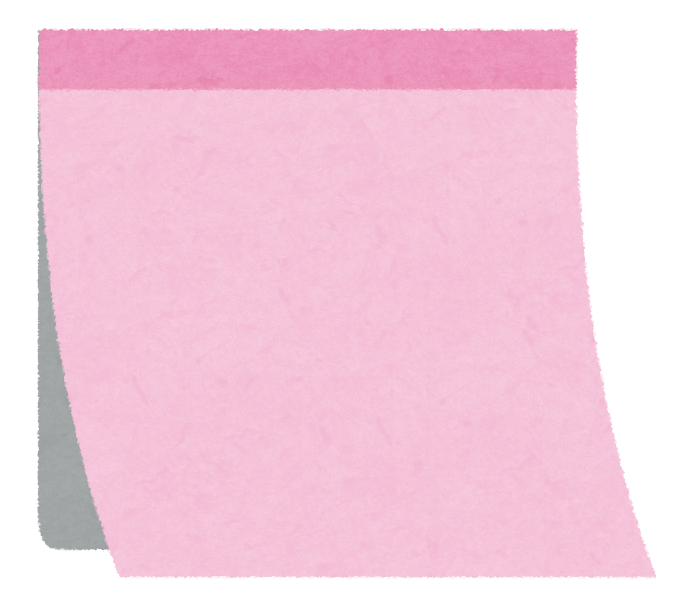 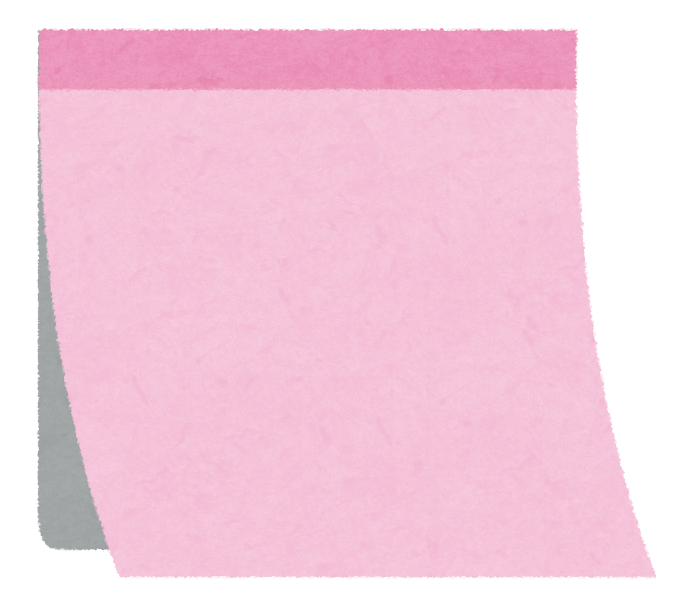 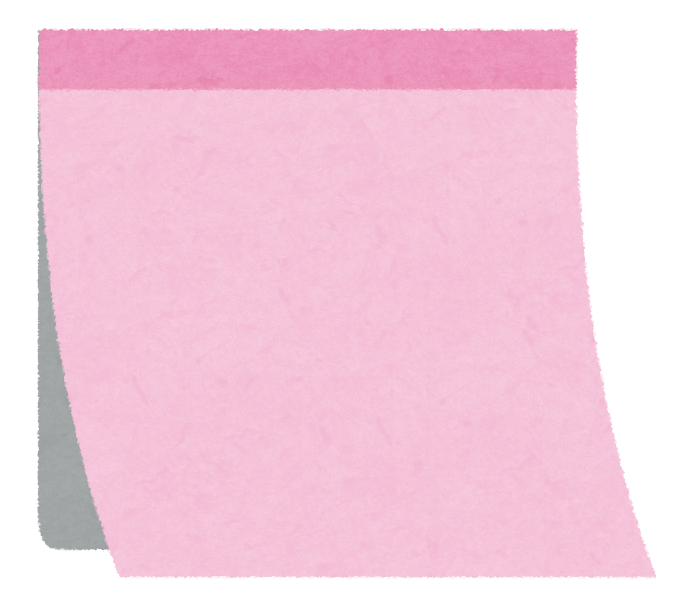 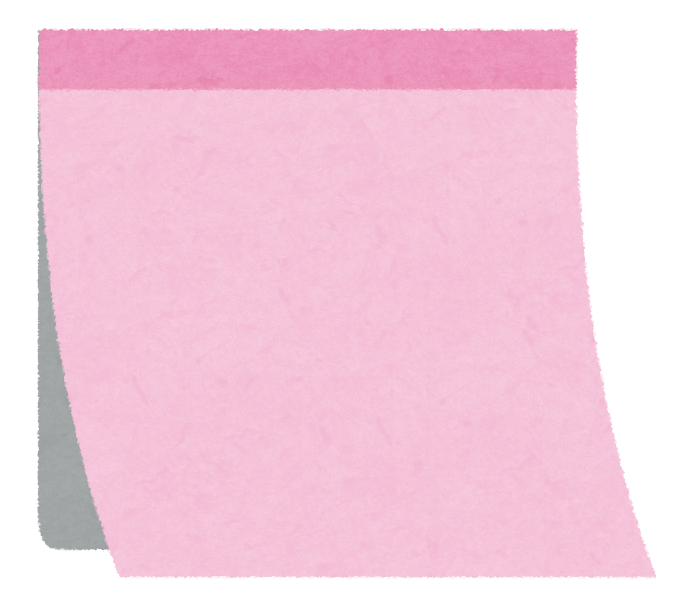 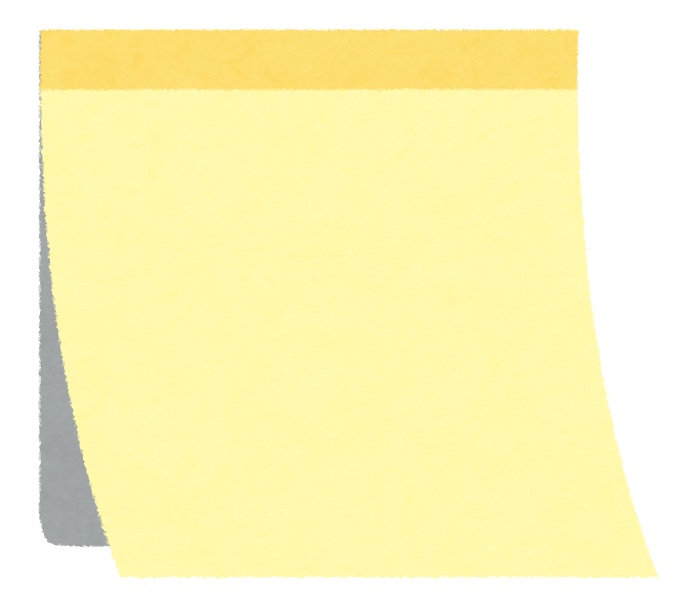 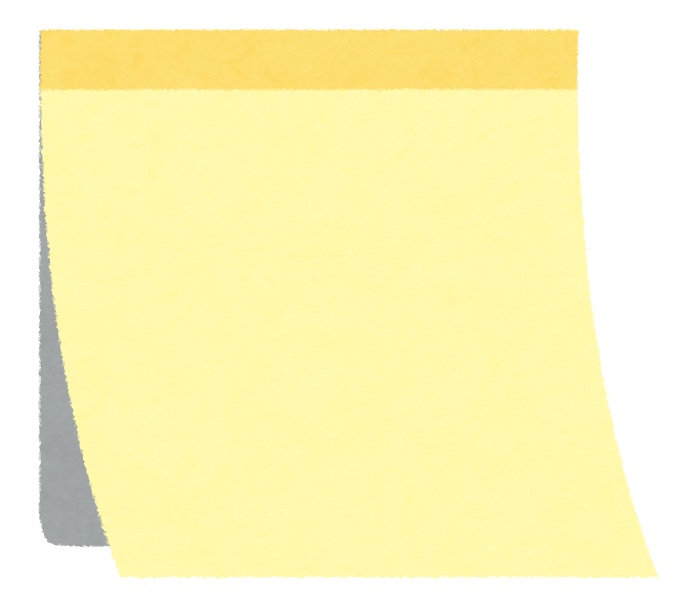 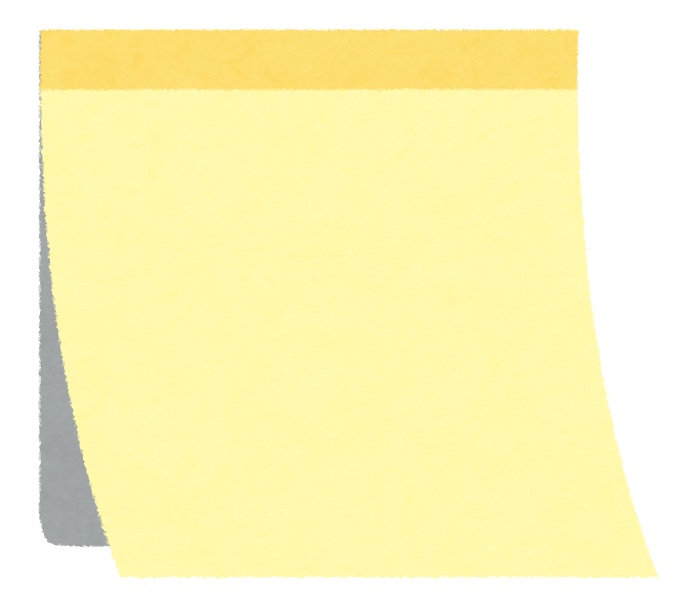 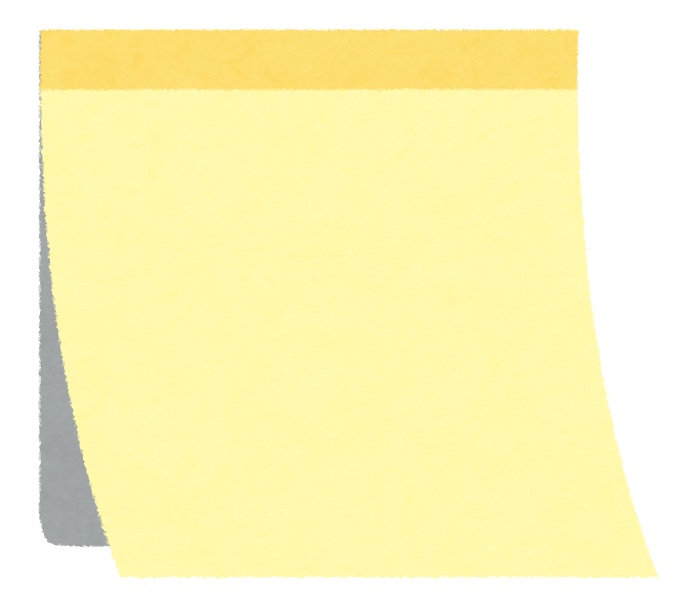 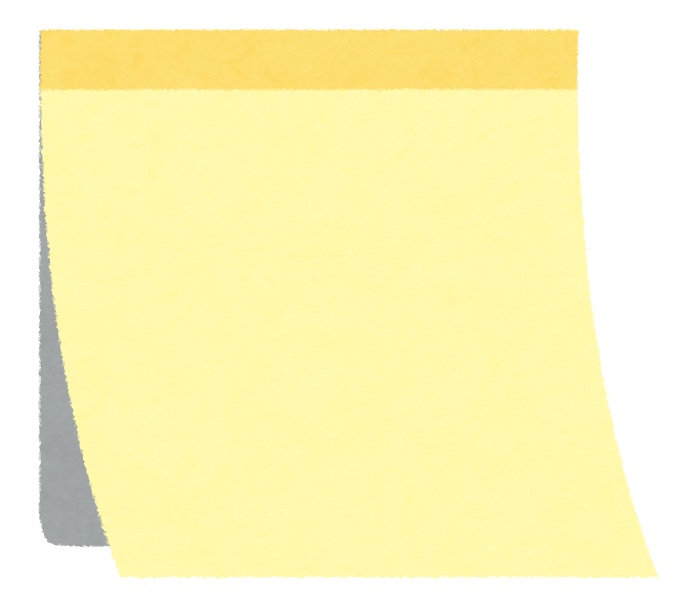 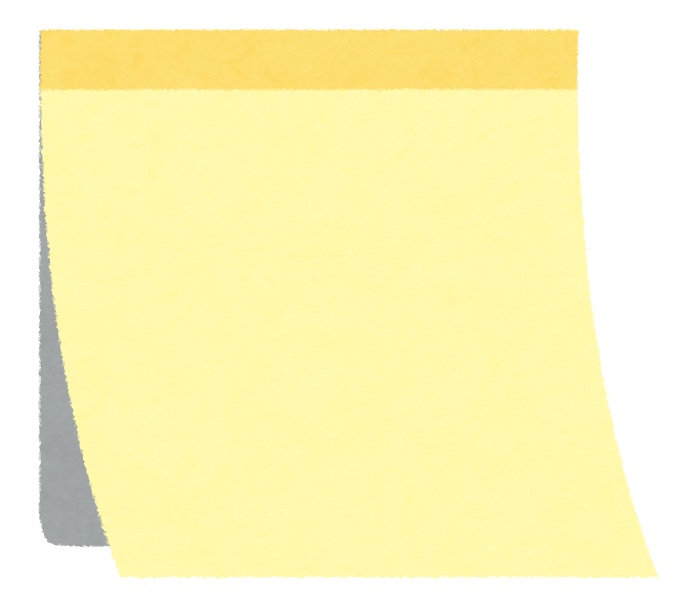 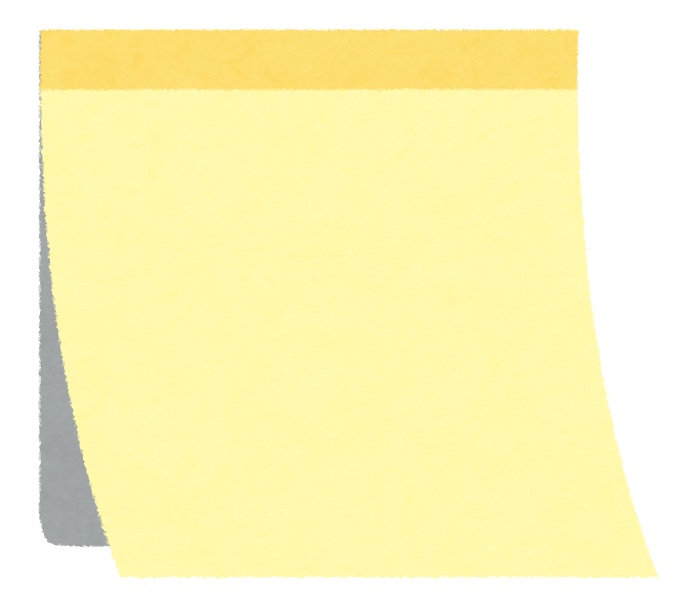 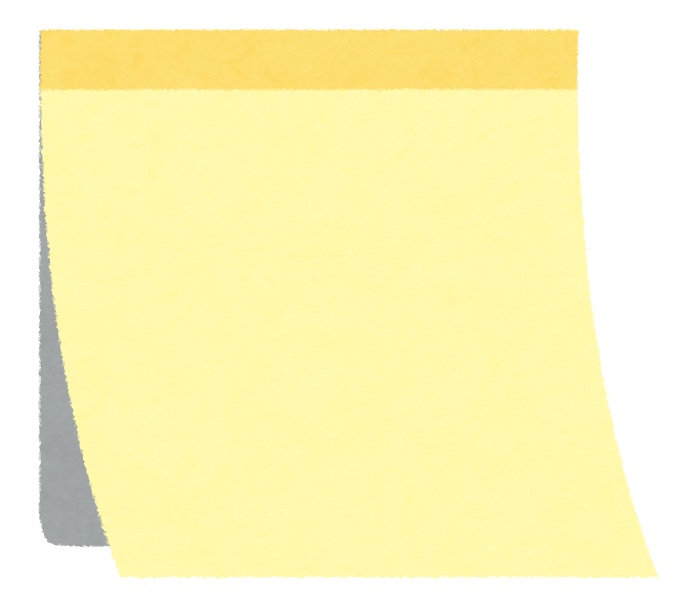 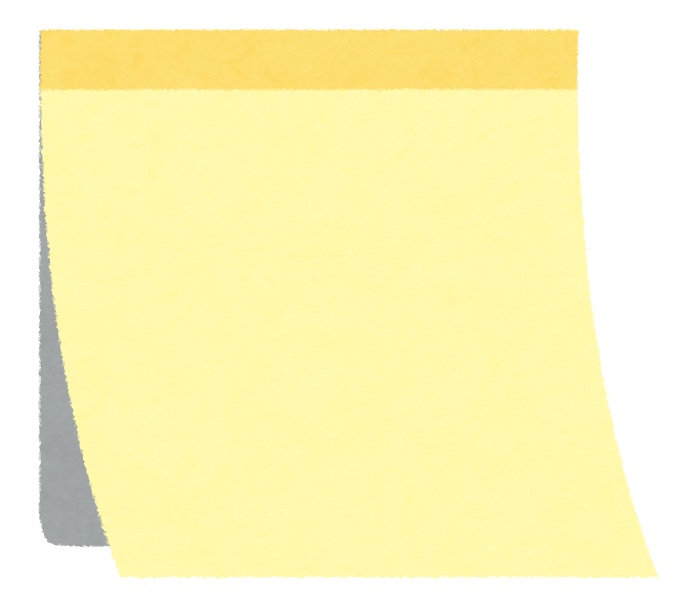 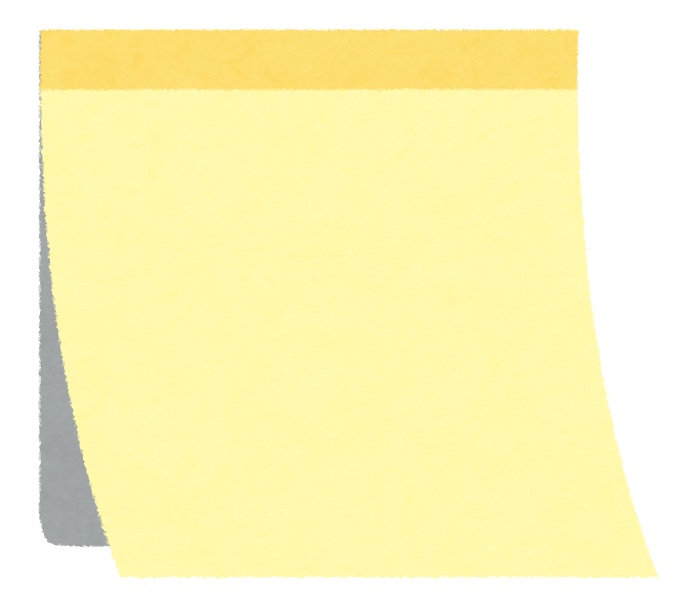 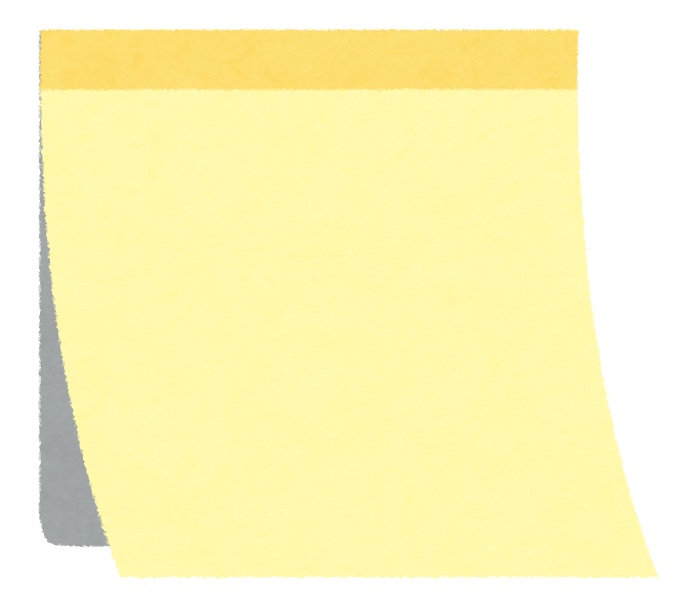 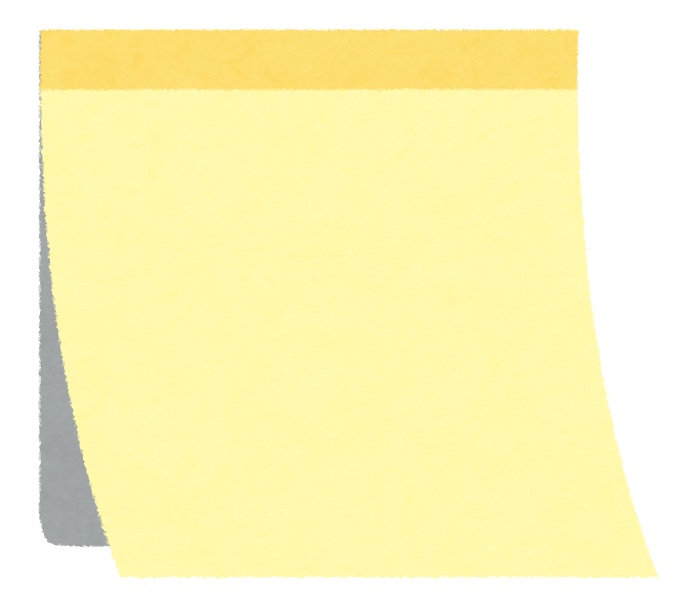 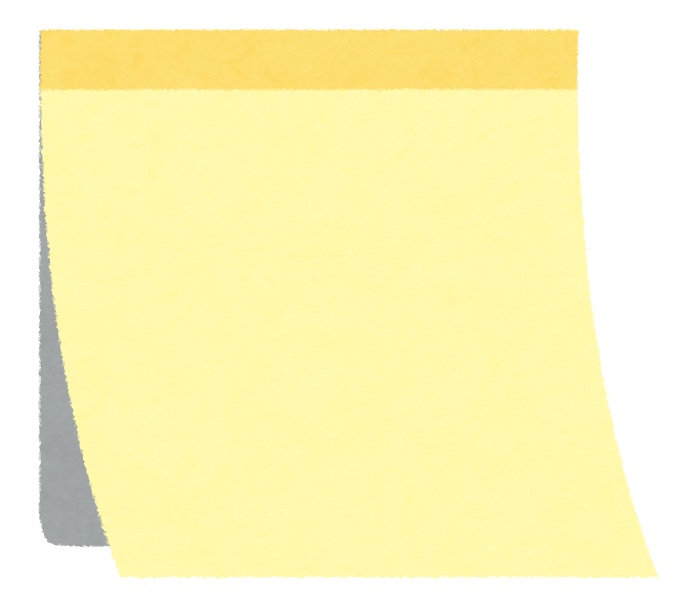 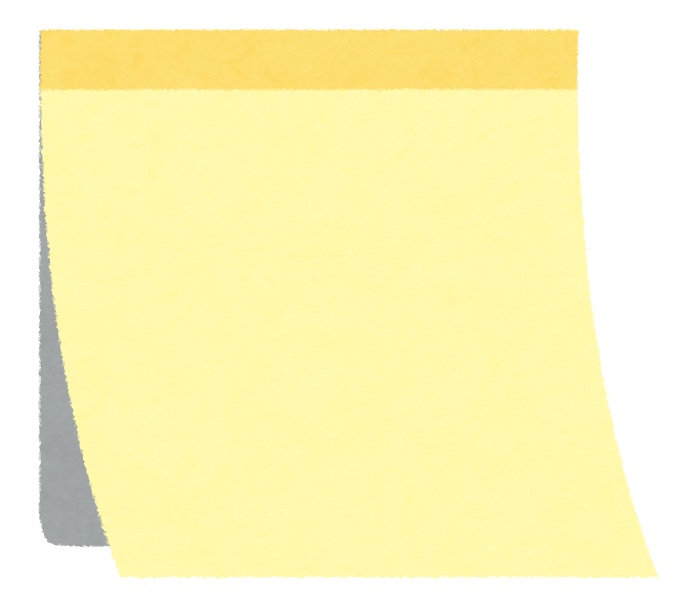 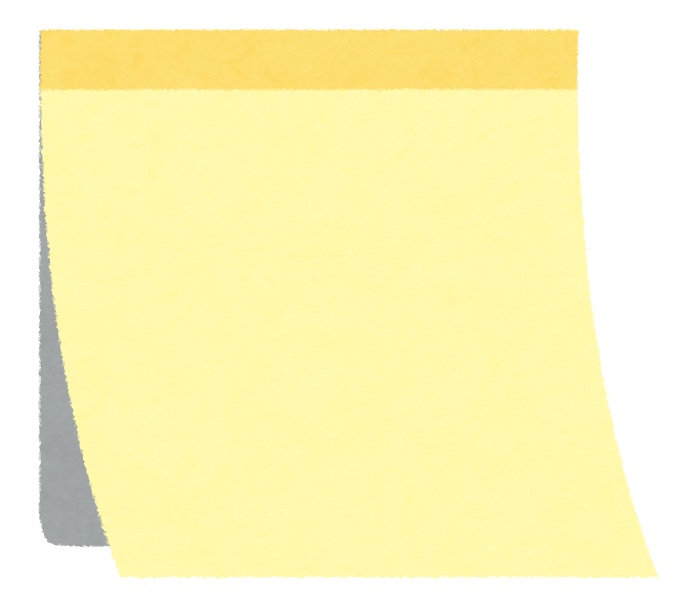 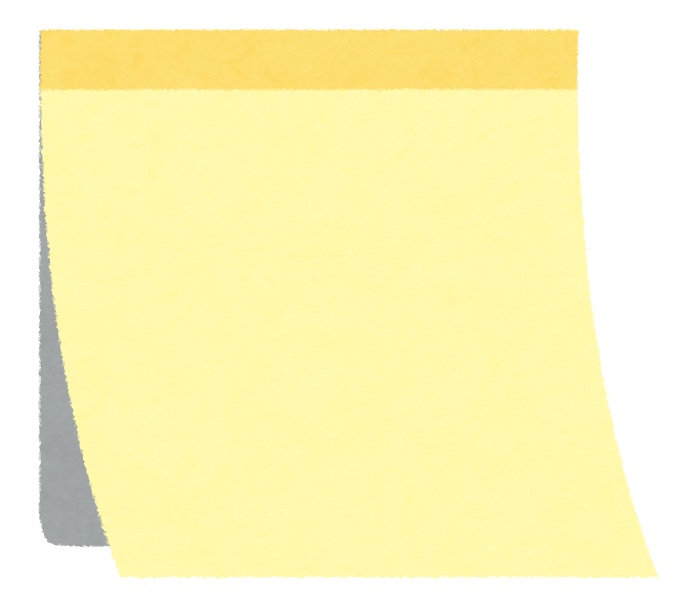 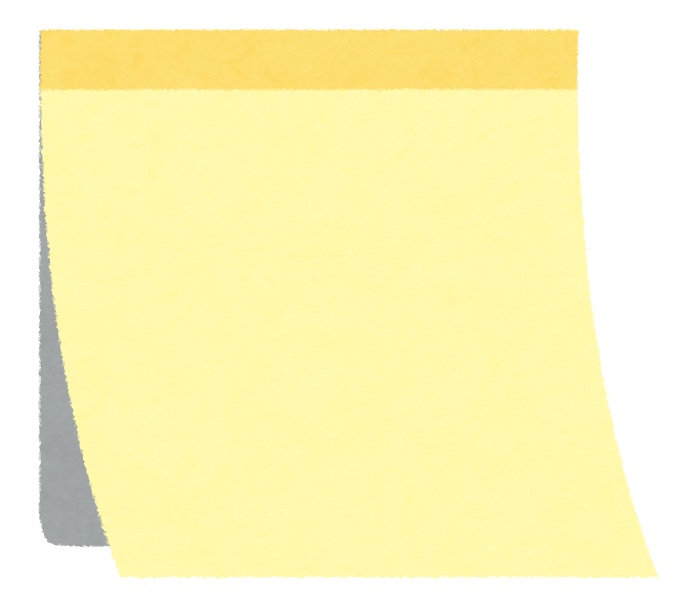 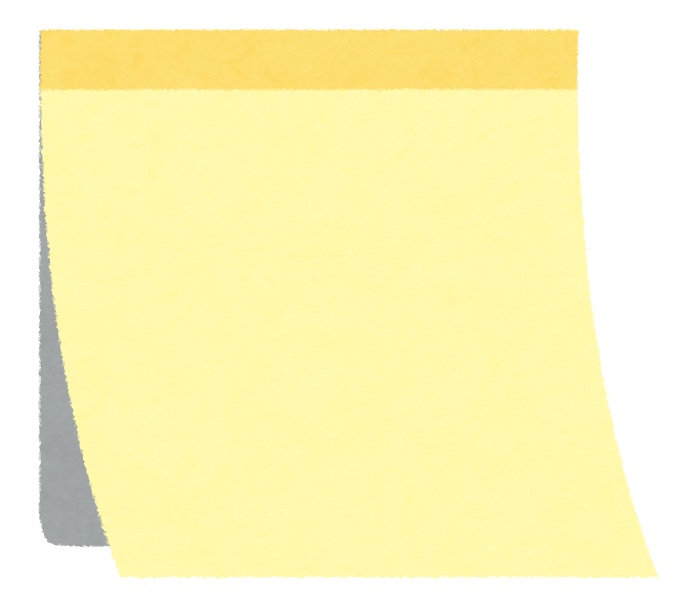 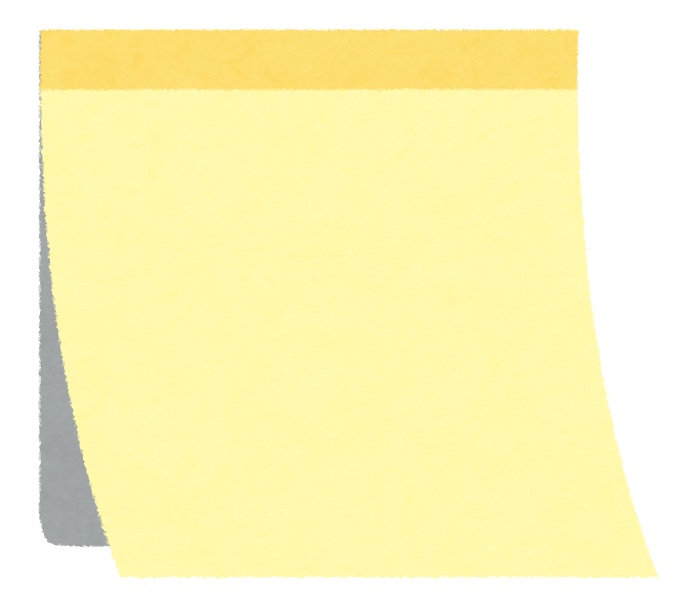 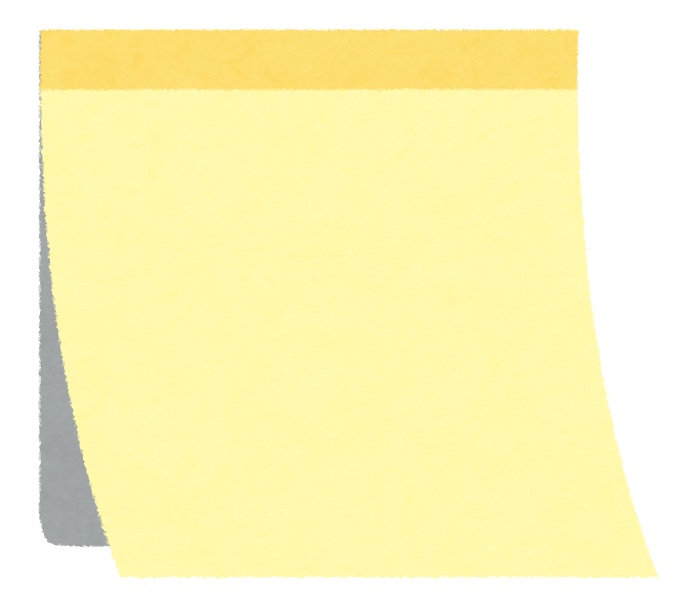 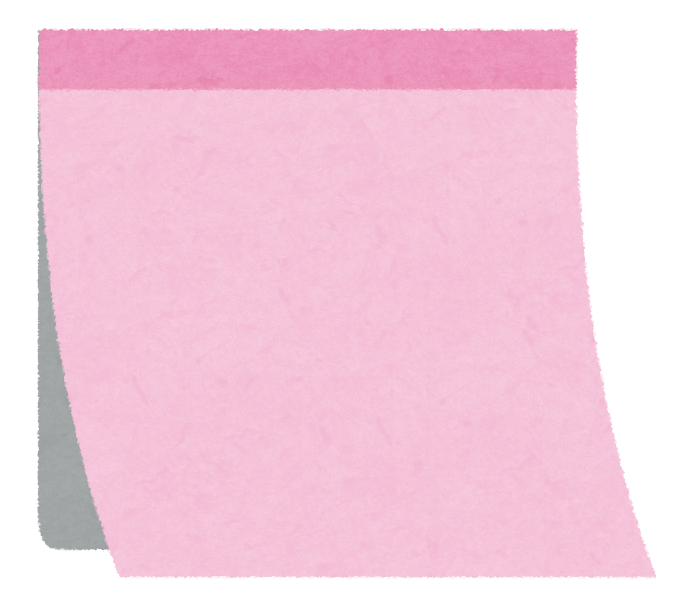 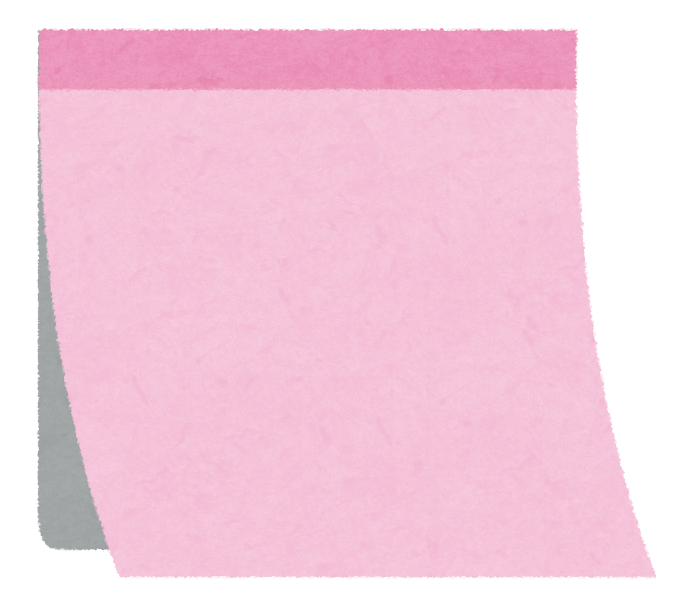 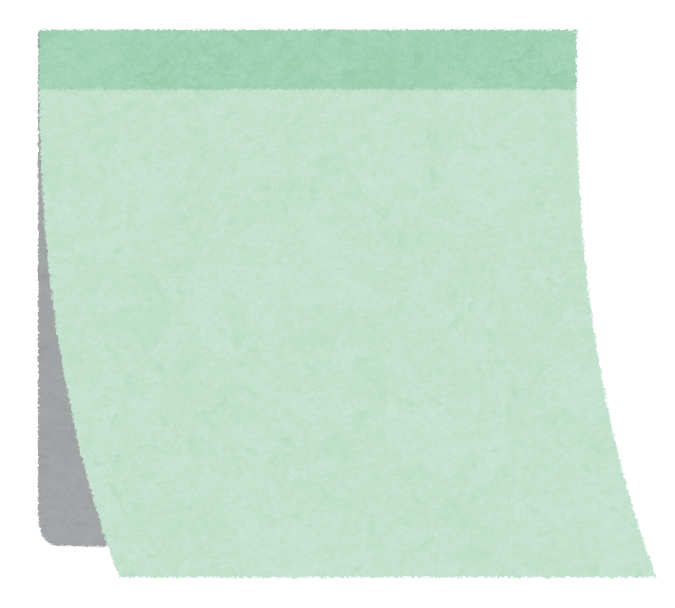 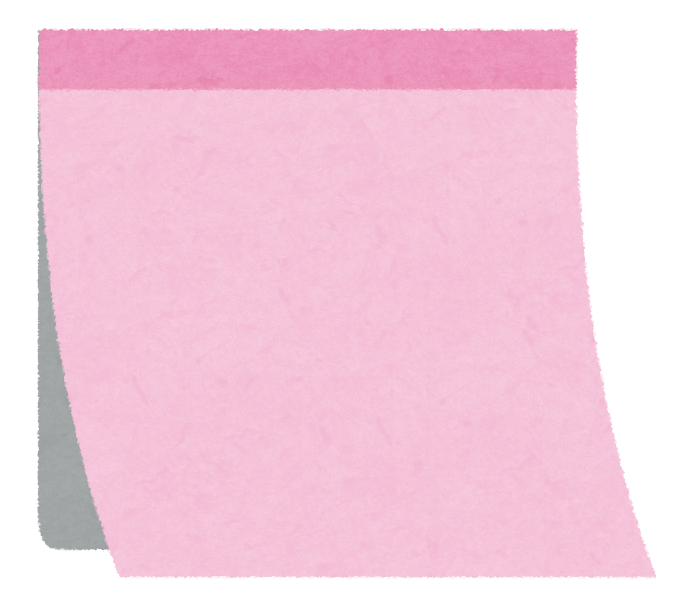 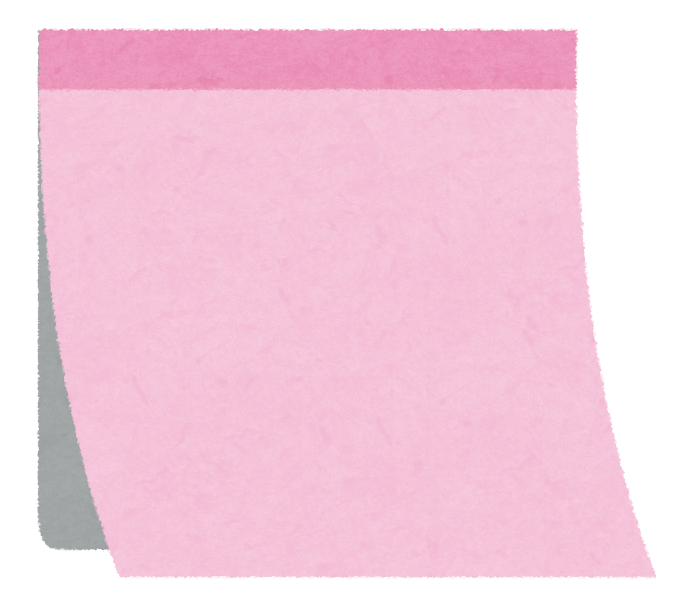 ©︎ Mayumi SUGIURA
7